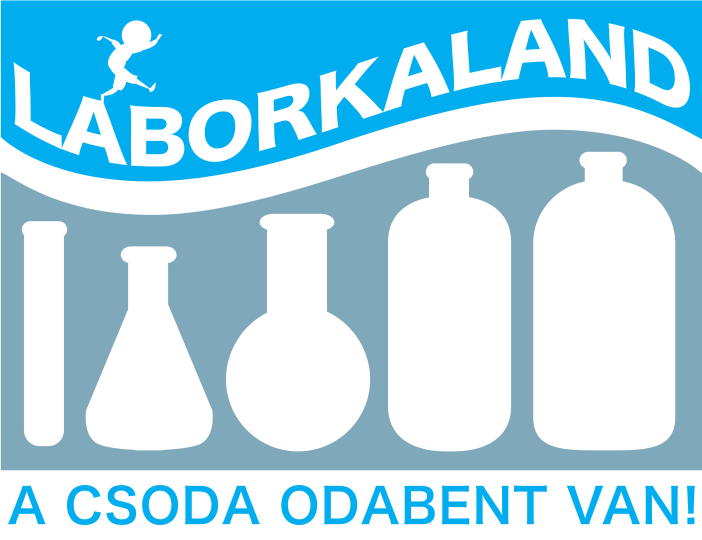 Laborkaland: a csoda odabent van! 
Budapest 2016.06.23-24
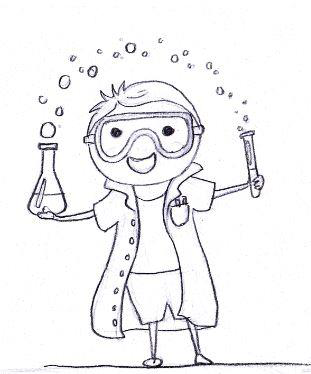 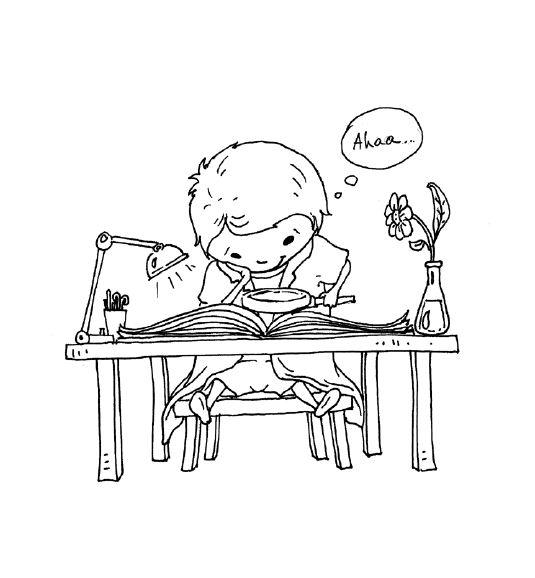 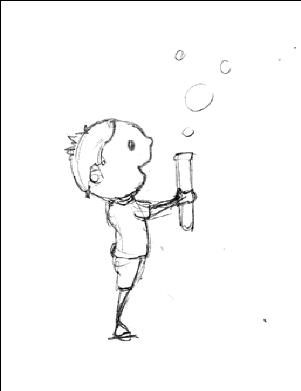 Szomorné Orosz Lotti & Juhász Péter
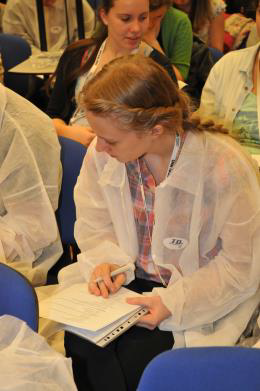 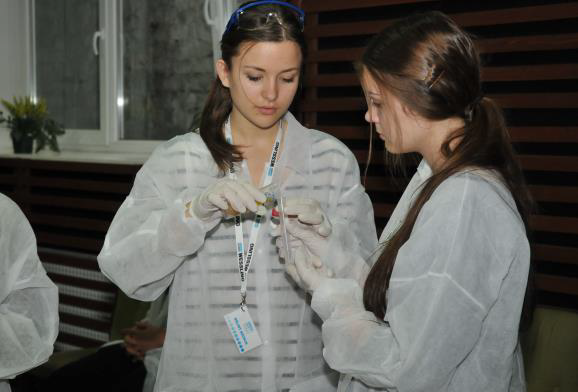 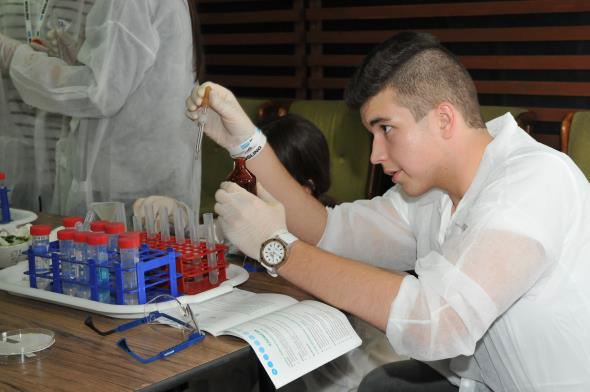 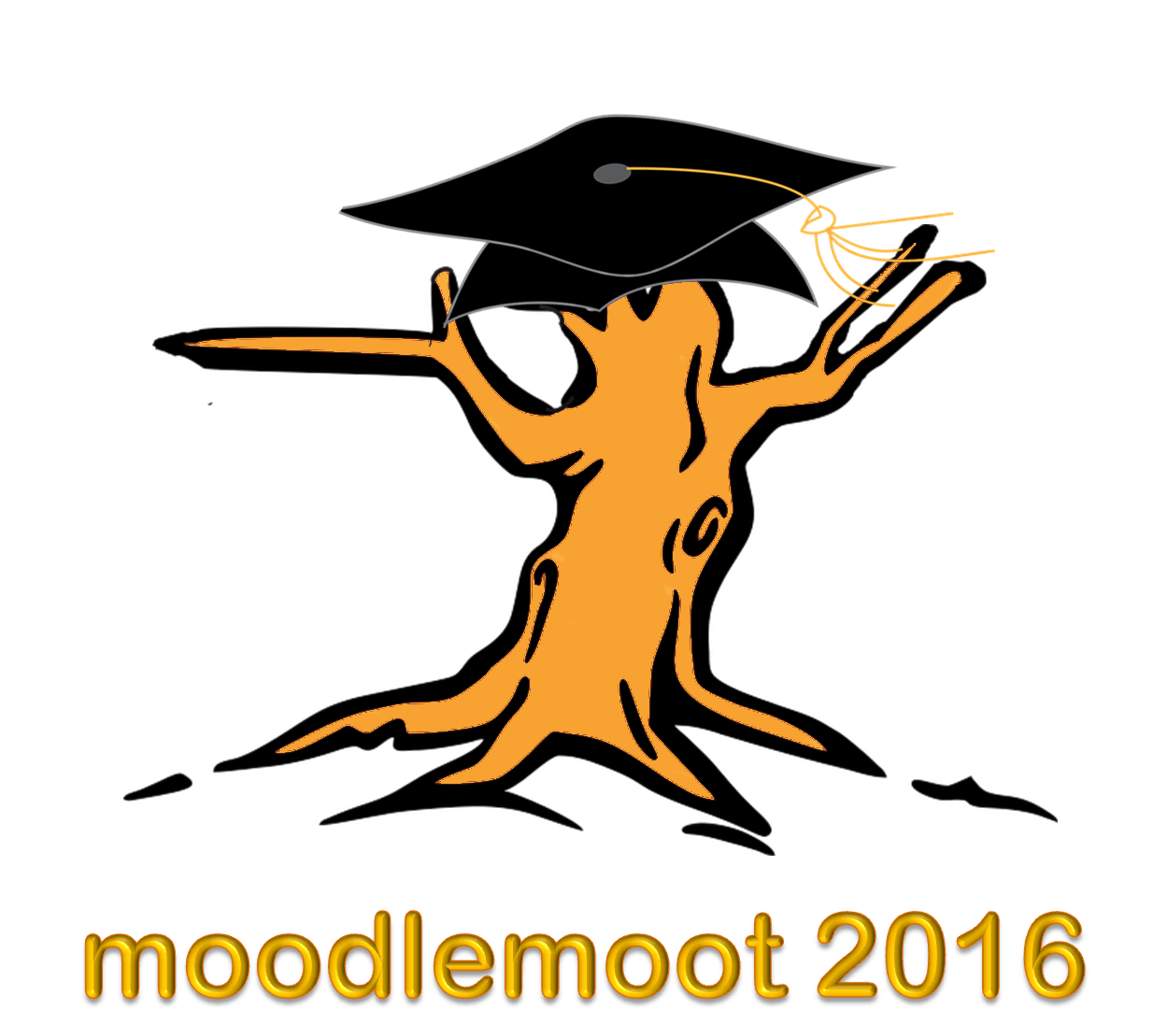 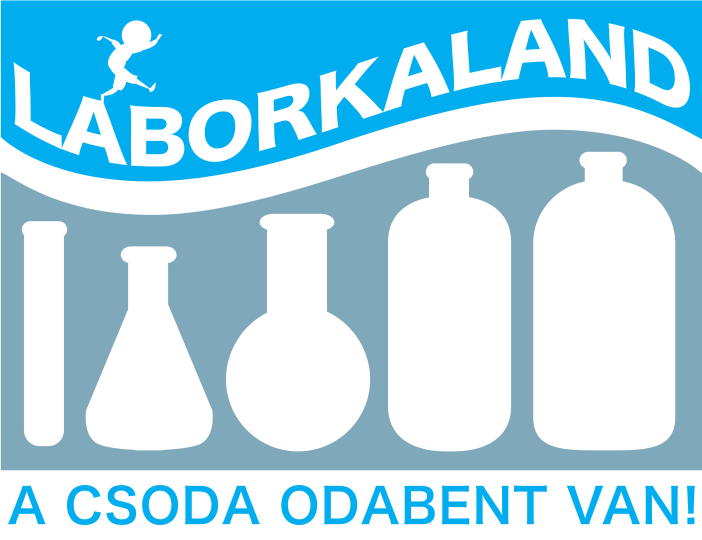 Szponzor cég: WESSLING Hungary Kft.
„Életünk minősége” 
 Szakértelmünk egy jobb életminőség szolgálatában 

QSHE filozófia
Quality – Safety – Health – Environment 
Kifogástalan környezet, élelmiszer és gyógyszer minőség
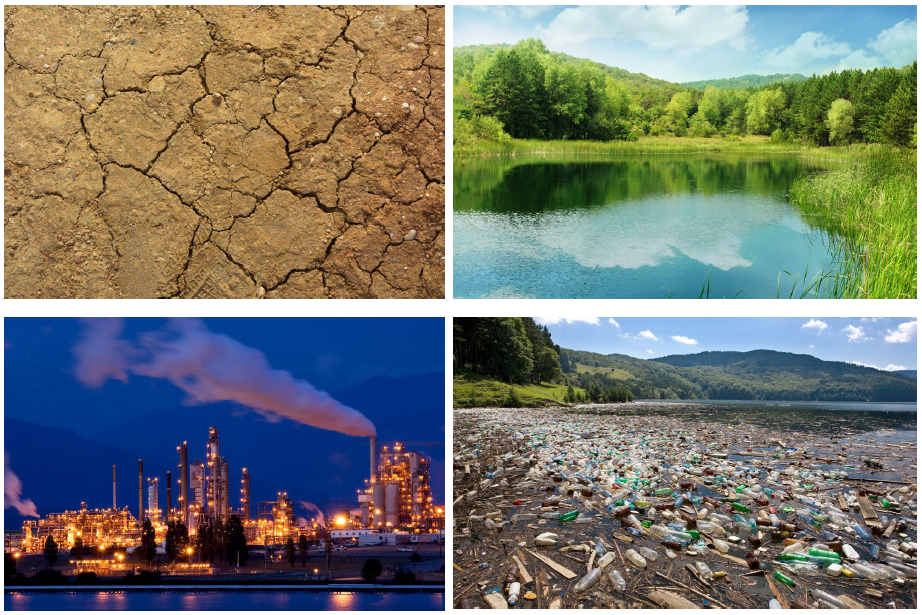 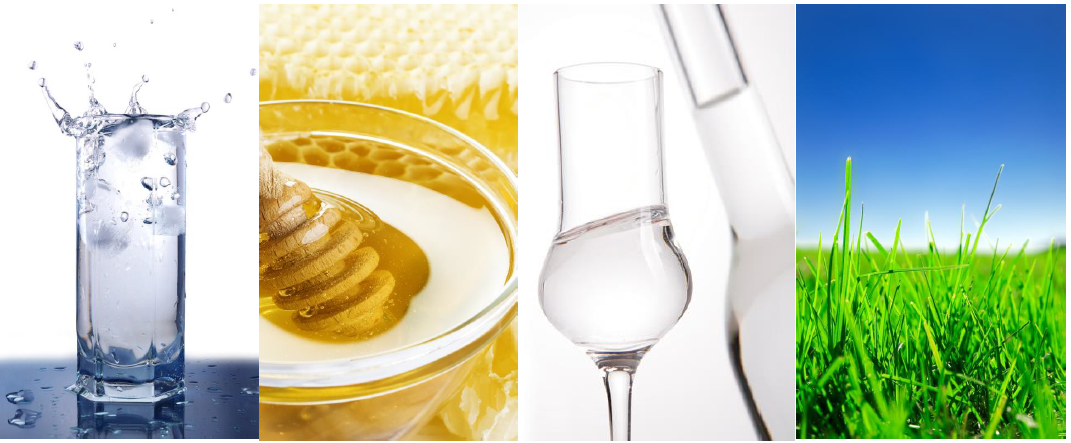 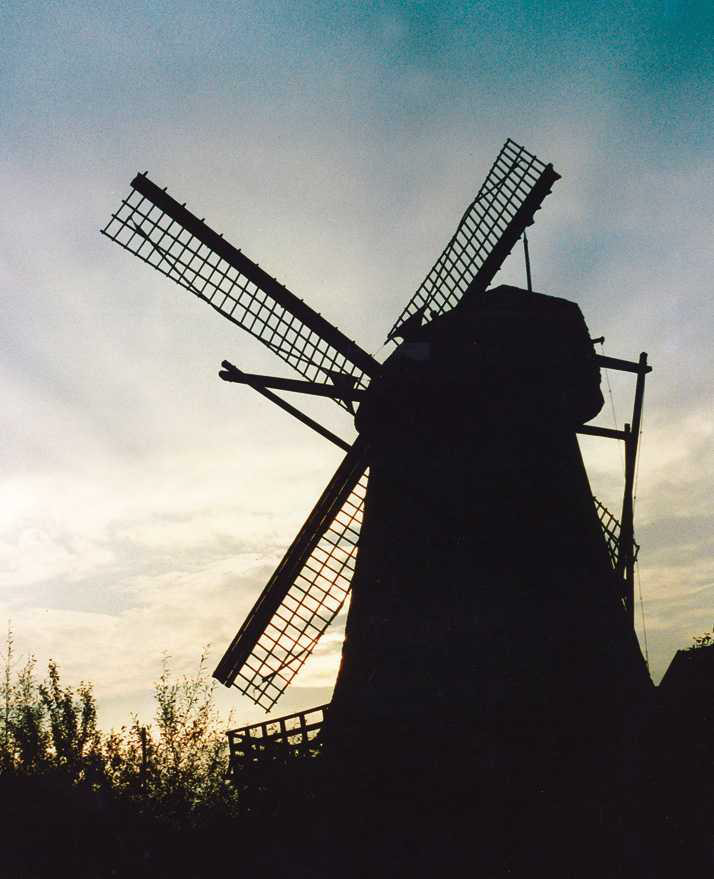 1983 Altenberge
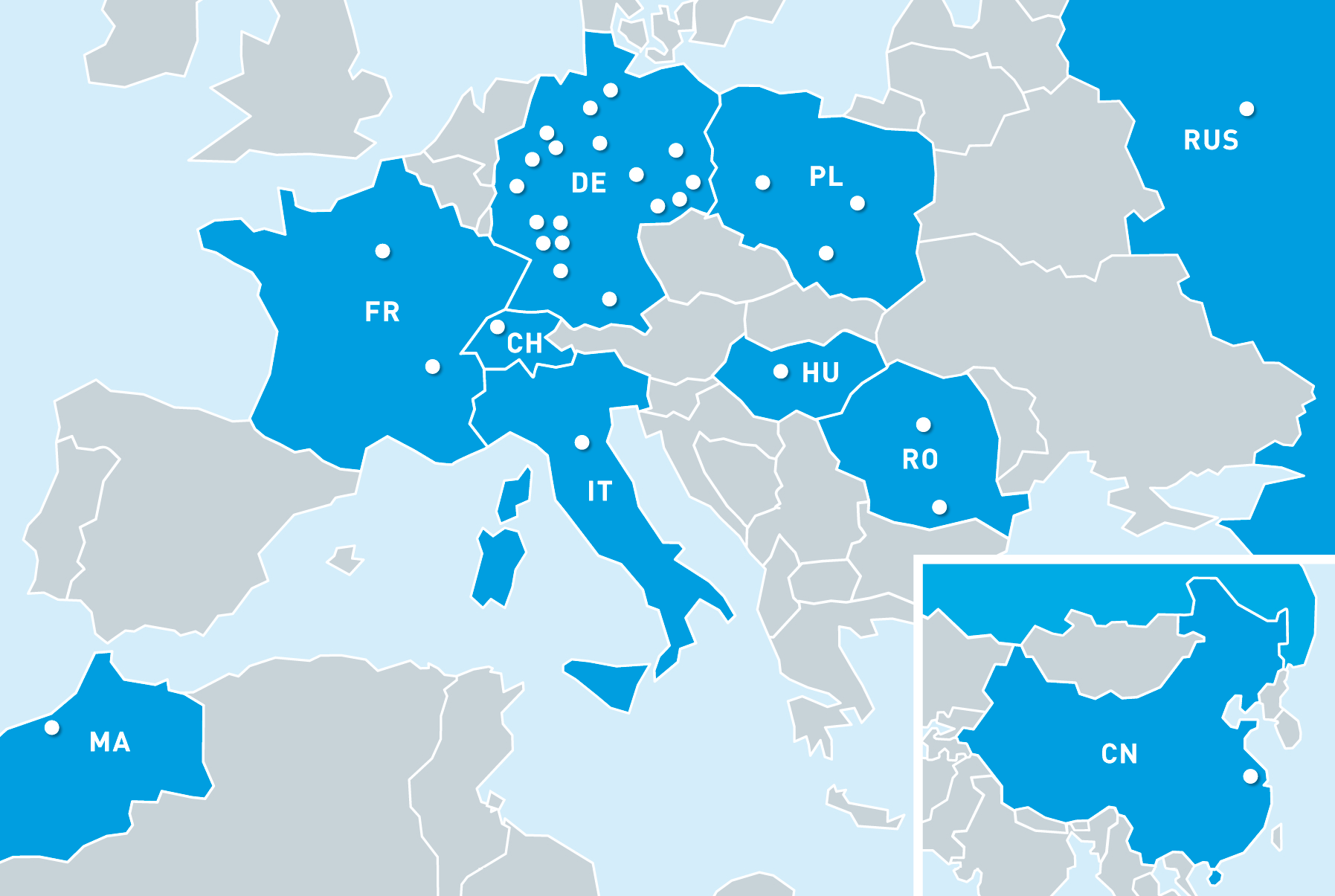 1983 – cégalapítás / Németország 
1992 – cégalapítás / Magyarország 
 21 éve piacvezető pozíció 
10 országban 30 laboratórium 30 iroda 
Több mint 1000 munkatárs
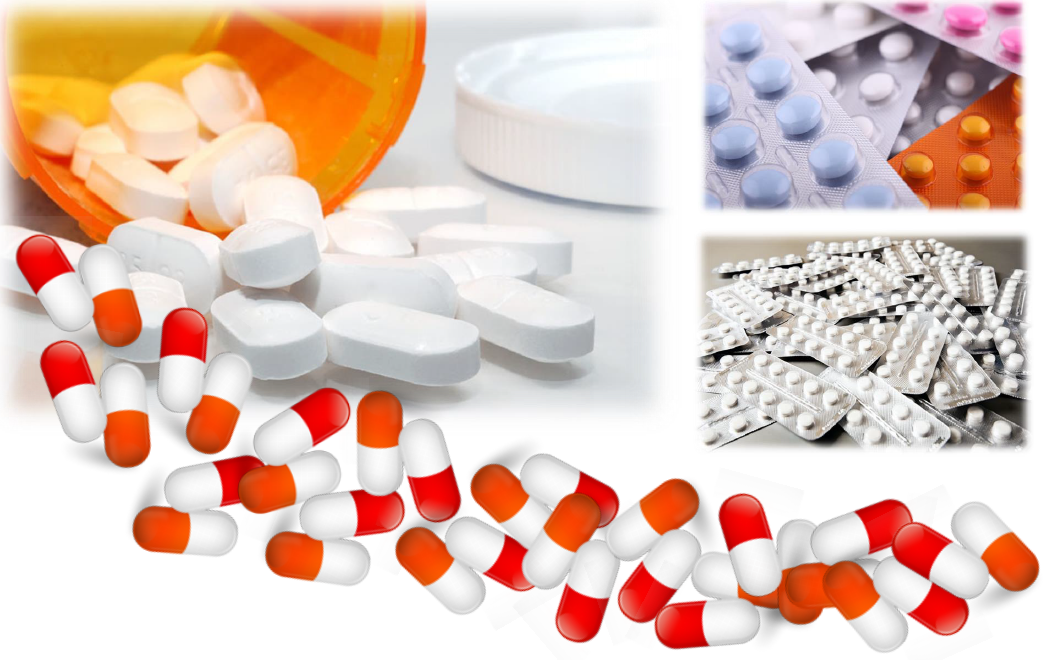 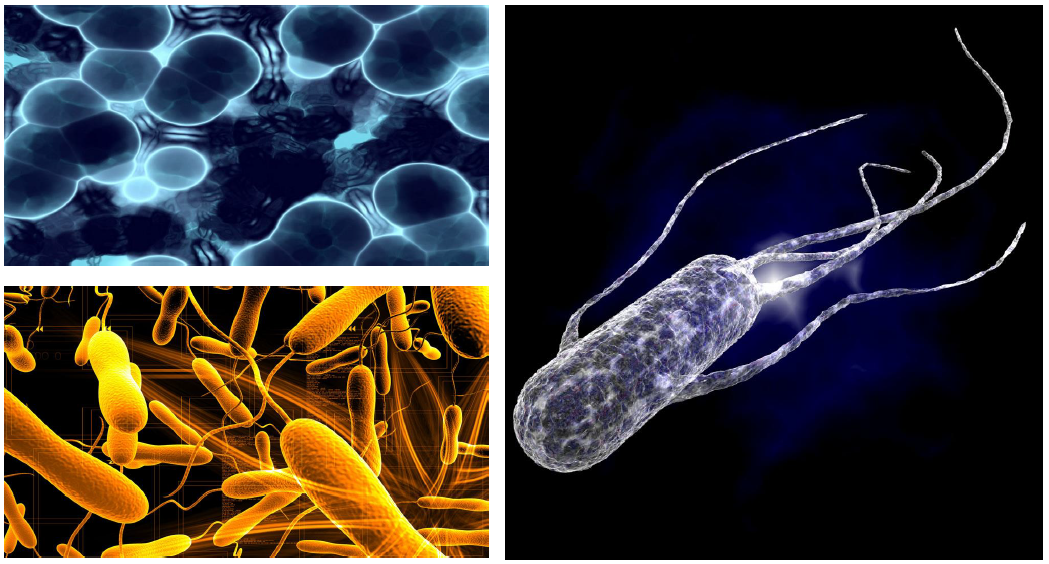 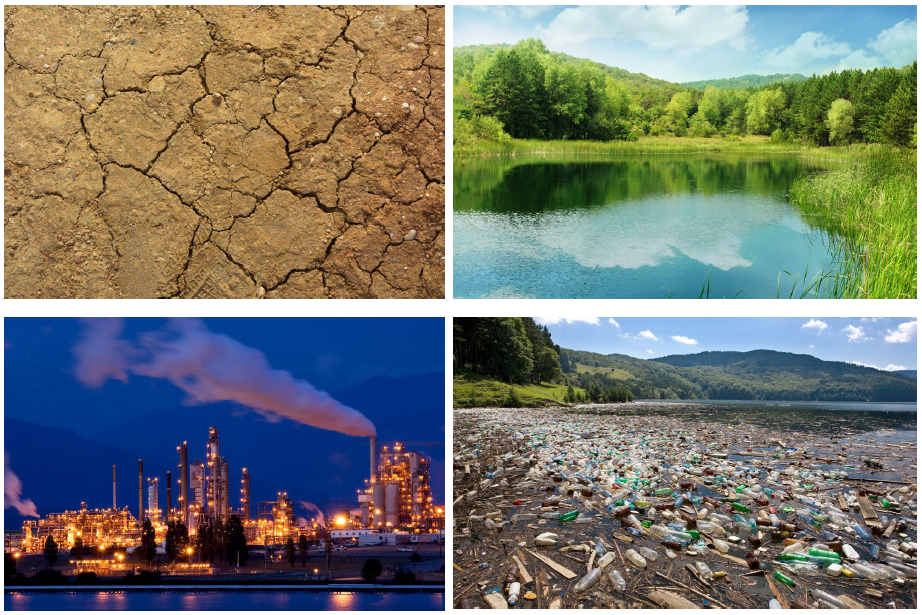 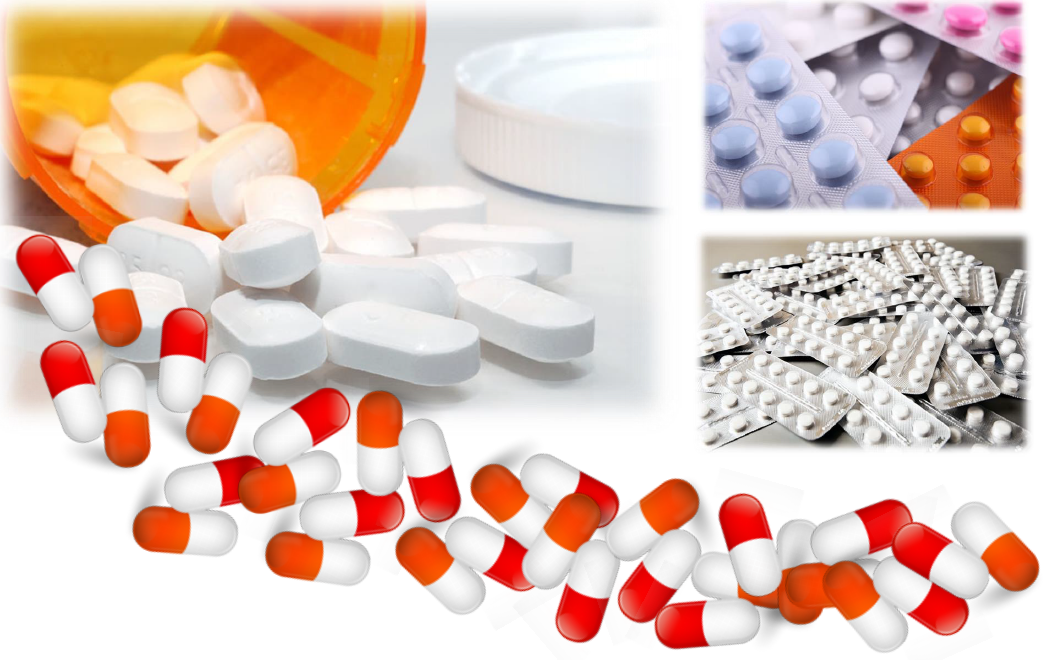 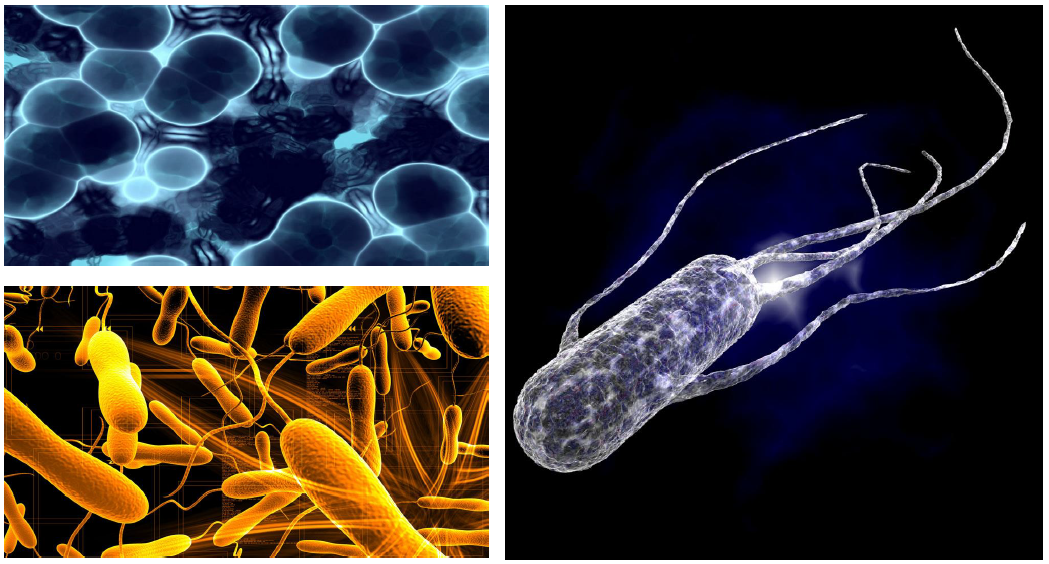 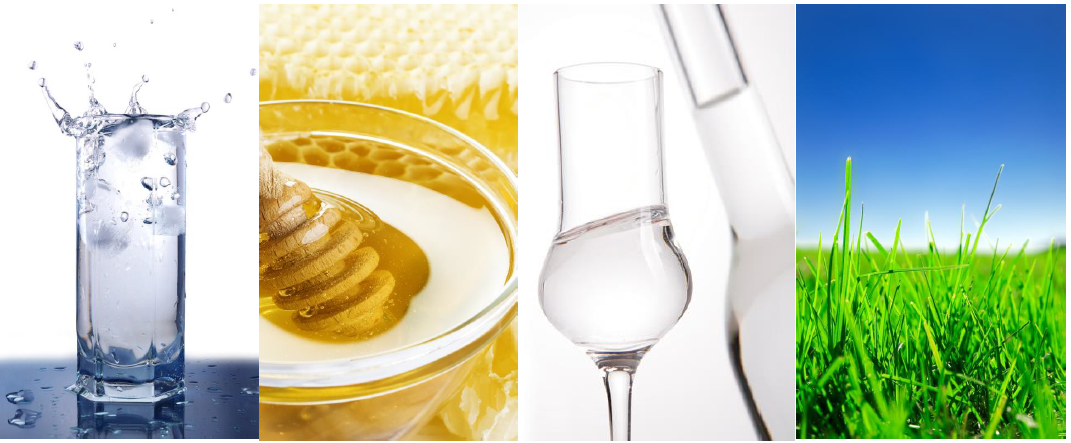 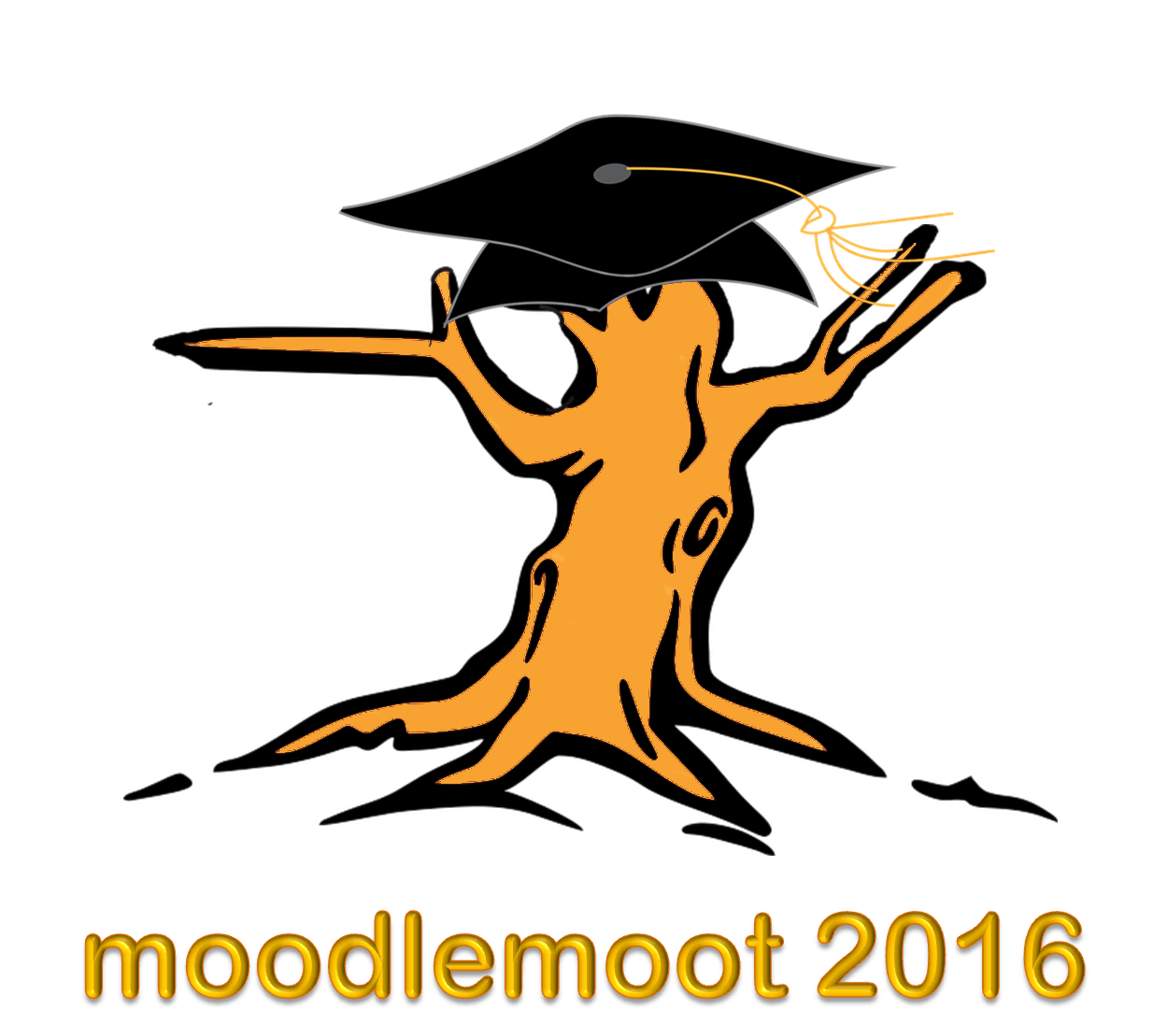 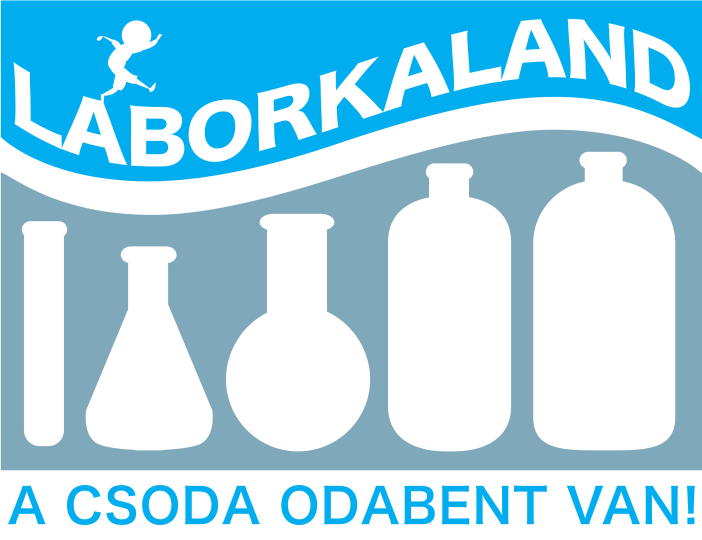 WIREC és az EKOL
WESSLING Nemzetközi Oktató és Kutató Központ Közhasznú Nonprofit Kft. 
Elválasztástechnikai vizsgálati eljárások fejlesztése, publikálása 
Ösztöndíj fiatal egyetemi hallgatóknak és kutatóknak 
Világszínvonalú kutatási lehetőségek
 
EKOL - Elválasztástechnikai Kutató és Oktató Laboratórium
az ELTE TTK Kémiai Intézetével és a Wessling Nonprofit Kft.-vel együttműködésben
gázkromatográfia (GC)
folyadékkomatográfia (HPLC)
kapcsolt technikák (GC-MS, HPLC-MS)
fejlesztése
oktatás
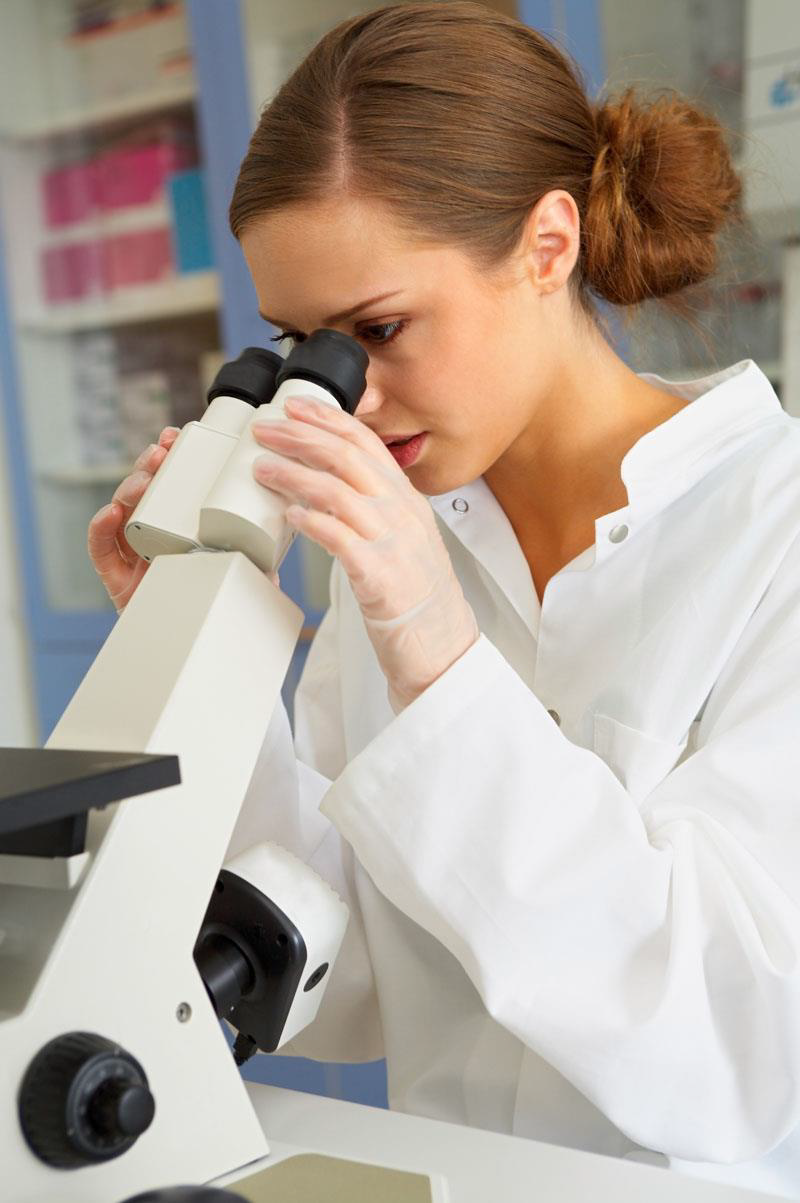 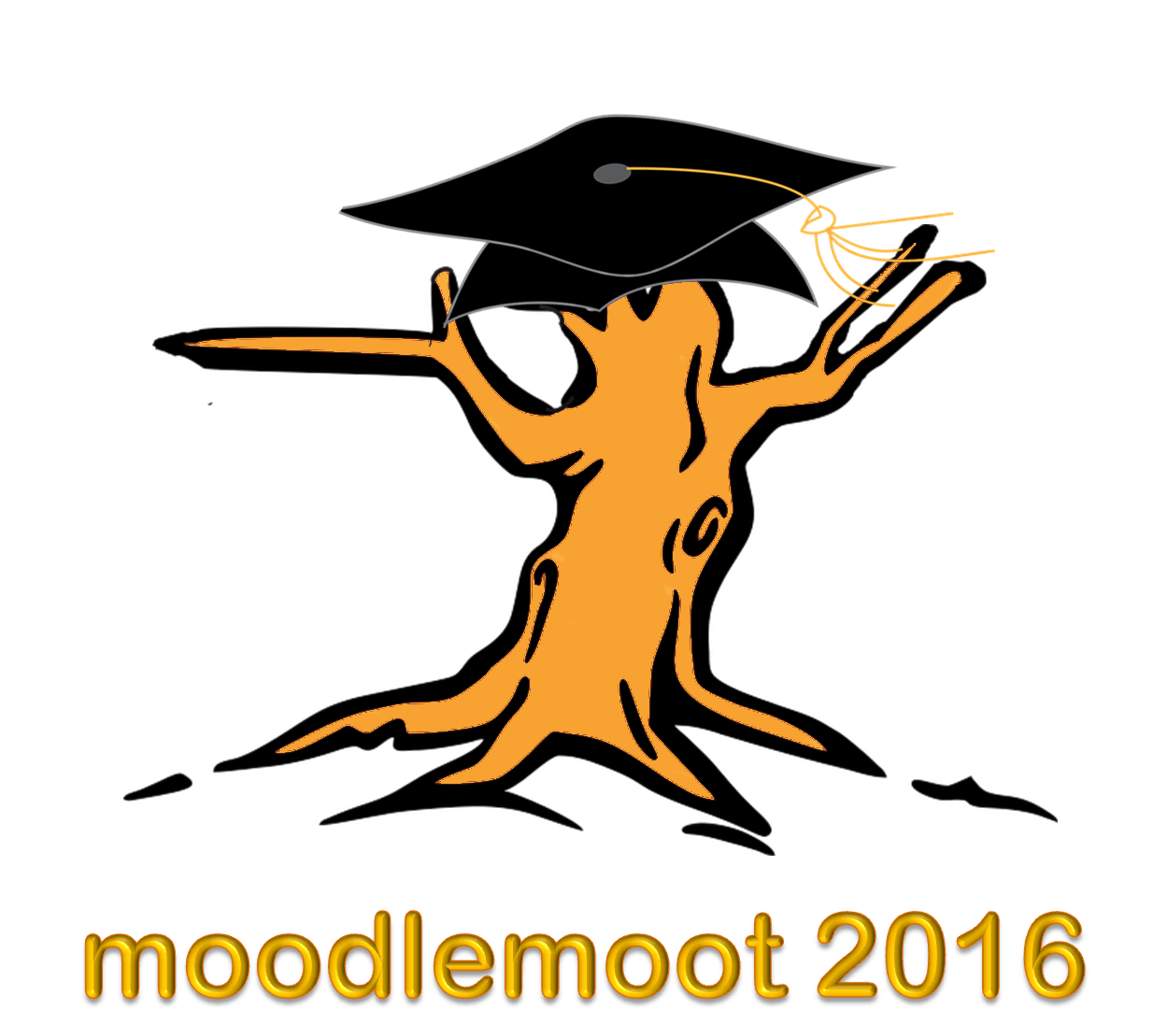 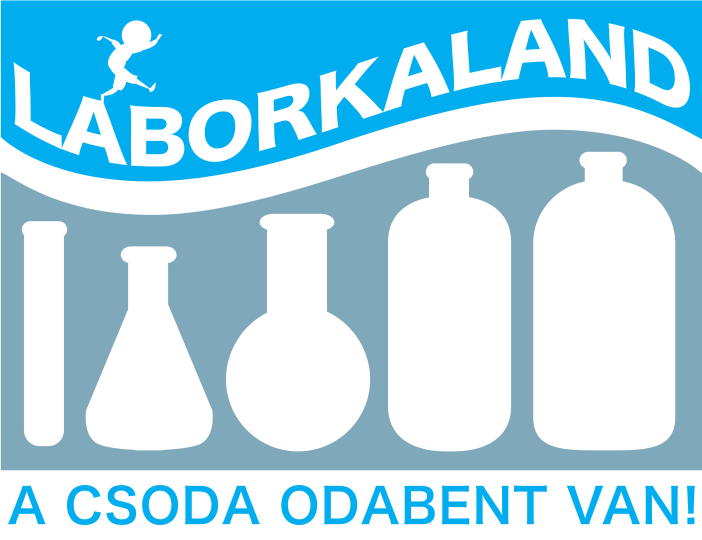 laboratorium.hu a hírportál
www.laboratorium.hu














Közérdekű, informatív honlap
Oktatás, tájékoztatás
A laboratórium világának a bemutatása
A Laborkaland program otthona
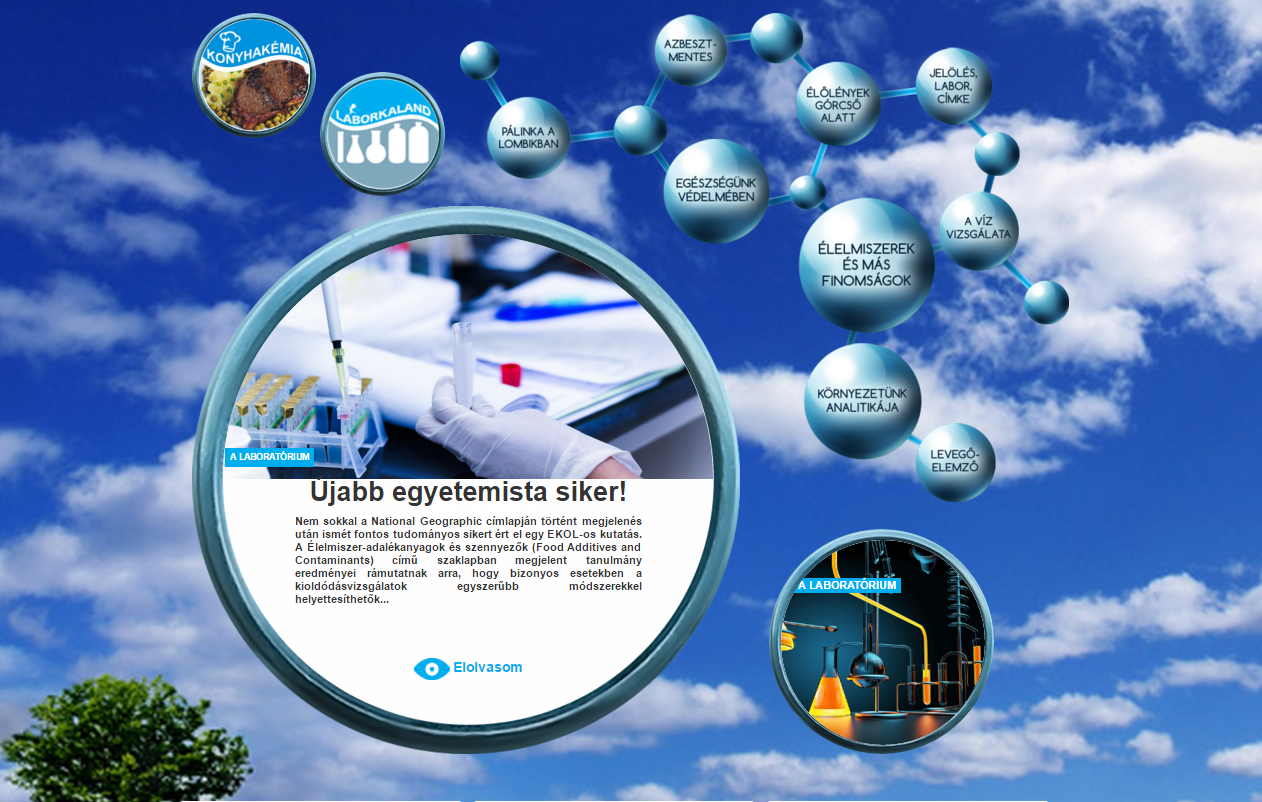 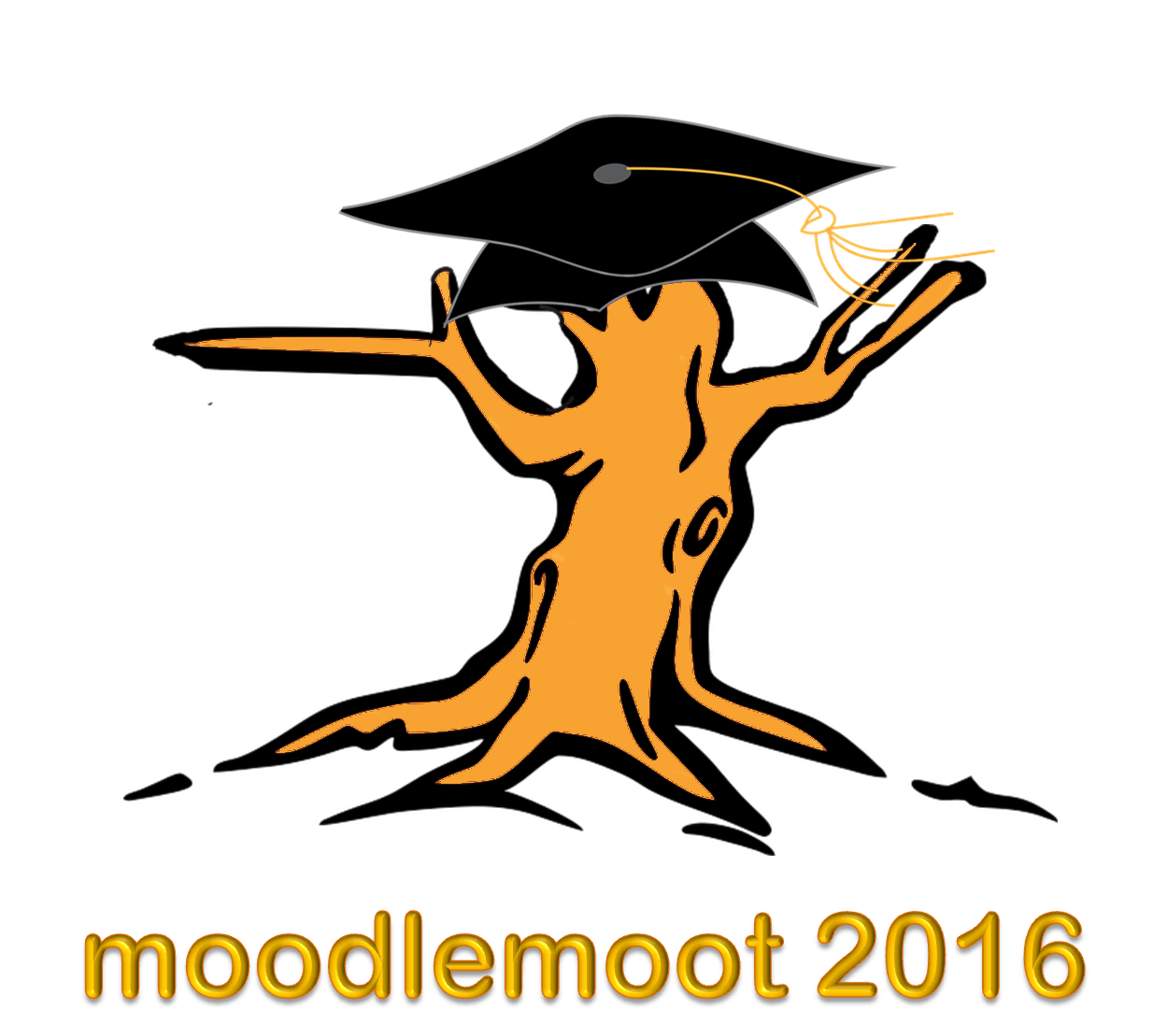 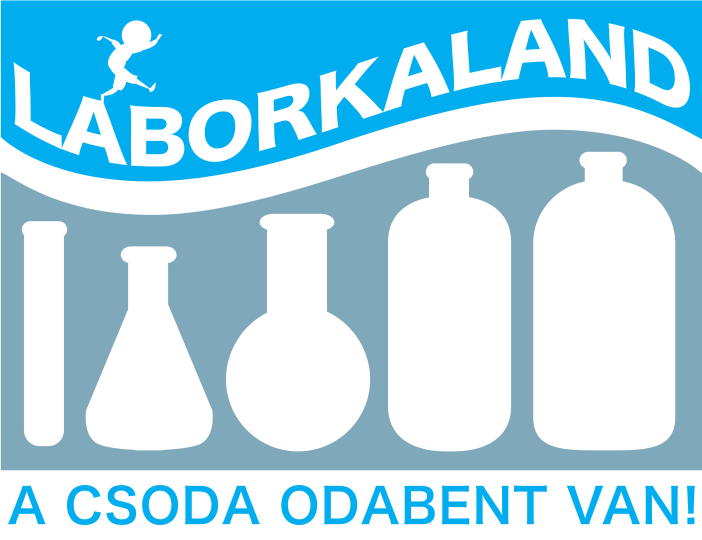 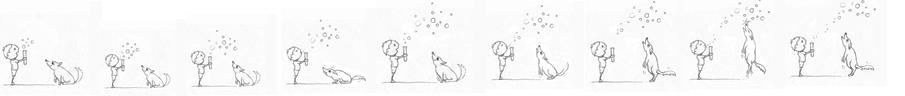 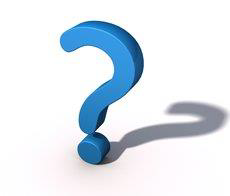 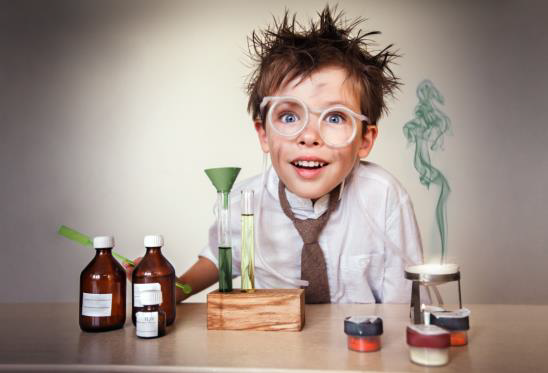 A probléma: 
a természettudományi tantárgyak, azon belül is a kémia rendkívüli népszerűtlensége. 
A munkaerőpiacon ezzel szemben rendkívül nagy kereslet mutatkozik a képzett kémikusok iránt a vegyipar szinte összes területén.
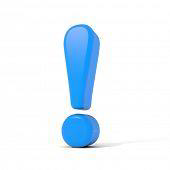 Laborkaland

Országos oktatási program
Ingyenes, a diákoknak pedig megtérítettük az útiköltségét
Esélyegyenlőséget igyekszik biztosítani, hogy minél több olyan diák jusson el a Laborkalandra, akiknek az iskolában kevesebb lehetőségük adódik kísérletezni
A megoldás: 
a kémiai irány népszerűsítése pályaválasztás előtt 
a laboratóriumi munka bemutatása, meghatározó élmény
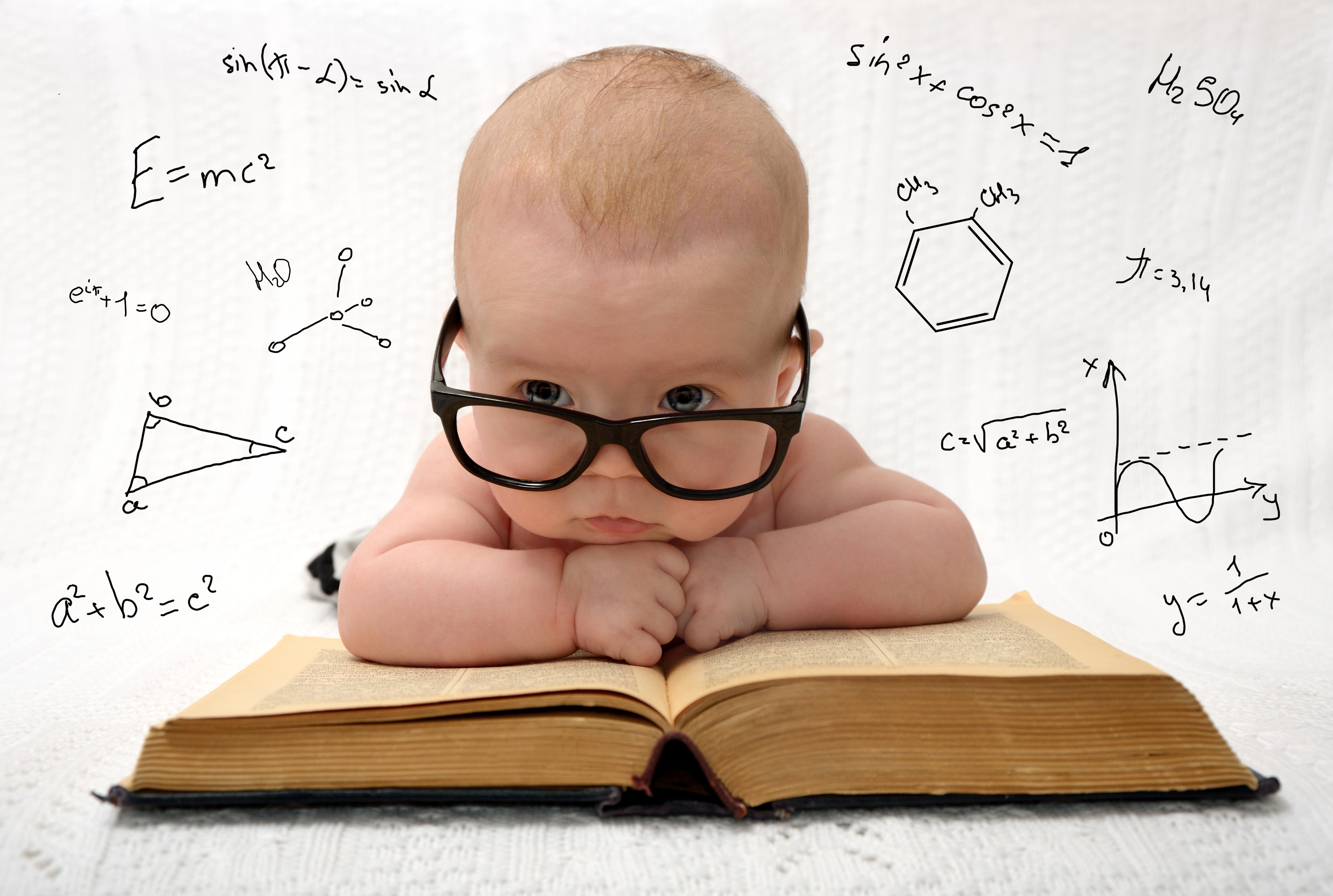 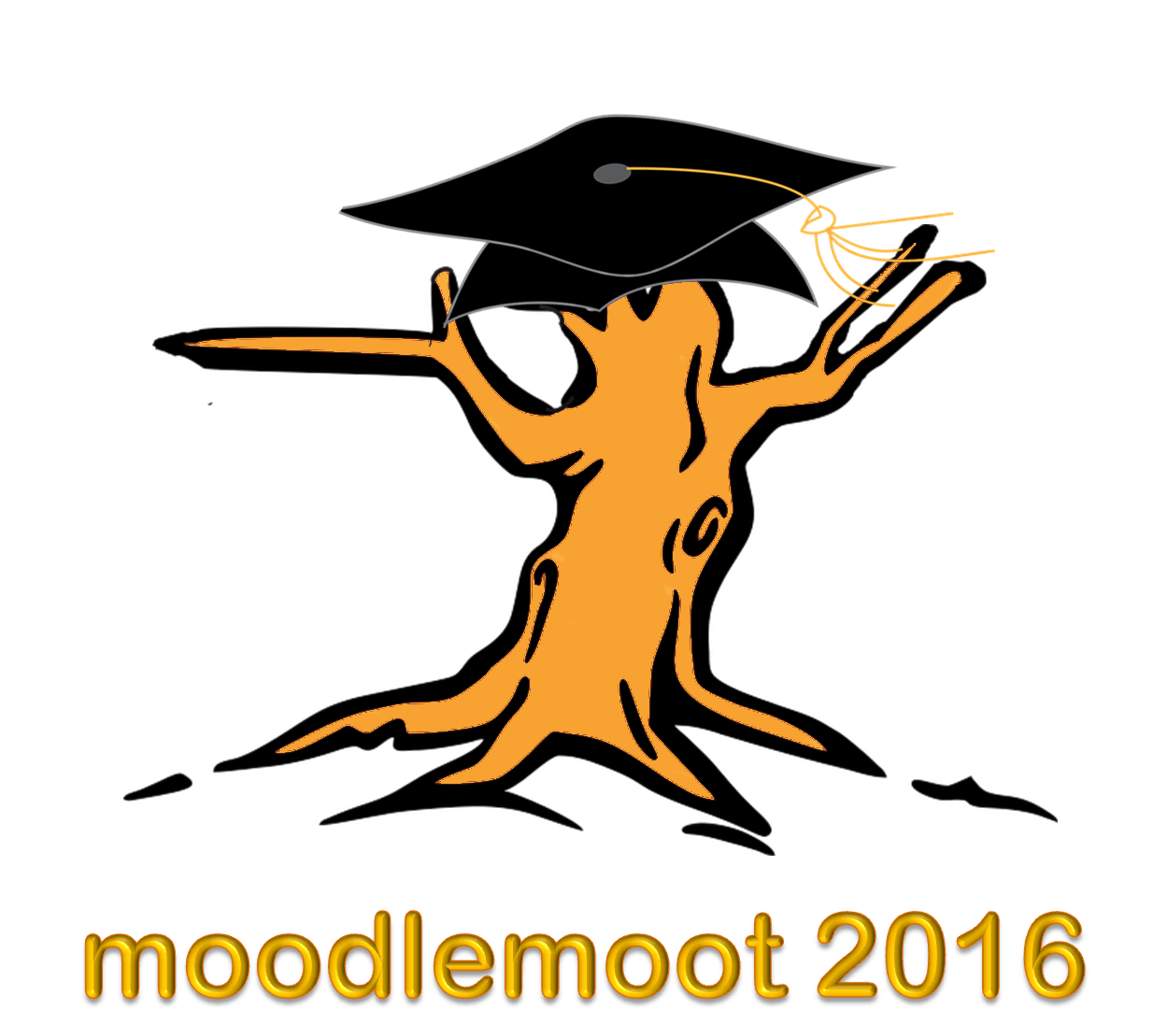 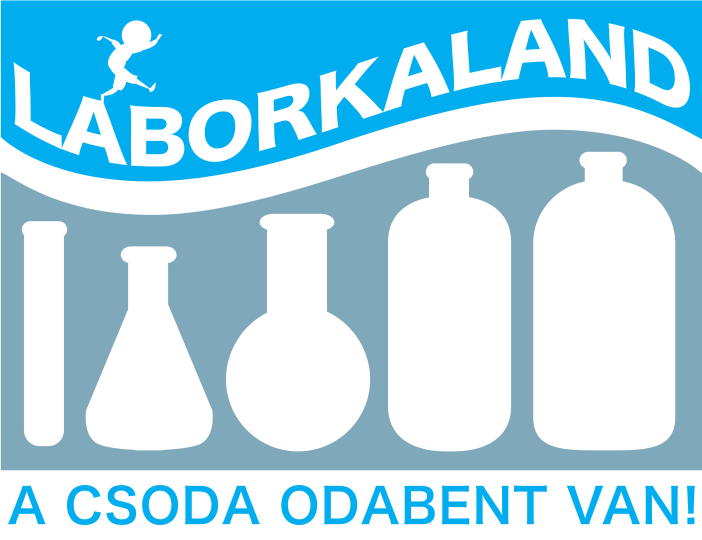 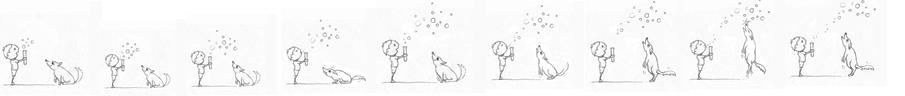 A csoda odabent van!
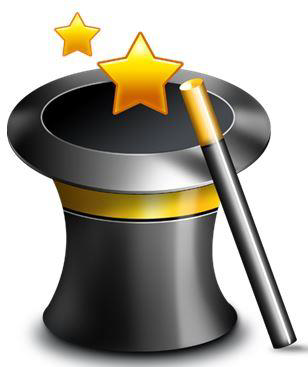 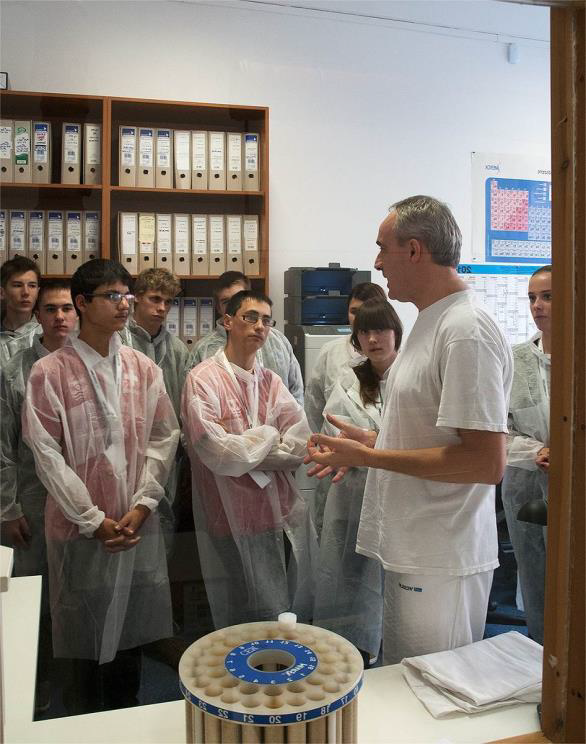 Megnyílik a laboratórium! Feltárul egy izgalmas világ! 
Élménykémia, kísérletek.
Interaktív programok.
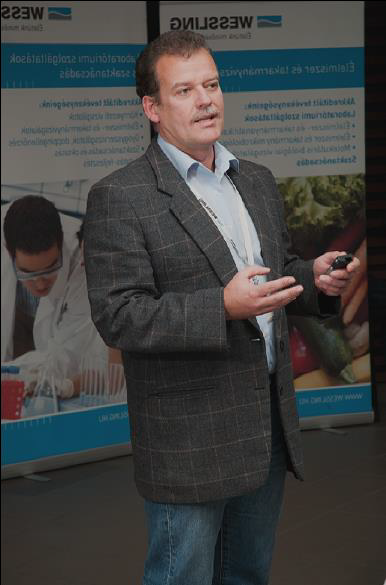 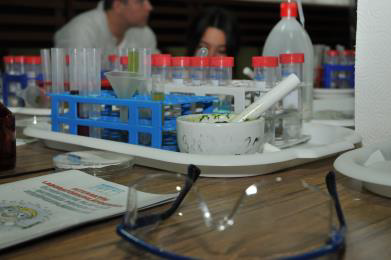 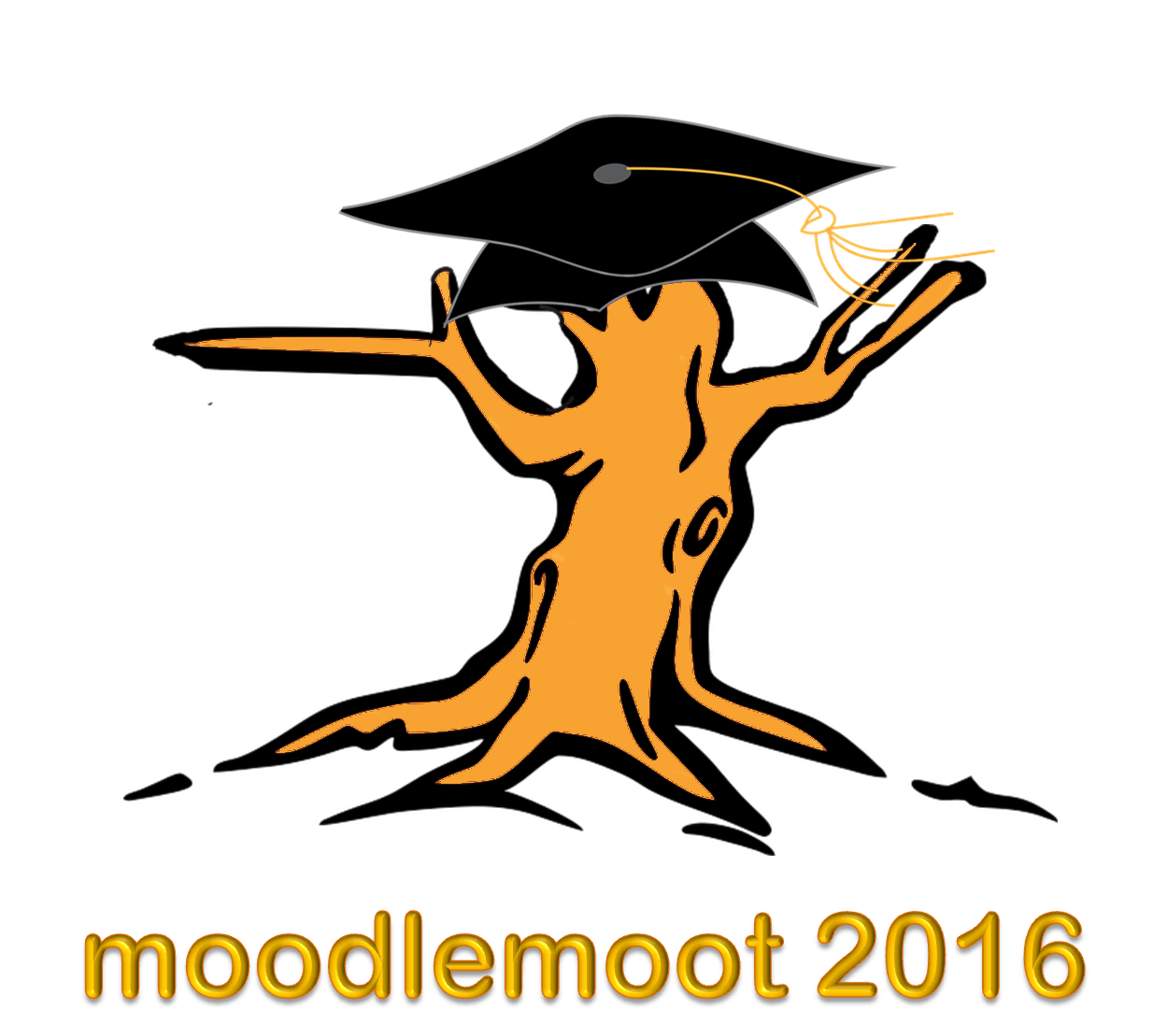 [Speaker Notes: A csoda odabent van jelmondatot választottuk – utalván a kémia mágikus világára. 
Munkafüzet, logó tervezése, honlap (laboratorium.hu)
Kommunikációs tervet készítettünk, és meghirdettük a programot.]
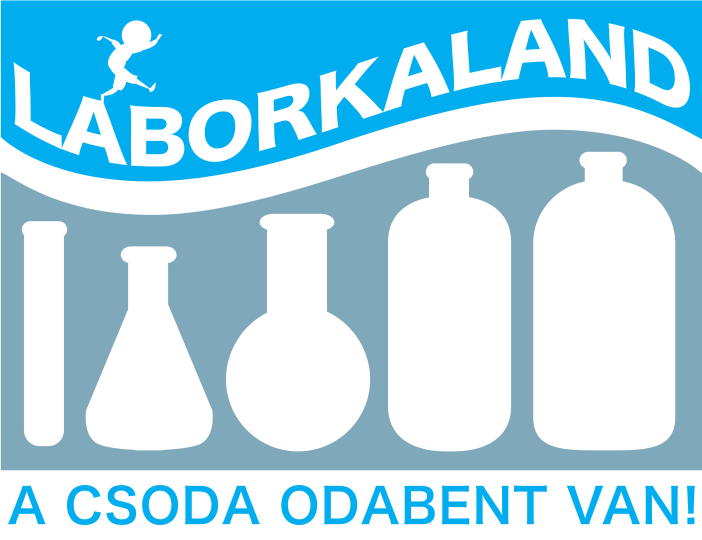 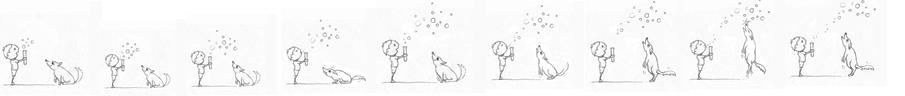 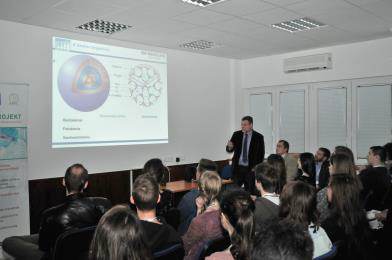 A Laborkaland célja
A középiskolás diákok körében népszerűsítse a természettudományokat, azon belül is a kémiát. 
A diákoknak lehetőségük legyen bepillantást nyerni egy valódi laboratórium mindennapjaiba.
Kísérletezzenek 
Dolgozzanak a szupermodern gépekkel 
Az oktatónap erősítse meg őket abban, hogy érdemes ezt a pályát választani. 

A részvétel feltétele egy választható esszé megírása volt
Miért kell vizsgálni a szennyvizet? 
Milyen veszélyeket jelentenek a növényvédő szerek? 
Étrendkiegészítők: használnak vagy ártanak? 
Miért fontos a felszíni vizek vizsgálata? 
Hogyan döntjük el, hogy hamis-e egy gyógyszer? 
Milyen hatással vannak a csomagolóanyagok az élelmiszerekre?
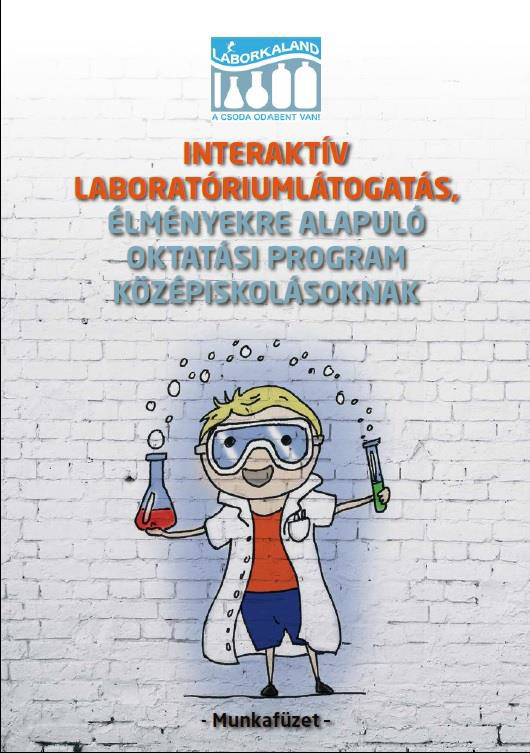 Az első négy Laborkalandra az országból több százan jelentkeztek.
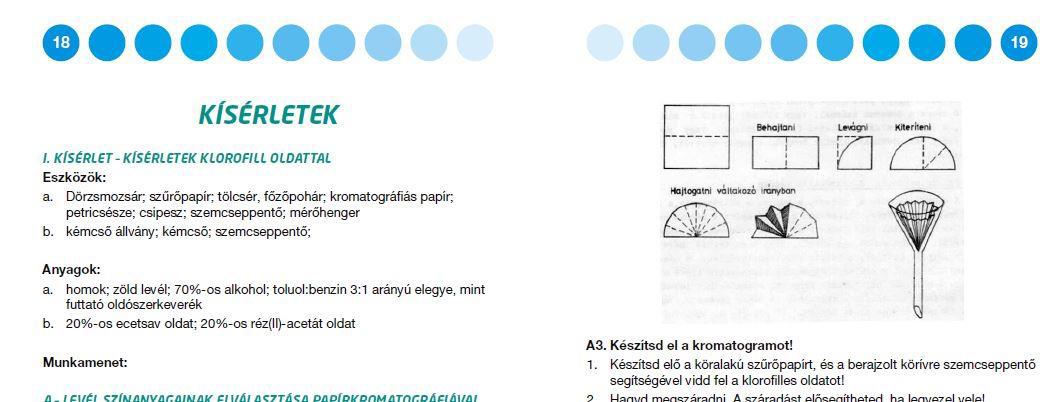 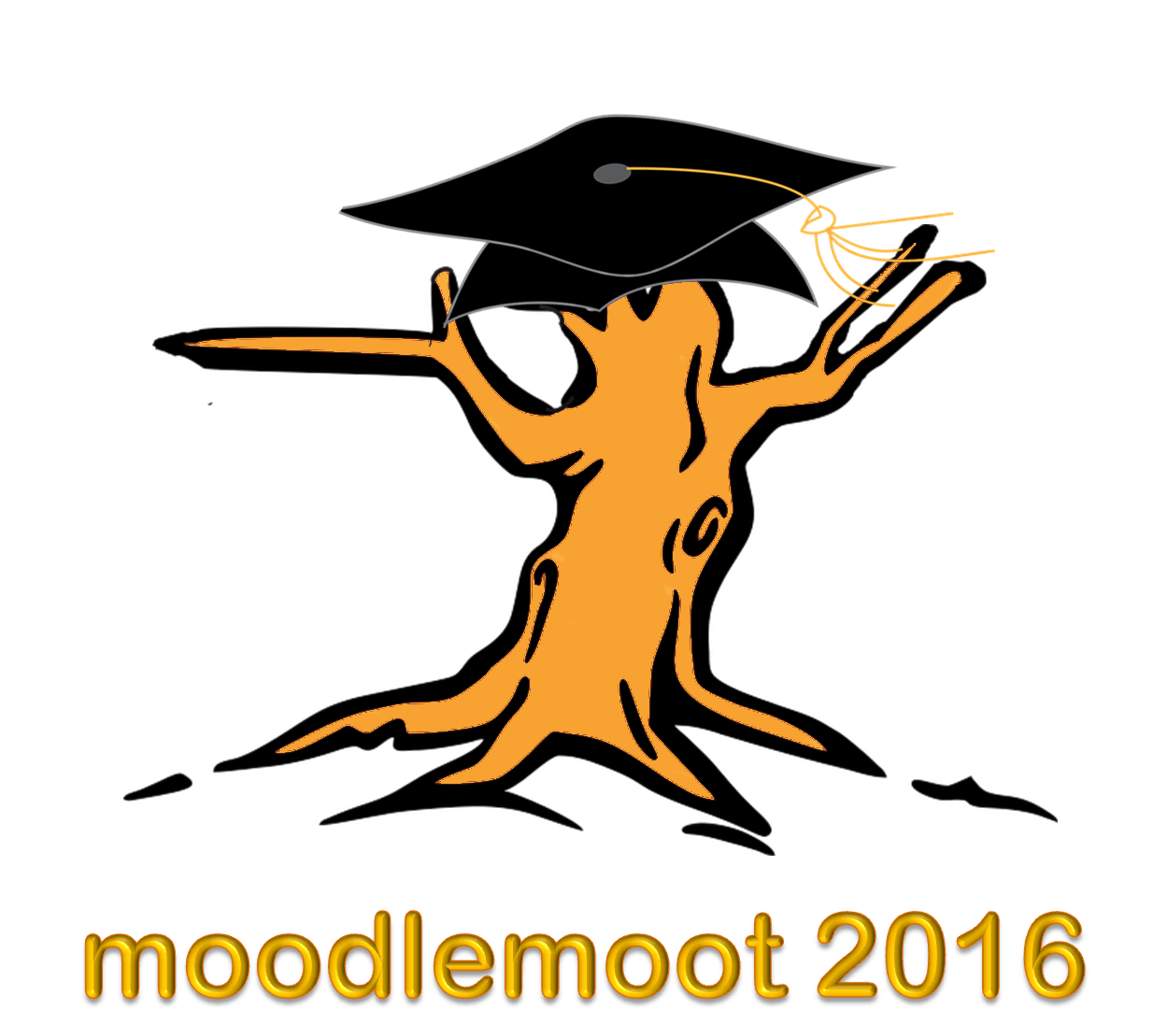 [Speaker Notes: A WESSLING Közhasznú Nonprofit Kft. laboratóriumába az egész országból érkeztek diákok Záhonytól Hajdúnánásig, Várpalotától Kecskemétig. Volt, aki hajnali háromkor kelt, hogy időben ideérhessen! 
Délelőtt esettanulmányokra épülő, a laboratóriumi vizsgálatokat bemutató interaktív előadások hangzanak el.
 A diákok a laborban érvényes munkavédelmi  oktatásban részesültek
Ezt követi a laboratóriumi „idegenvezetés”, a diákok dolgozhattak is: a legmodernebb berendezésekkel méréseket végeztek el. 
Összeállítottunk számukra önálló kísérleteket is, melyek leírását a munkafüzet tartalmazza.
Záróakkordként rövid kérdőívet (a Laborkaland totót) töltöttek ki. 
Az erre az alkalomra készült szemléletes munkafüzettel és a részvételt, a program elvégzését igazoló oklevéllel távoztak.]
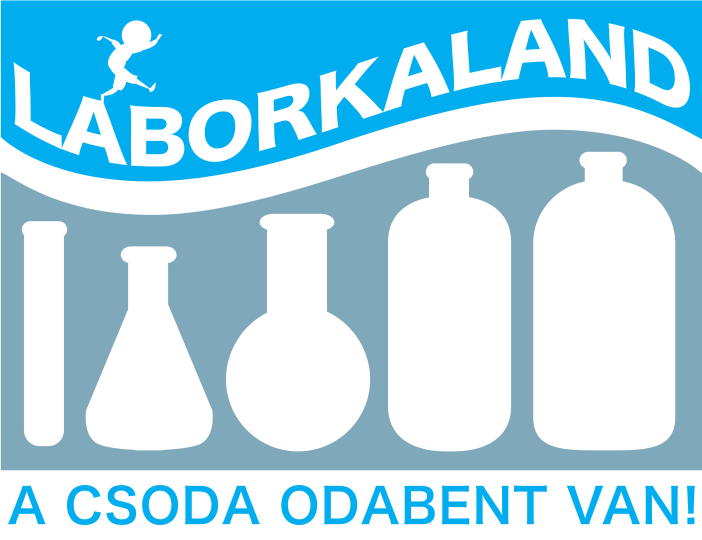 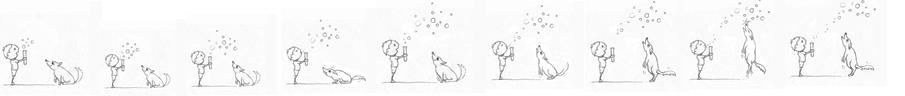 NETKÉMIA - LABORKALAND-ONLINE
Kik jelentkezhetnek? Hányan? Honnan? Meddig?
Motivált és érdeklődő diákok……a fizika, biológia és a kémia iránt
Jó tanulók, vagy legalábbis igyekvők
Olyanok, akik tudományos élményre vágynak
Olyanok, akik még nem jártak ilyen helyen, és persze olyanok is, akik már jártak!
Magyarország összes középiskolájából lehet jelentkezni.
Folyamatosan be lehet kapcsolódni az utolsó feladat leadási határidejéig!
Nincs létszámkorlát! 
A legjobban teljesítők jutnak be a laborba és a Csodák Palotájában rendezett kísérletekre.
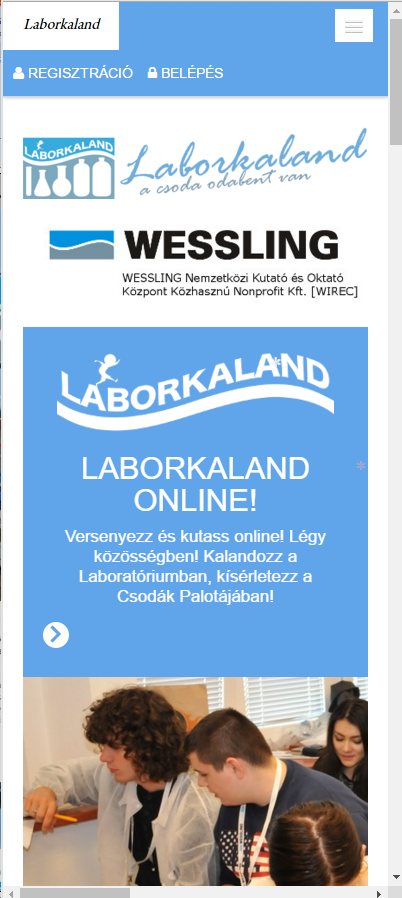 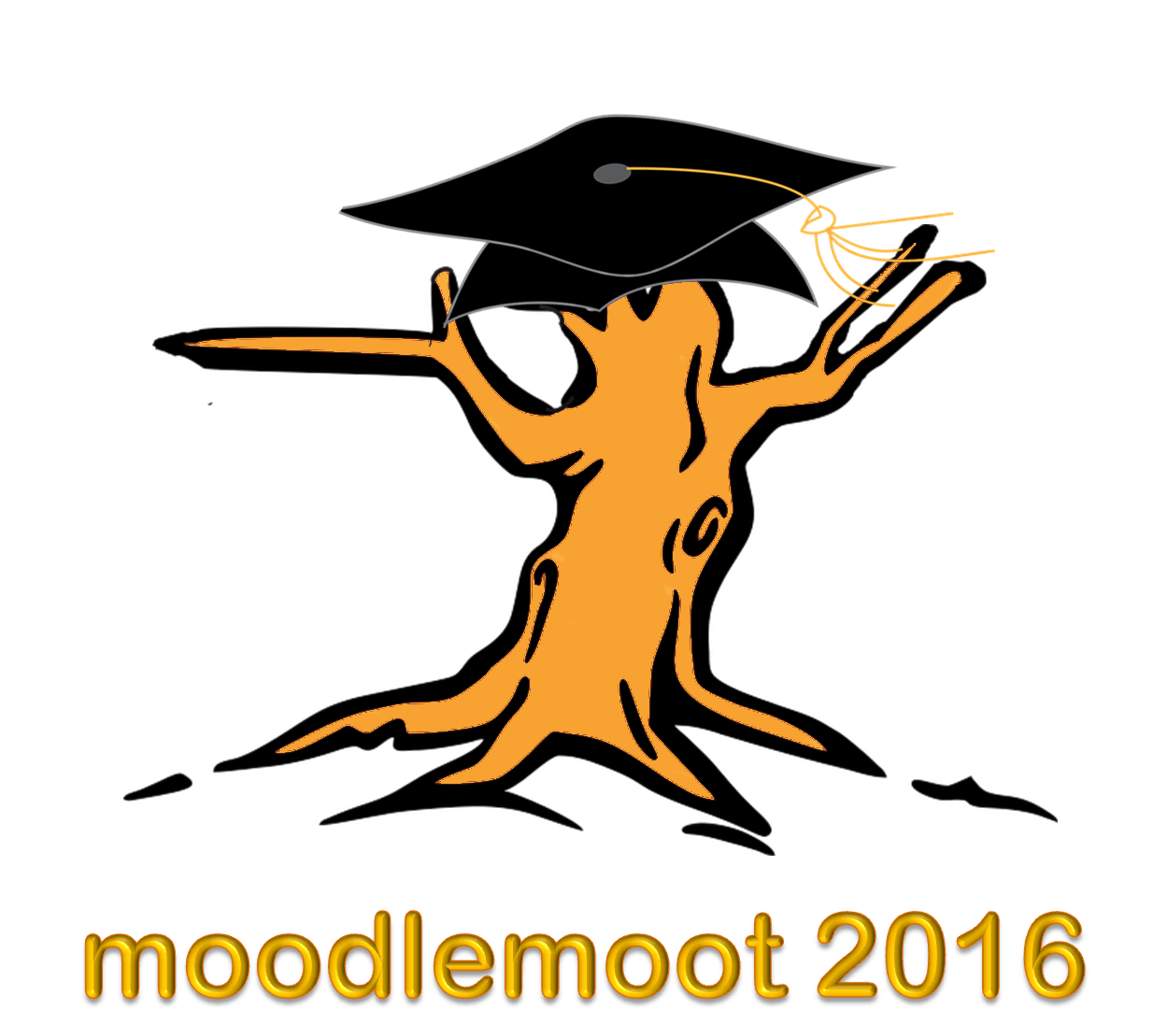 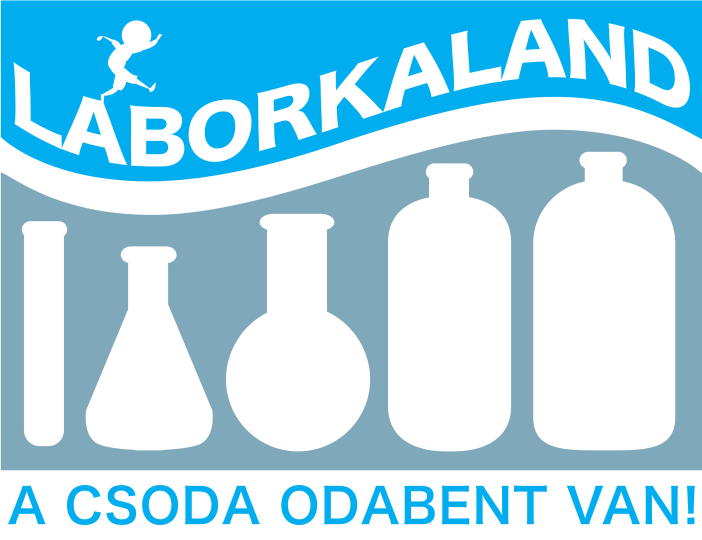 Előzmények
Intranetes oktató, vizsgáztató rendszer
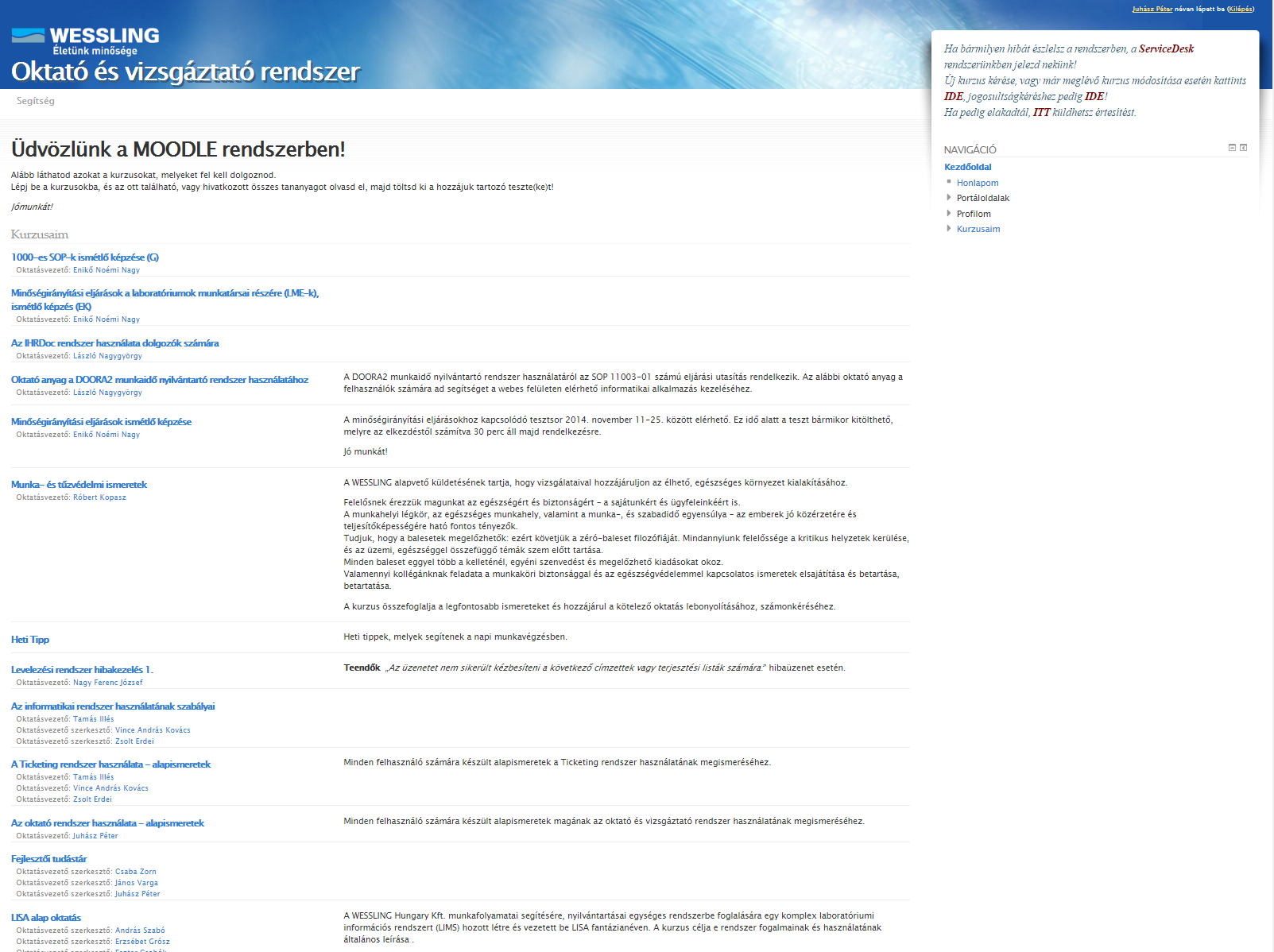 Tananyagok, oktatóanyagok
Tesztsorok (rendszeres, eseti)
Tudásbázis
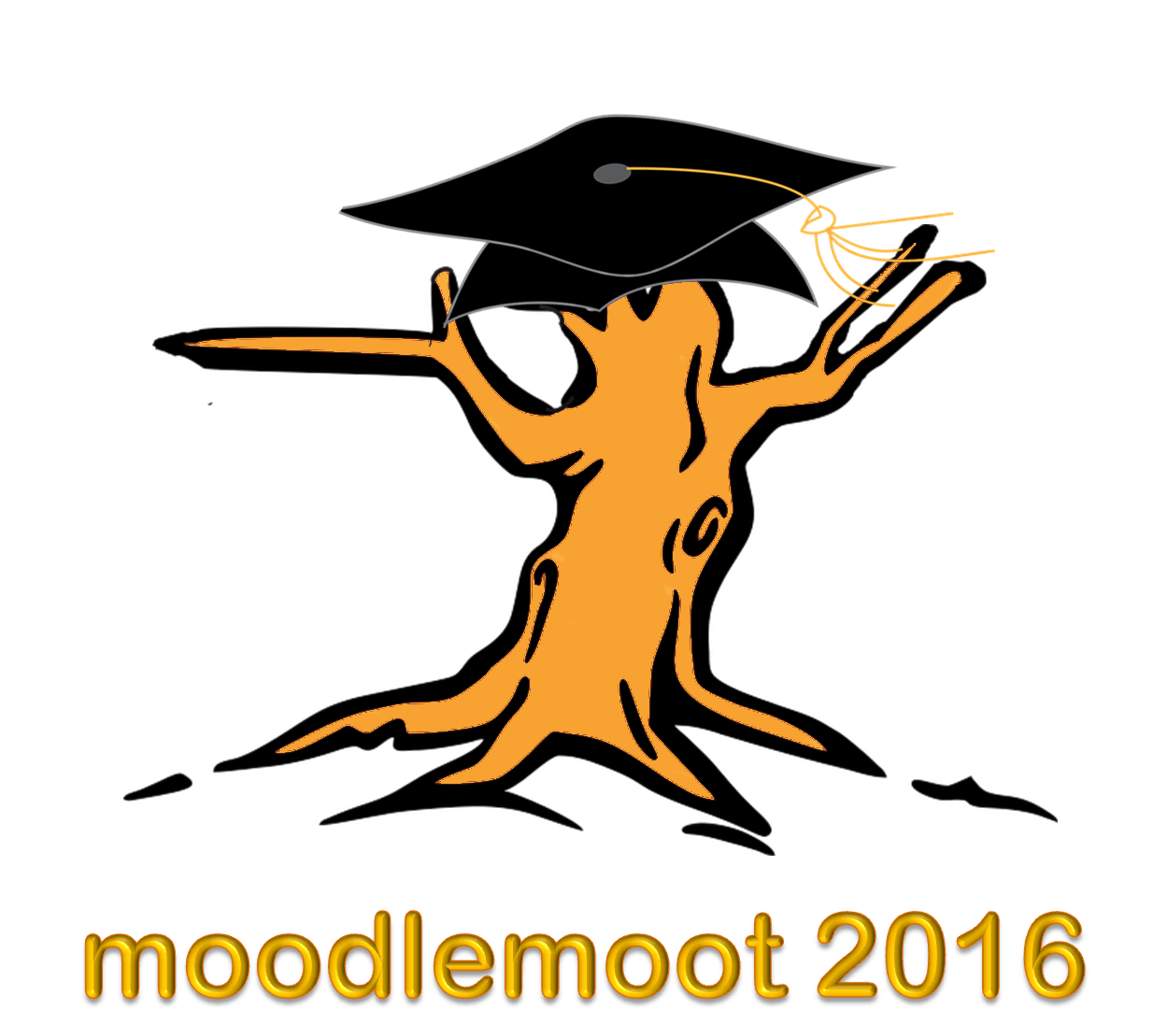 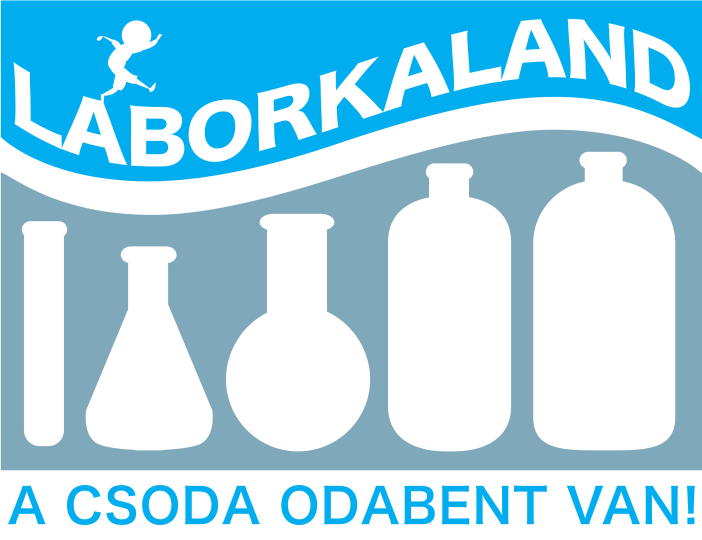 Laborkaland Online
a Laborkaland születése
Laborkaland-al kapcsolatos elvárások
Kész téma, modul csomag beszerzése
Költséghatékony
Jól áttekinthető, lényegre törő megjelenés
Diákok számára vonzó külső
Viszonylag rövid idő alatt elkészüljön
Mobil eszközökön is használható (reszponzív)
https://www.themecaters.com/moodle-themes
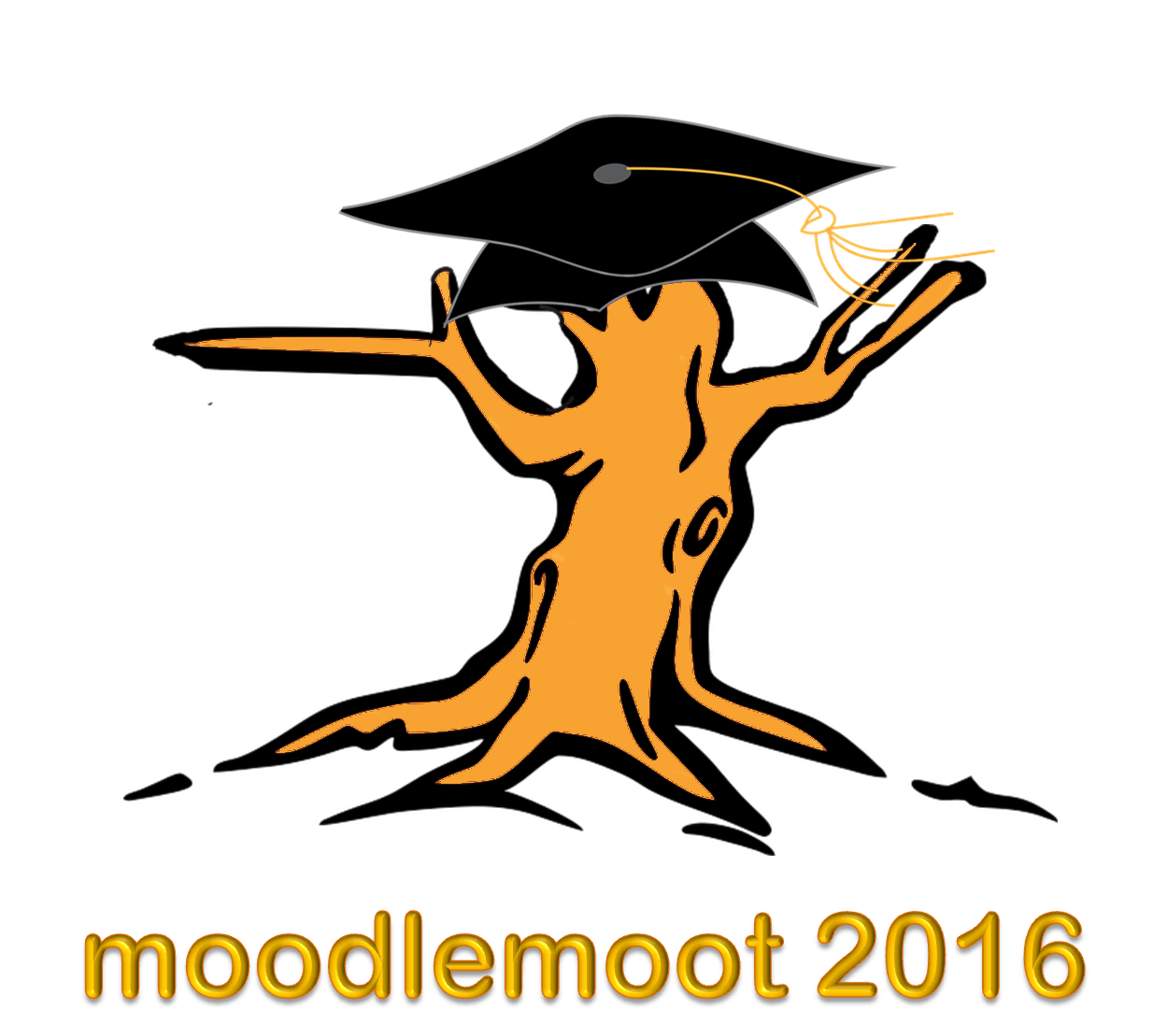 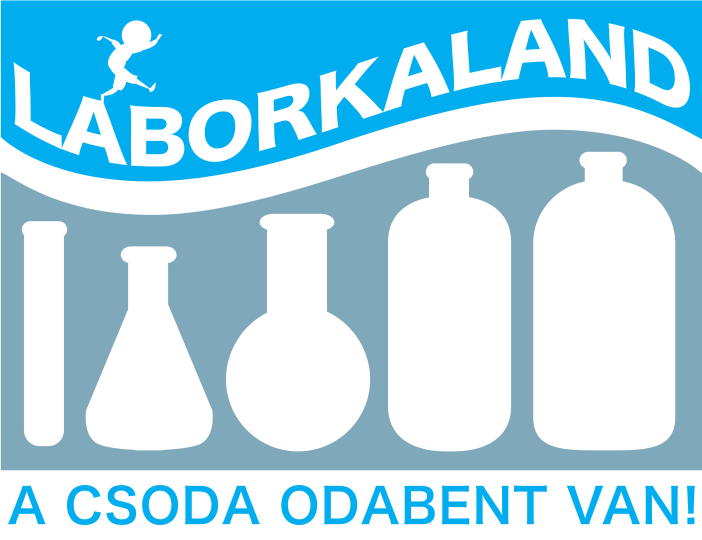 Laborkaland Online - DESIGN
a Laborkaland születése
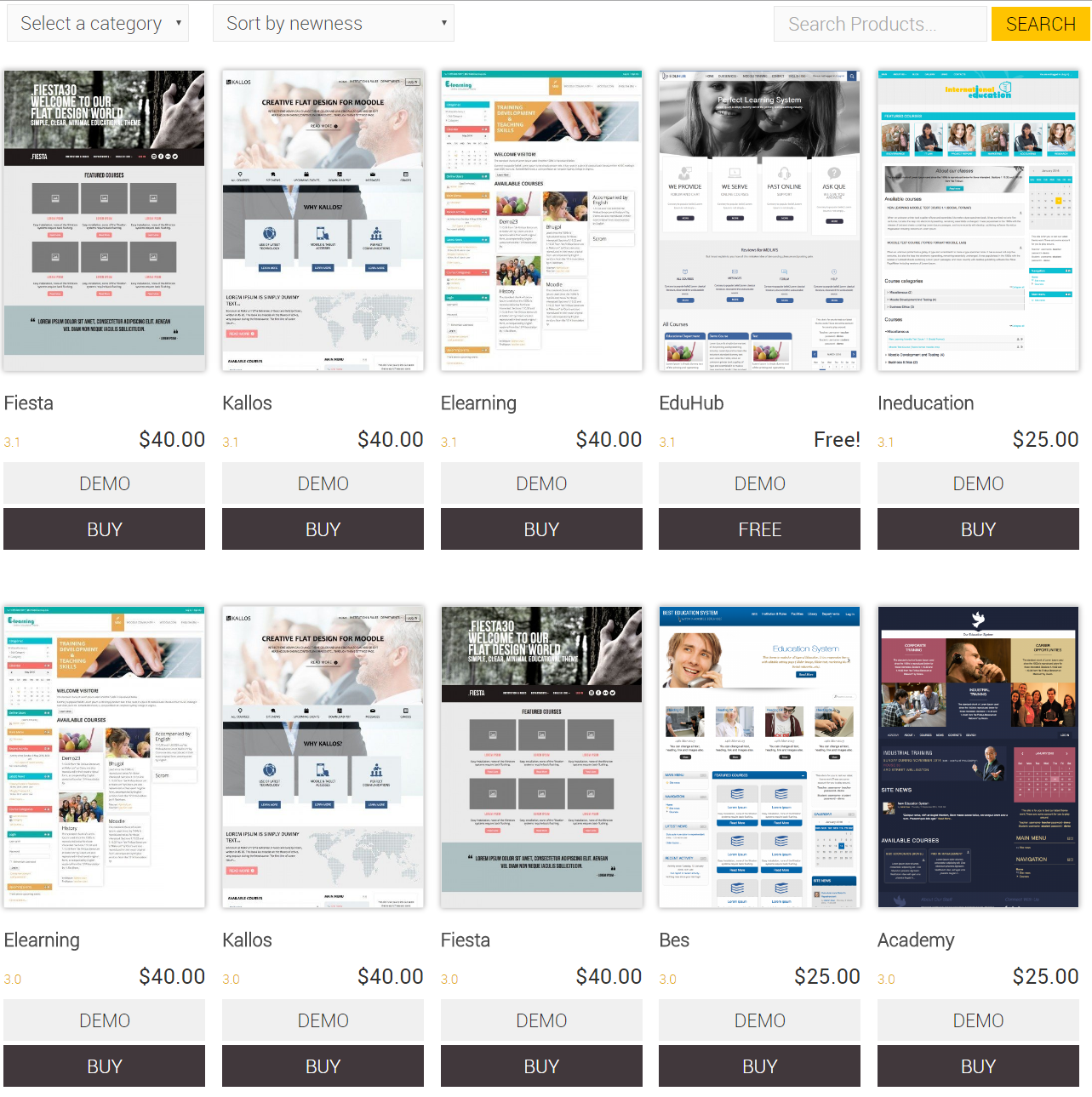 Kipróbálható működés közben
Letisztult kód, design
Gyorsan beszerezhető
Egyszerűen telepíthető
A legtöbb használt böngészőre optimalizált
Módosítható – nyílt forráskód (HTML, CSS, Javascript, stb.)
Reszponzivitás megoldva
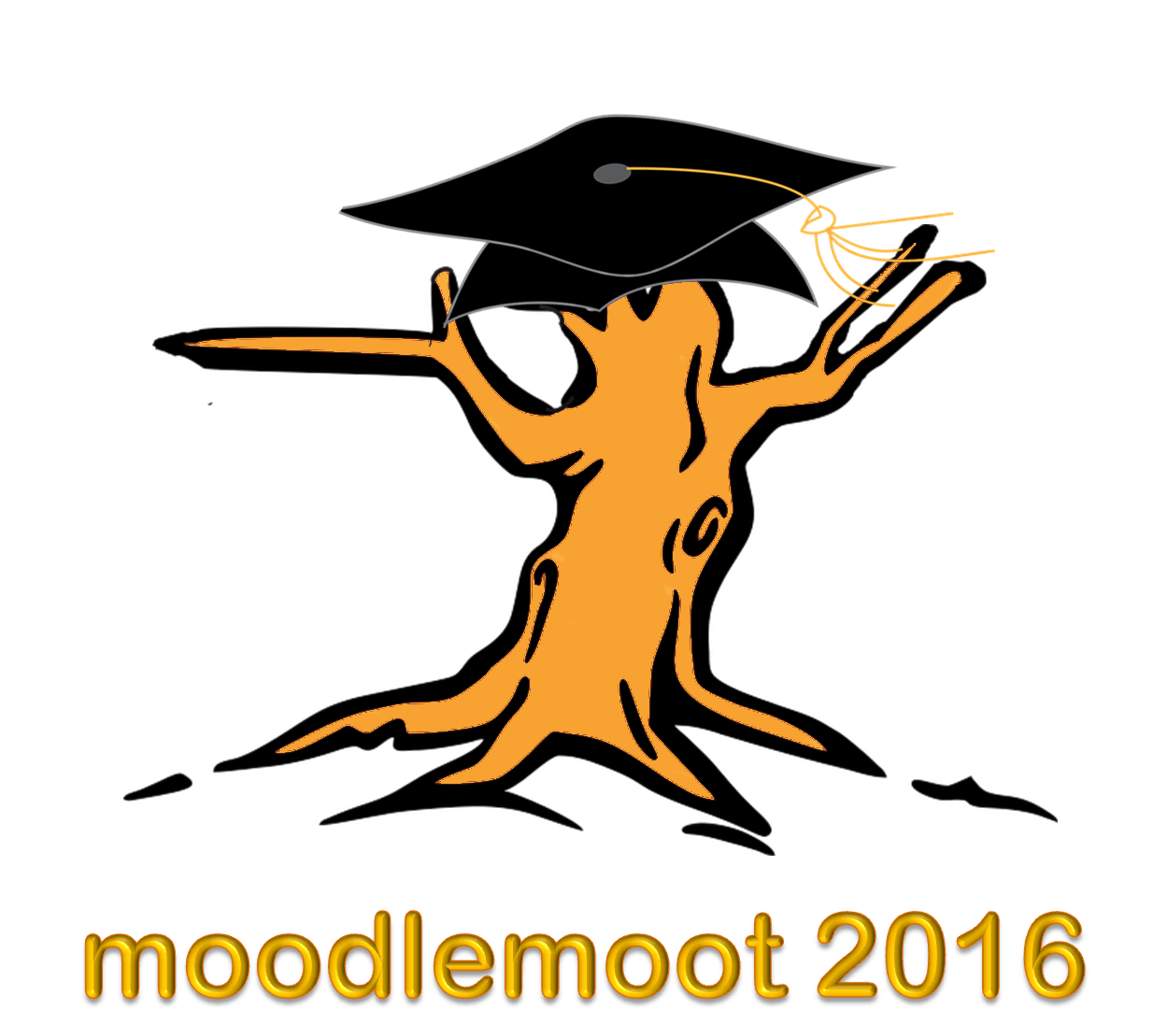 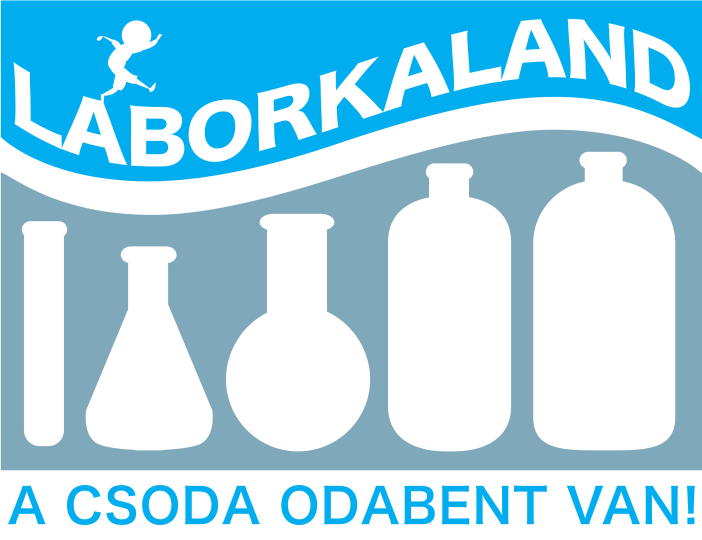 Laborkaland Online - Adminisztráció
Laborkaland – egy „szelet” adminisztrácó
Szeretnénk elkerülni a fájl szintű módosításokat.
Nálunk a szigorú jogosultsági szabályozás miatt, egy-egy apróbb változtatás is több embert, viszonylag sok időt és dokumentálást igényel.
Példa: jönnek a téli ünnepek, ezért szeretnénk feldobni az oldalunkat egy kis hóeséssel, és a színvilágon is szeretnénk kicsit módosítani, amit majd aztán vissza is kell állítani az eredeti állapotba.
Megoldás: Javascript, Jquery (css felülbírálása) alkalmazása MOODLE admin felületen keresztül.
LÁSSUK!
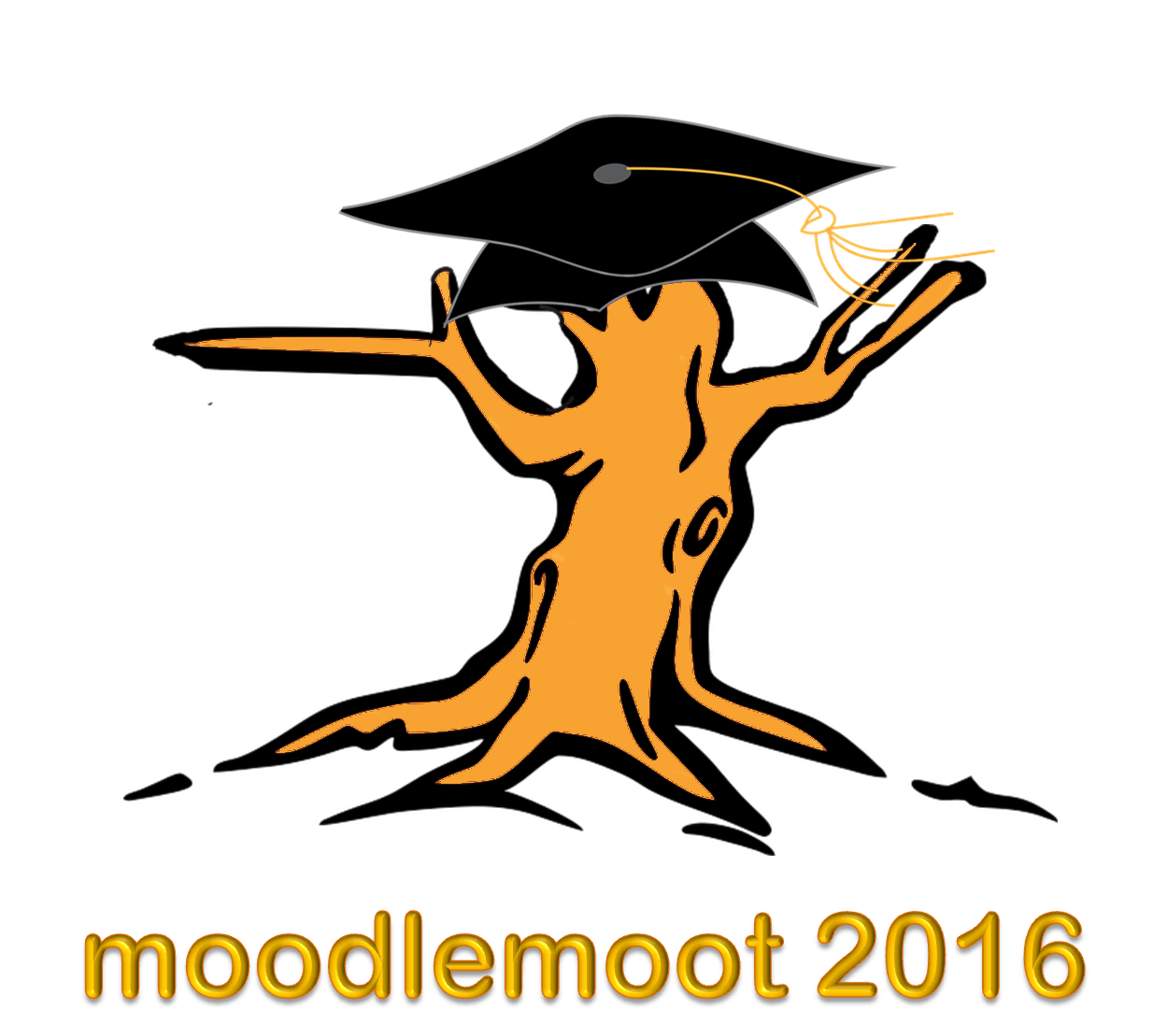 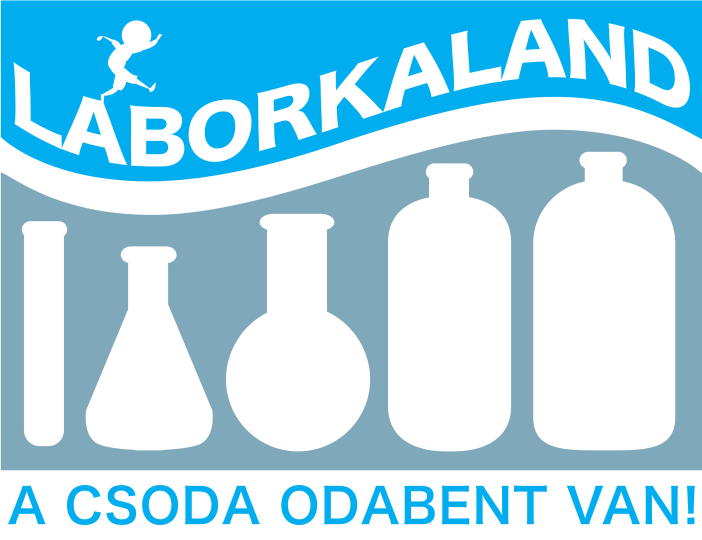 Laborkaland Online - Adminisztráció
Laborkaland – egy „szelet” adminisztrácó
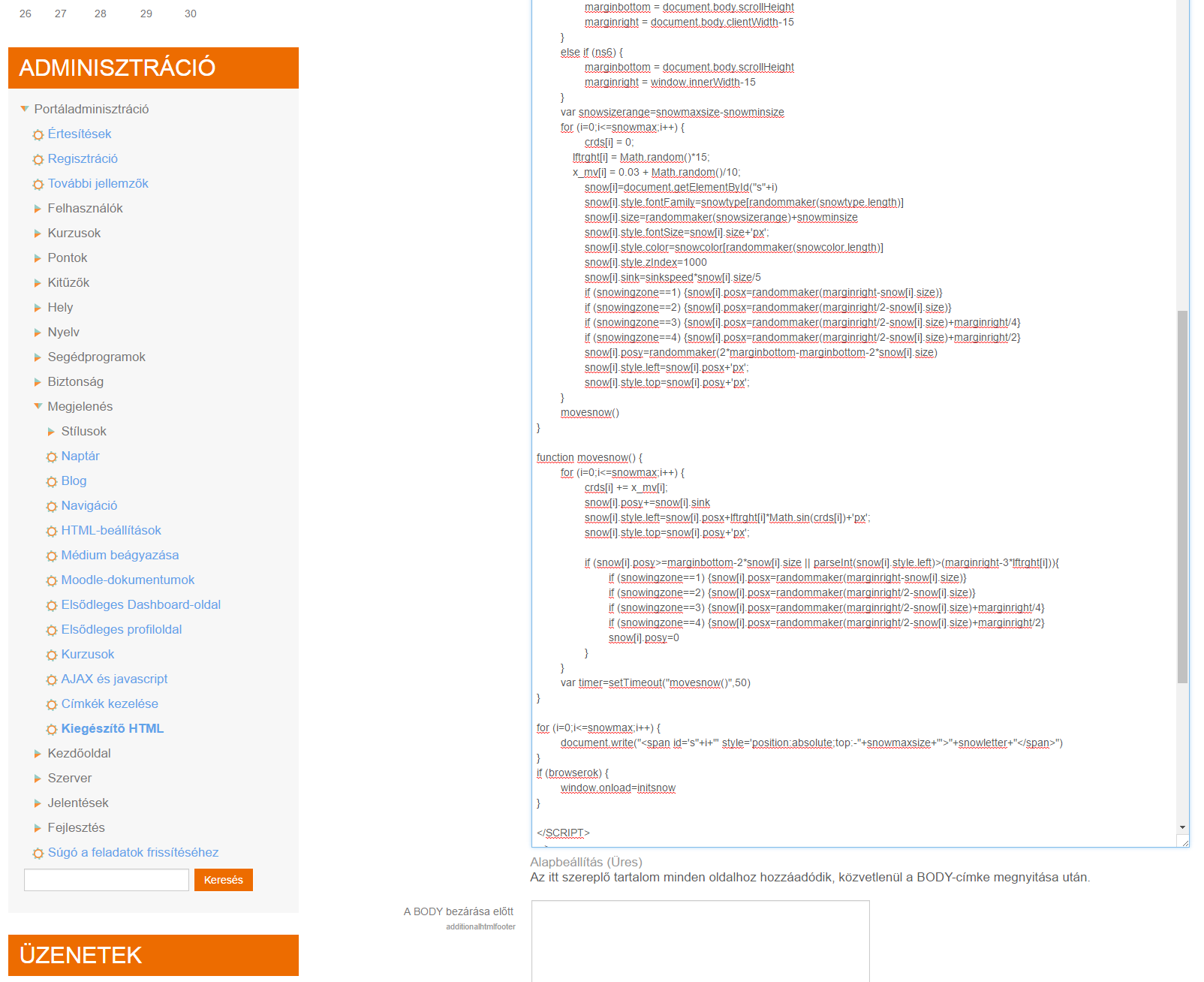 Portáladminisztráció

- Megjelenés

- - Kiegészítő HTML
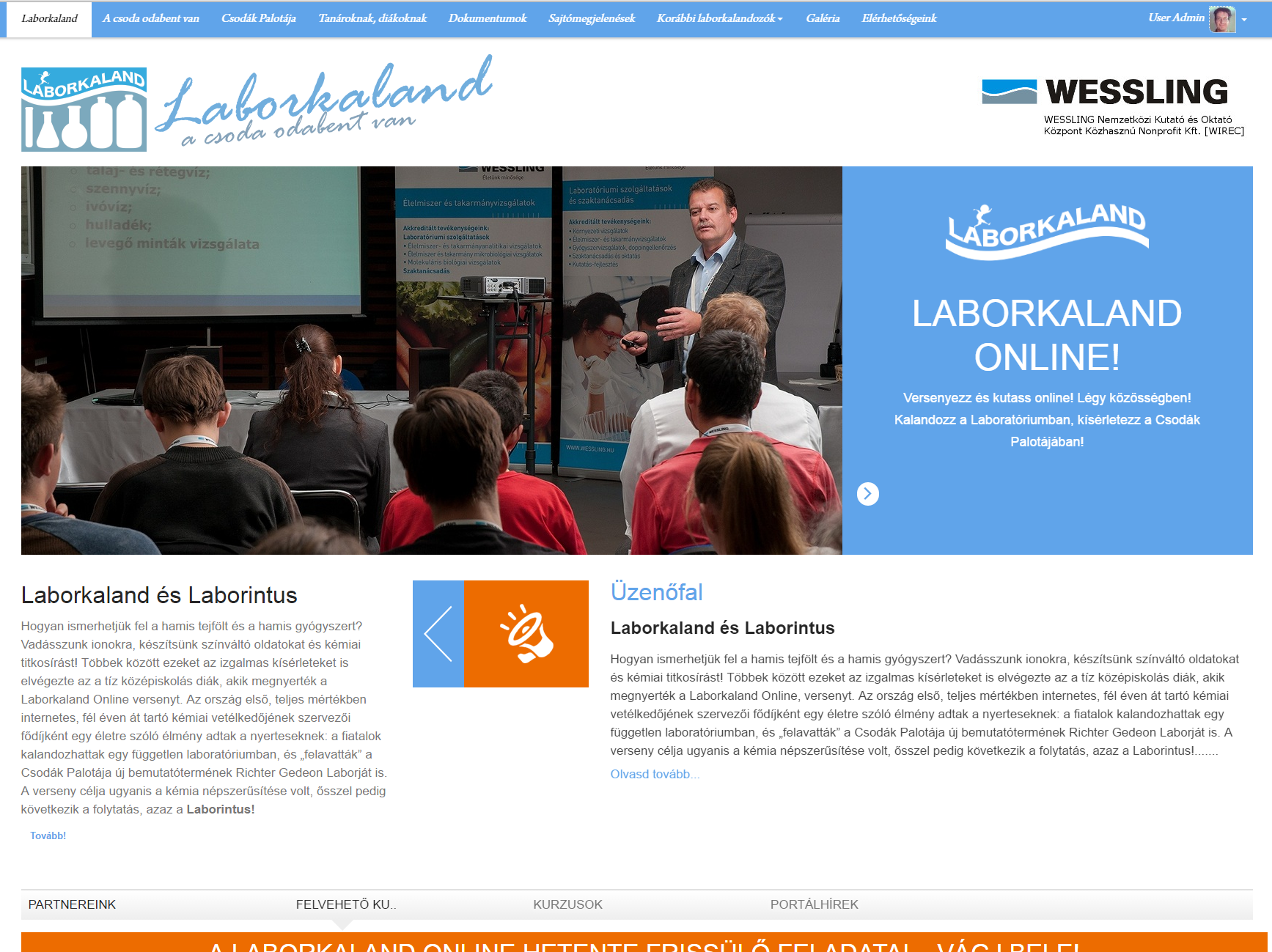 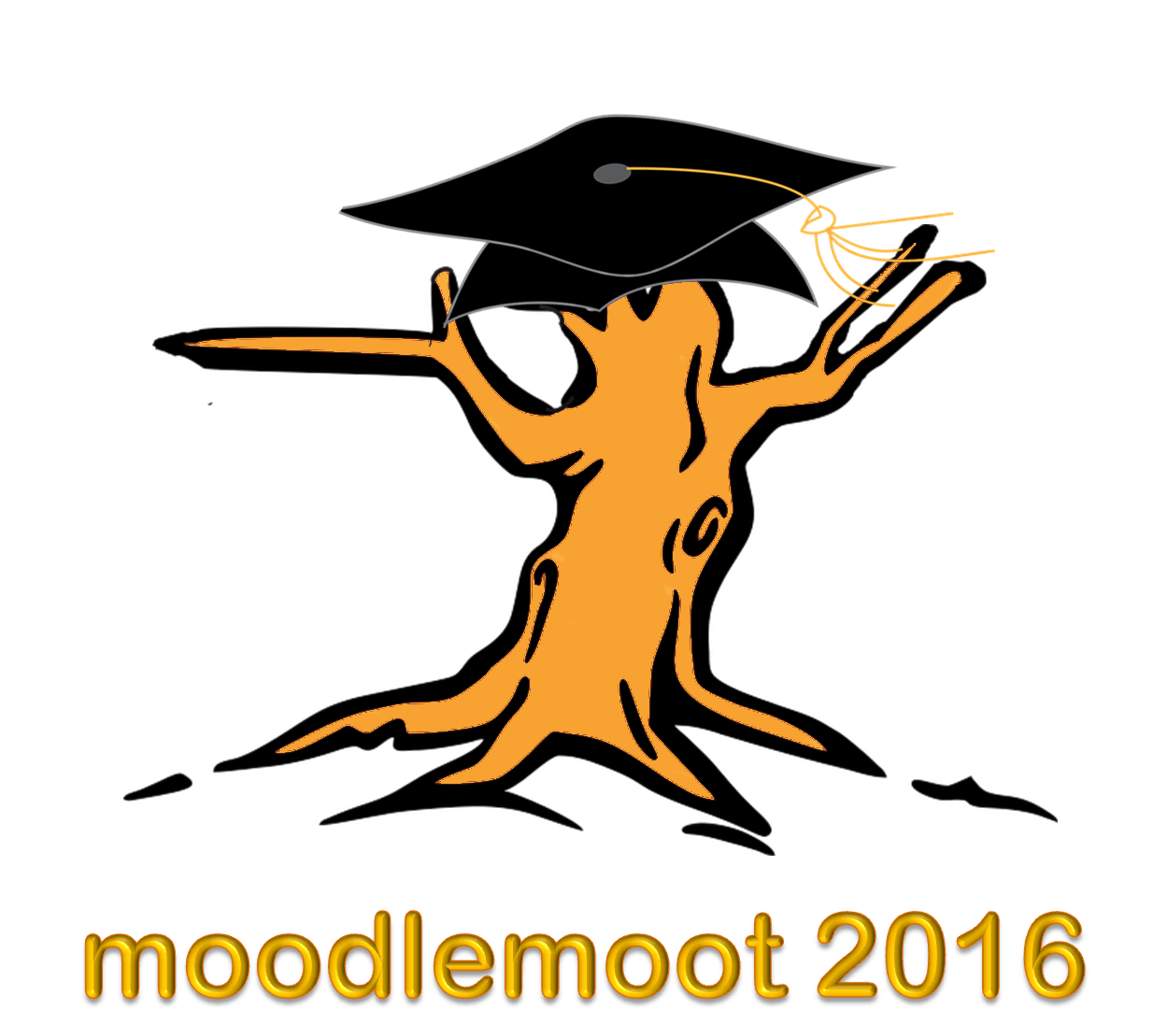 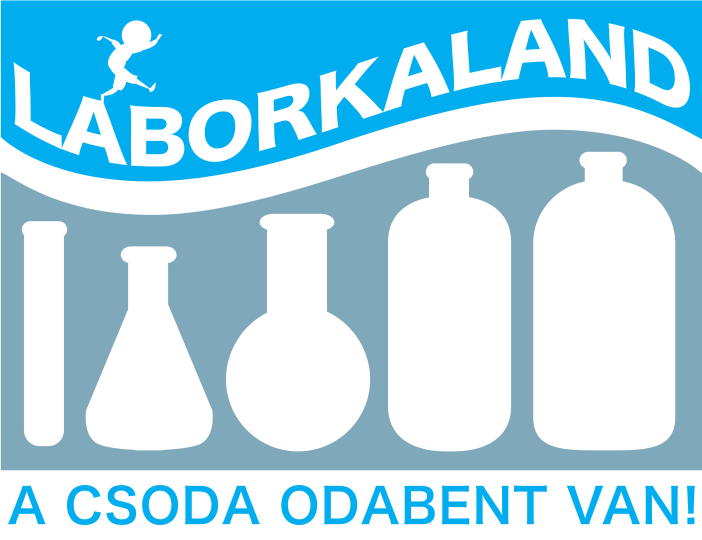 Laborkaland Online – A honlap
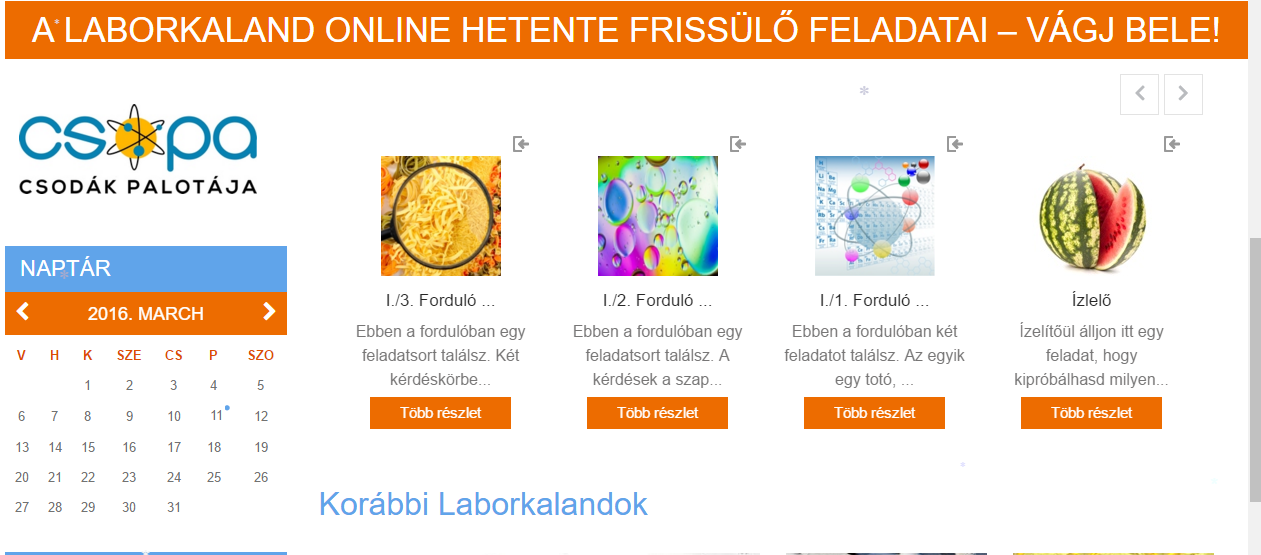 Hétköznapi történeteket dolgoznak fel a feladatok, a miértekre keresve a választ.



www.laborkaland.hu
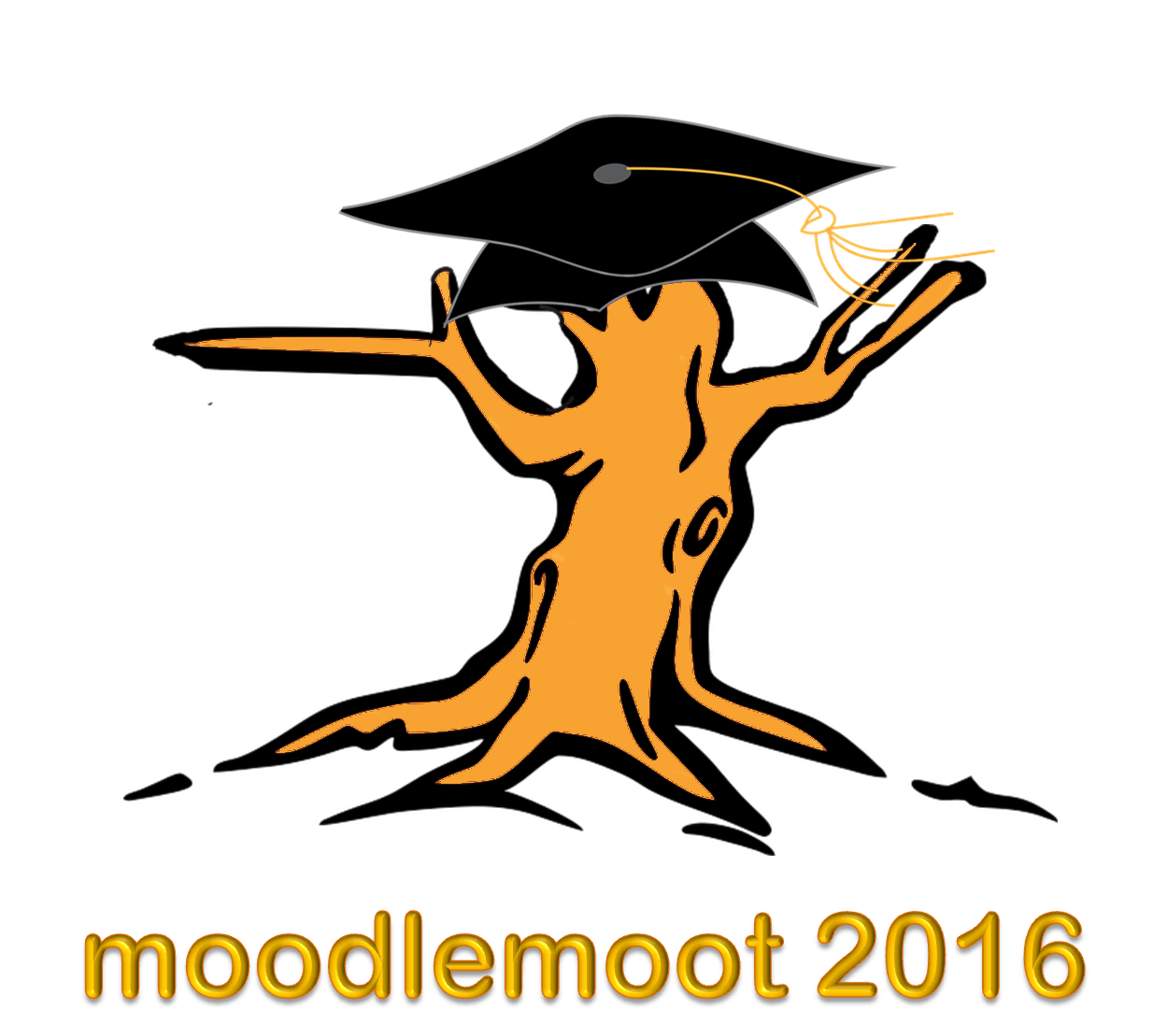 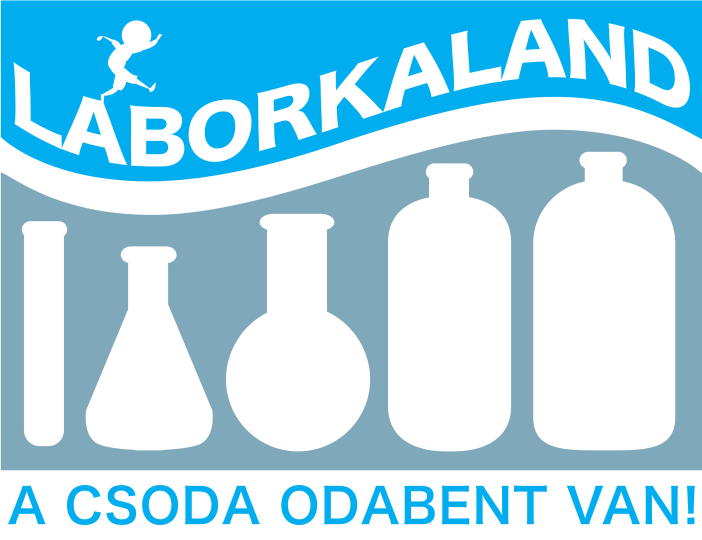 Laborkaland Online - Feladatok
Feladatok témakörei
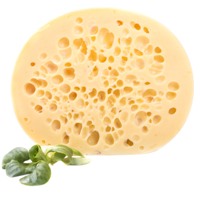 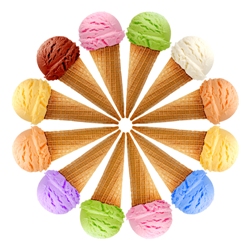 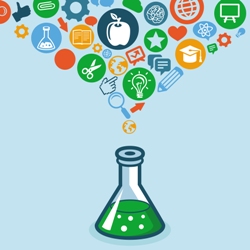 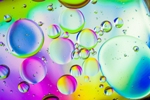 Fagylaltkészítés
Fehérjetartalom
Szappan
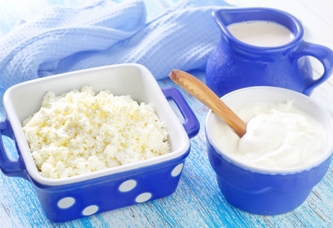 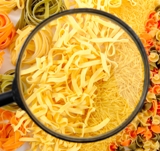 Kefír kémiája
Tésztafőzés
…..és a KÍSÉRLETEK!
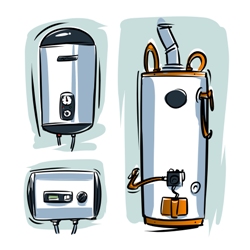 Gáz vagy gőz
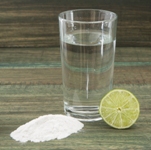 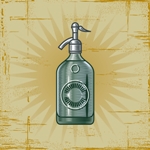 Gyomorégés
CO mérgezés
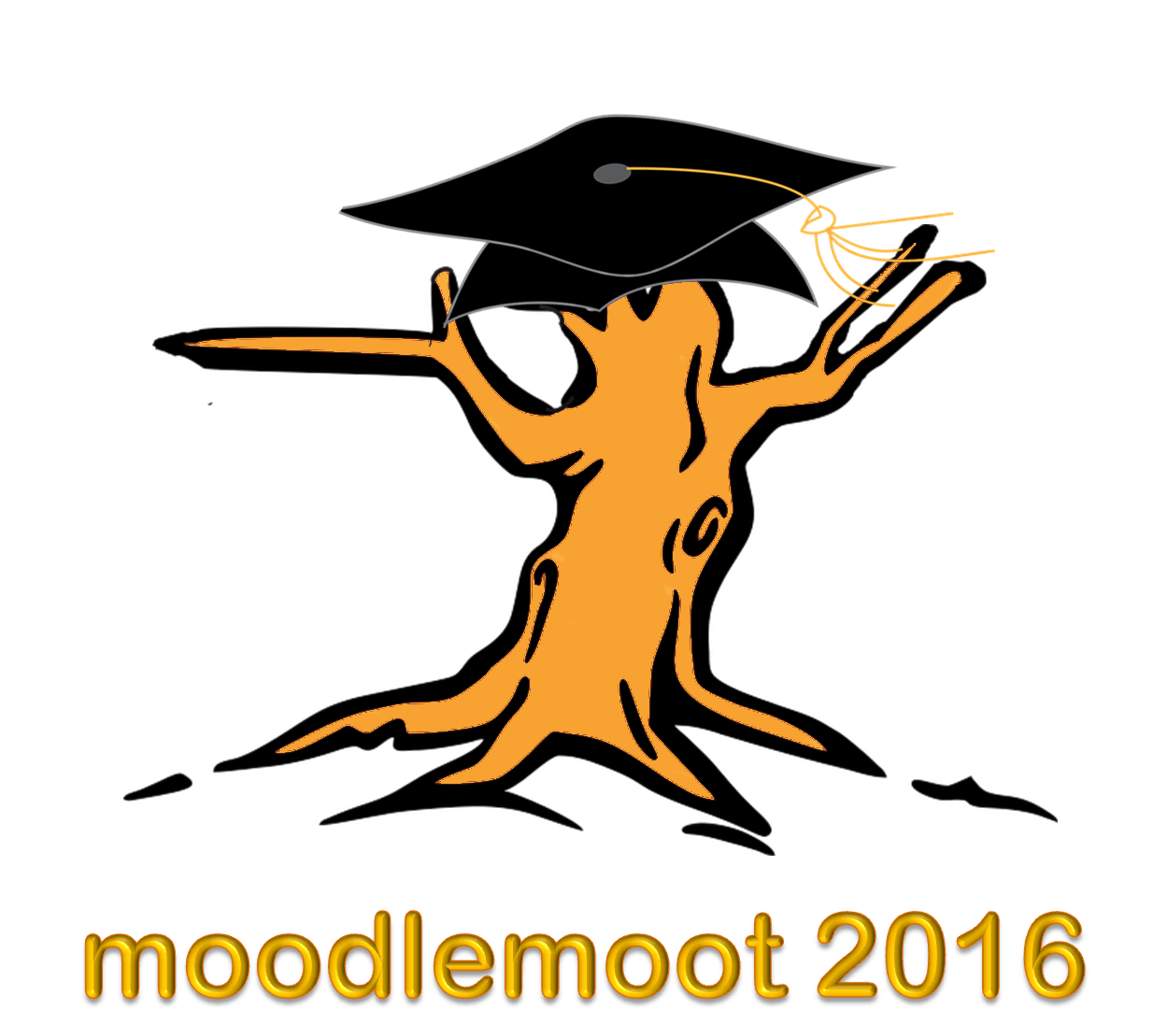 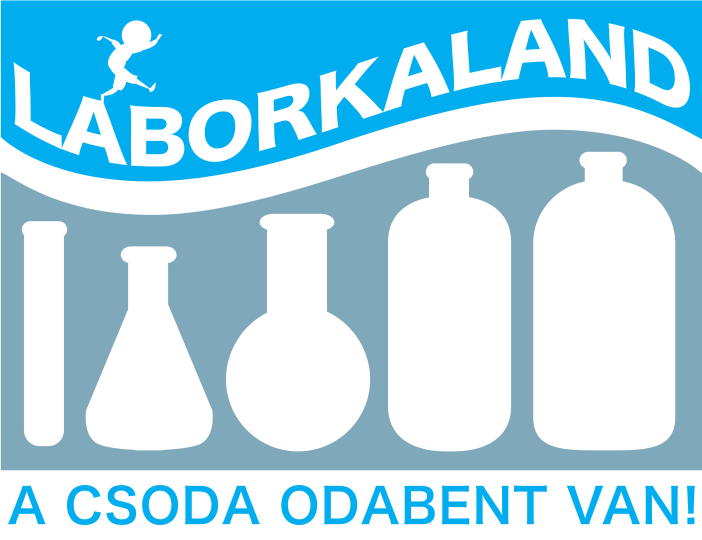 Egy kis statisztika
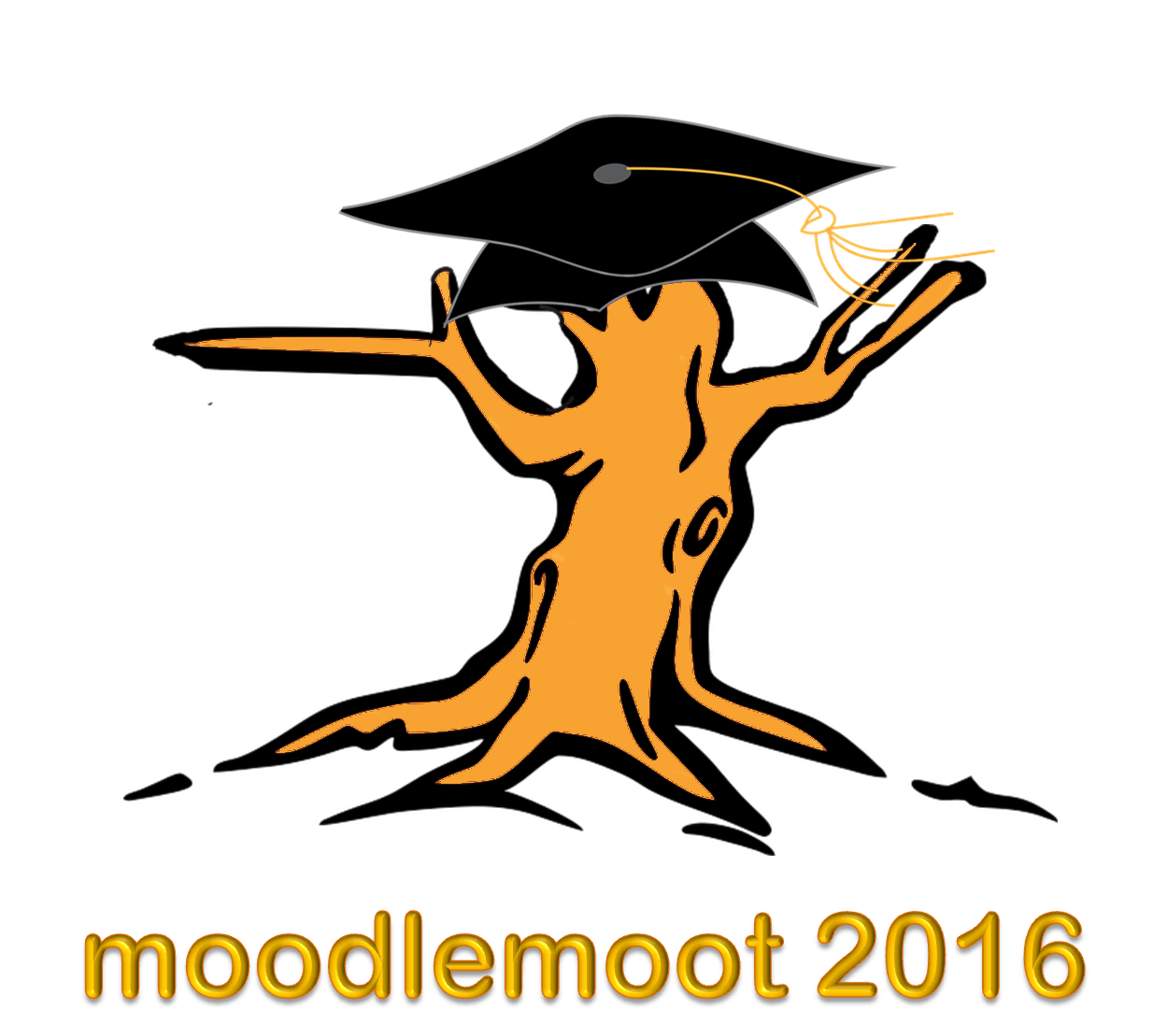 Diákvélemények
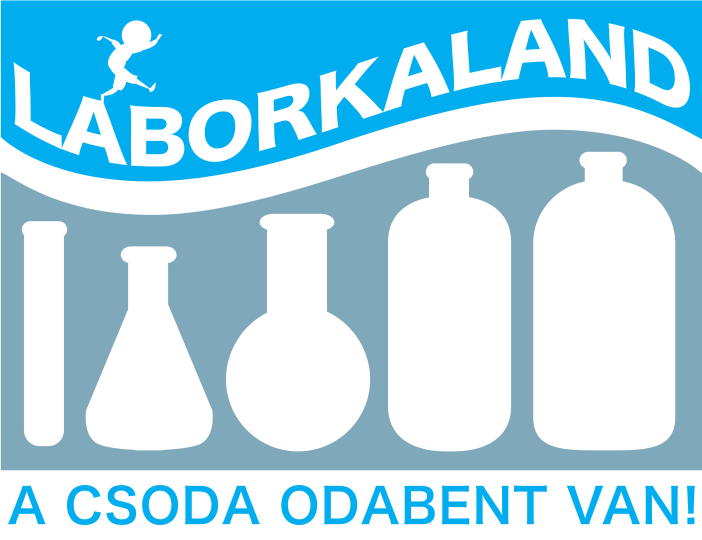 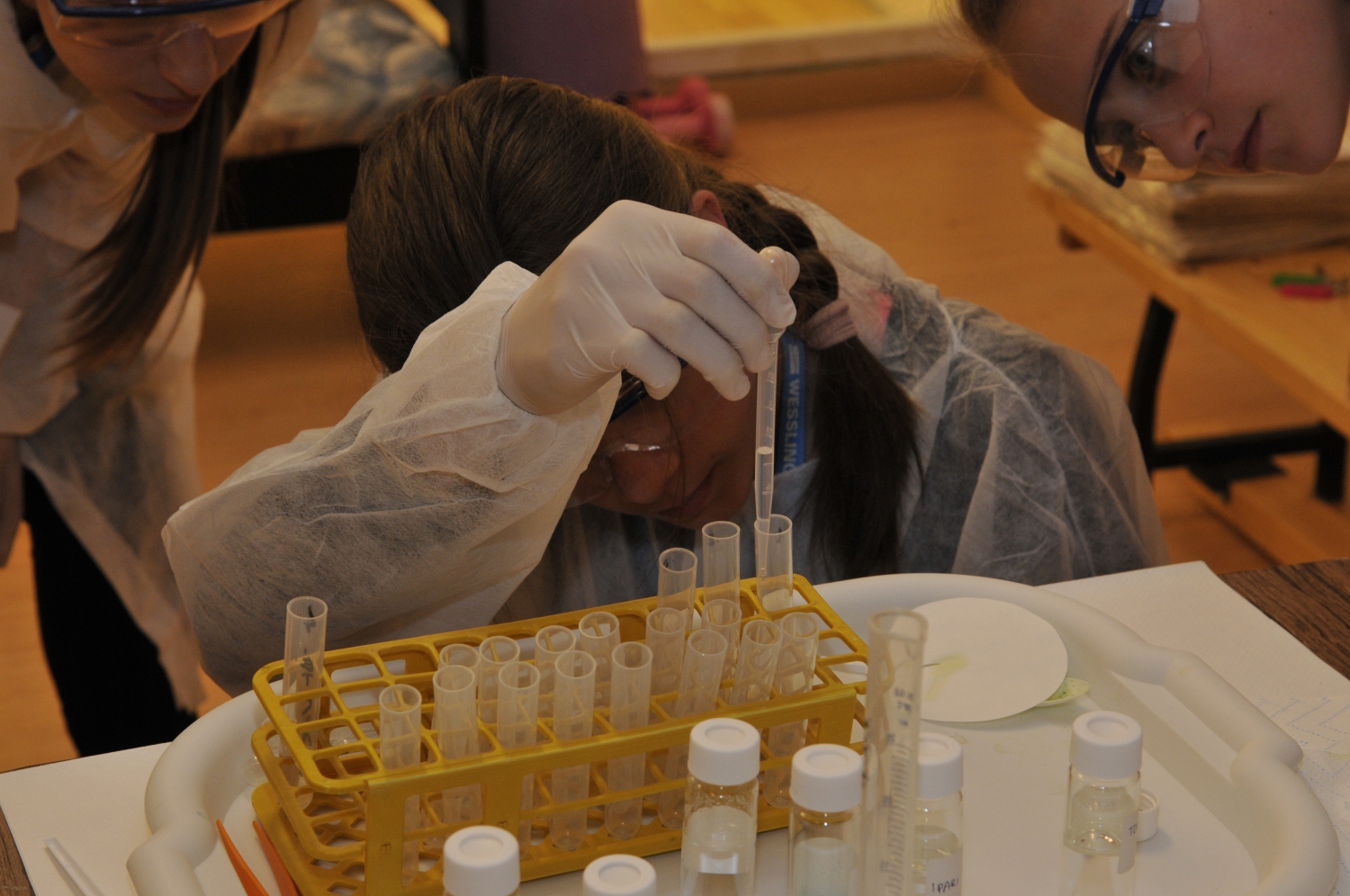 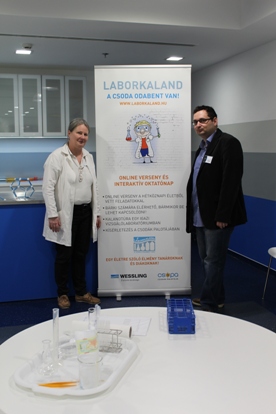 „Lenyűgözött, hogy mi mindenre vagyunk képesek néhány vegyülettel! Elképesztő, hogy itt minden nap ilyen érdekes munka folyik!”
 
„Megismerhettük egy valóságos labor mindennapjait! Beleláttunk a működésébe, hihetetlenek voltak a gépek!”
 
„Megtudtuk, hogyan vizsgálják az élelmiszereket, ezt sosem felejtjük el!”
 
„El tudnám képzelni, hogy a jövőben ilyen fejlett technika mellett dolgozzak!”
 
„A legjobban az tetszett, amikor saját magam tapasztalhattam meg a kísérletezés varázsát!” – értékelték a laborkalandot a középiskolások.
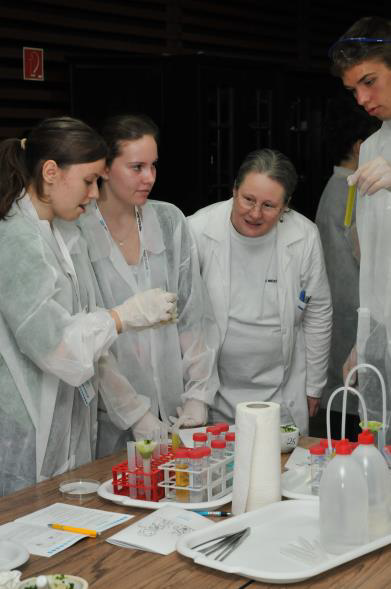 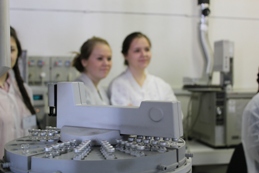 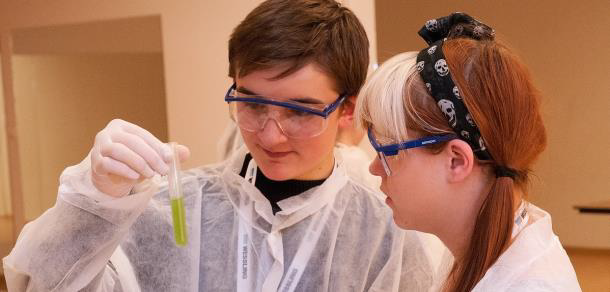 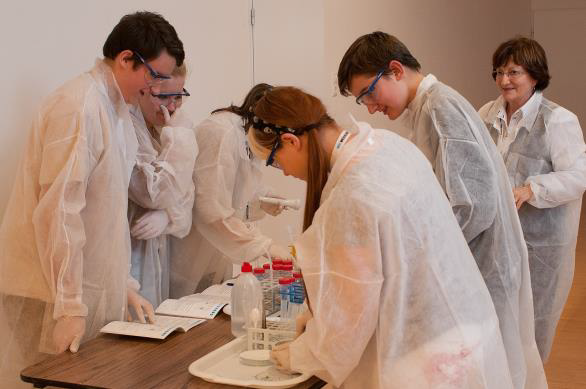 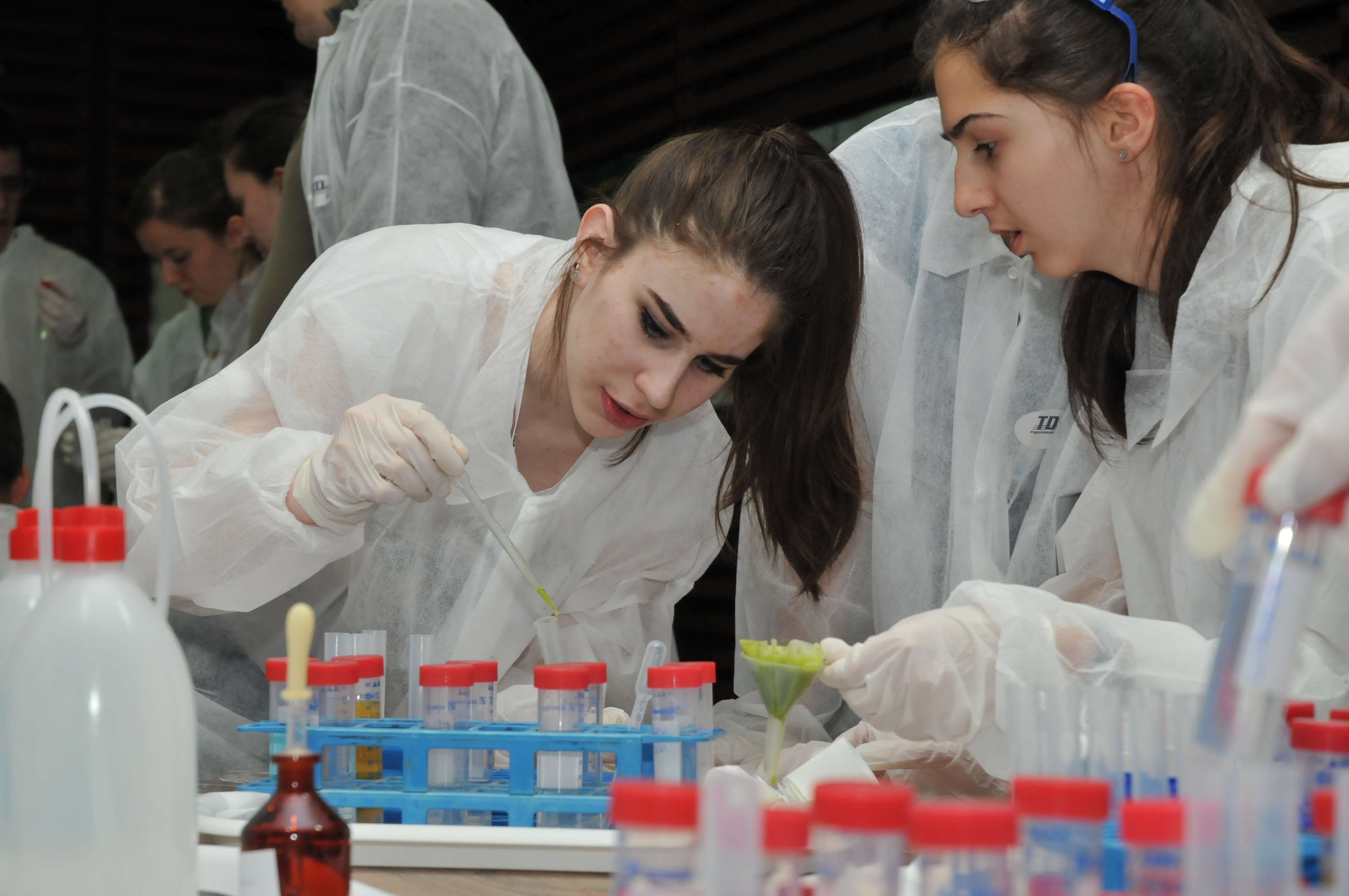 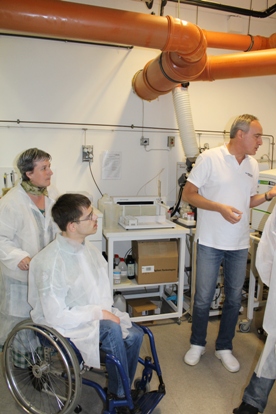 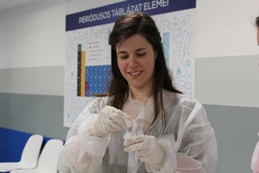 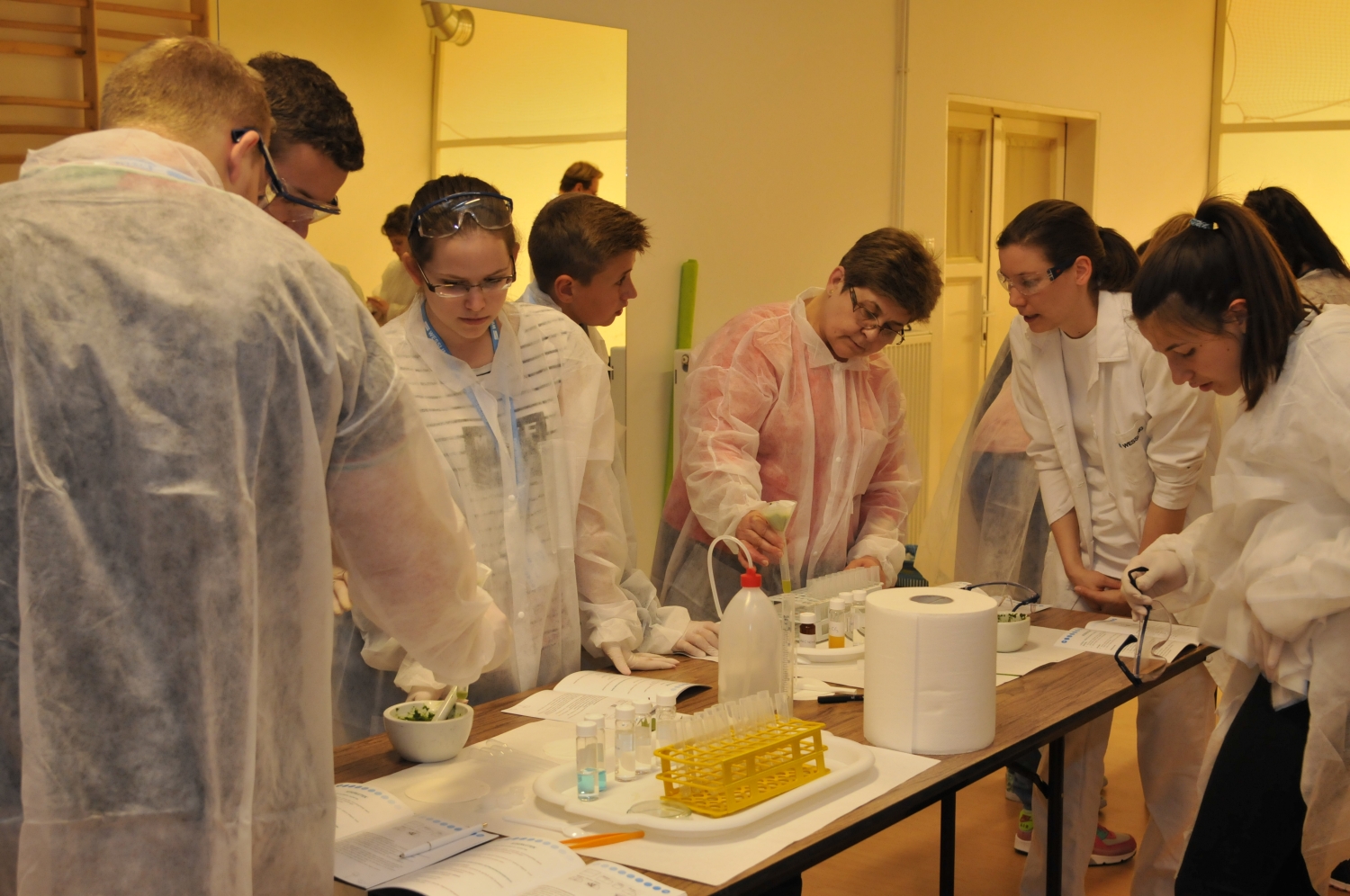 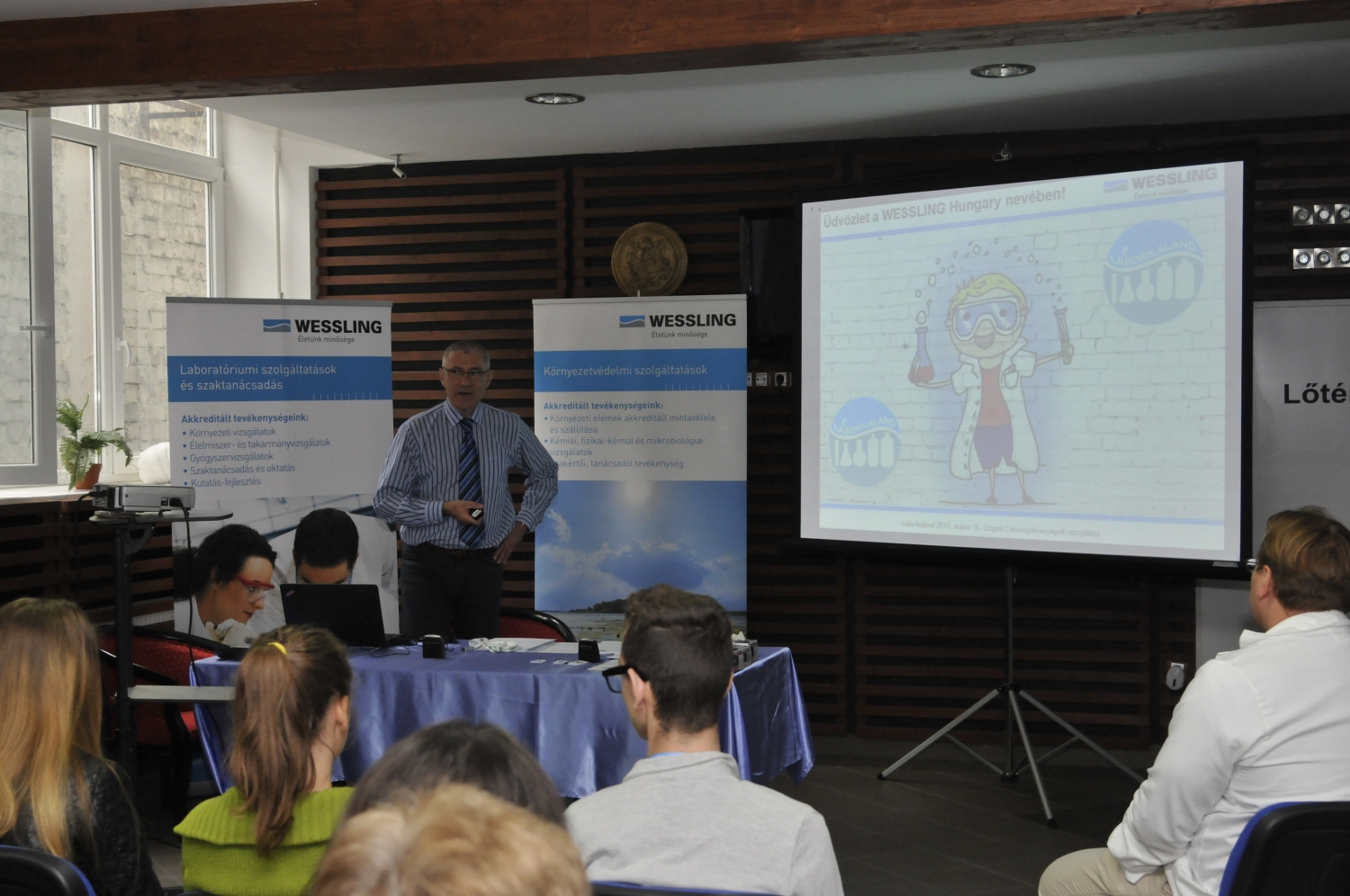 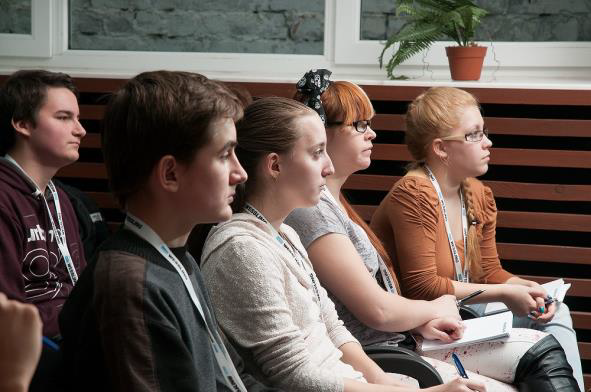 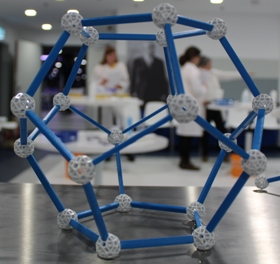 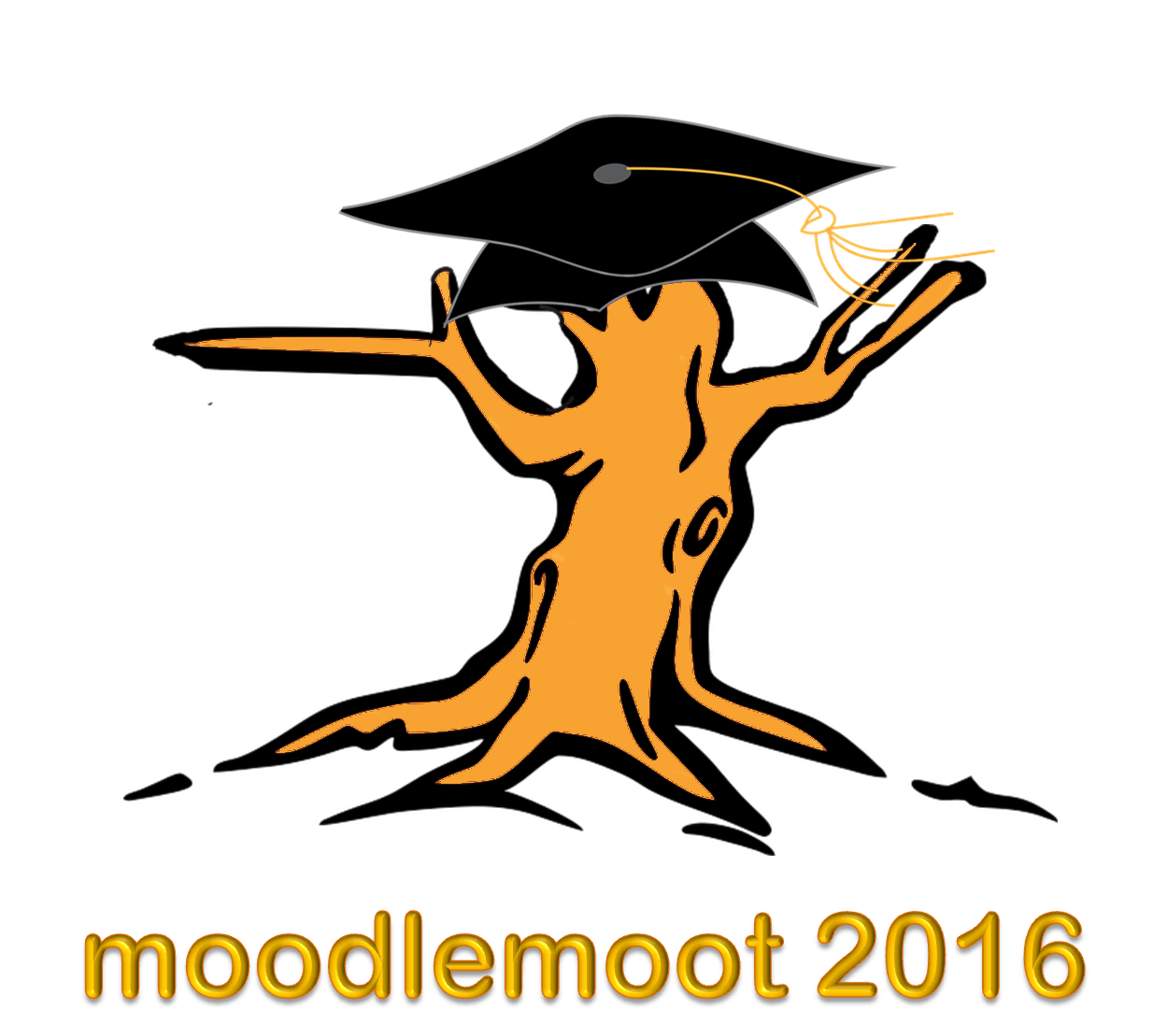 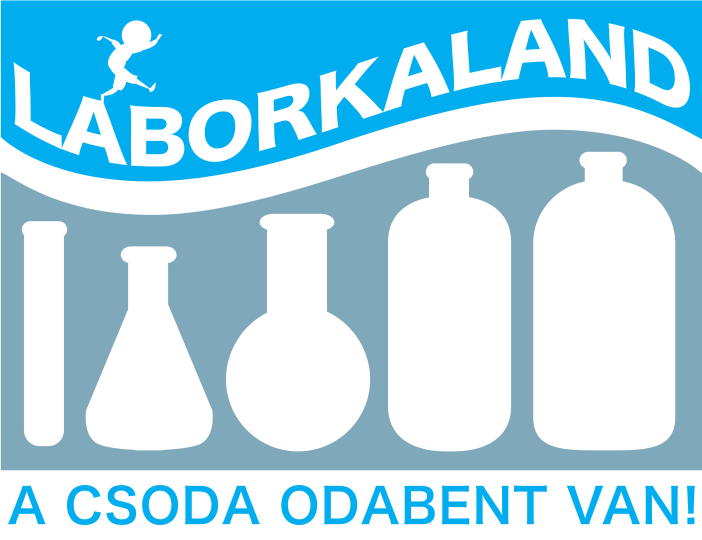 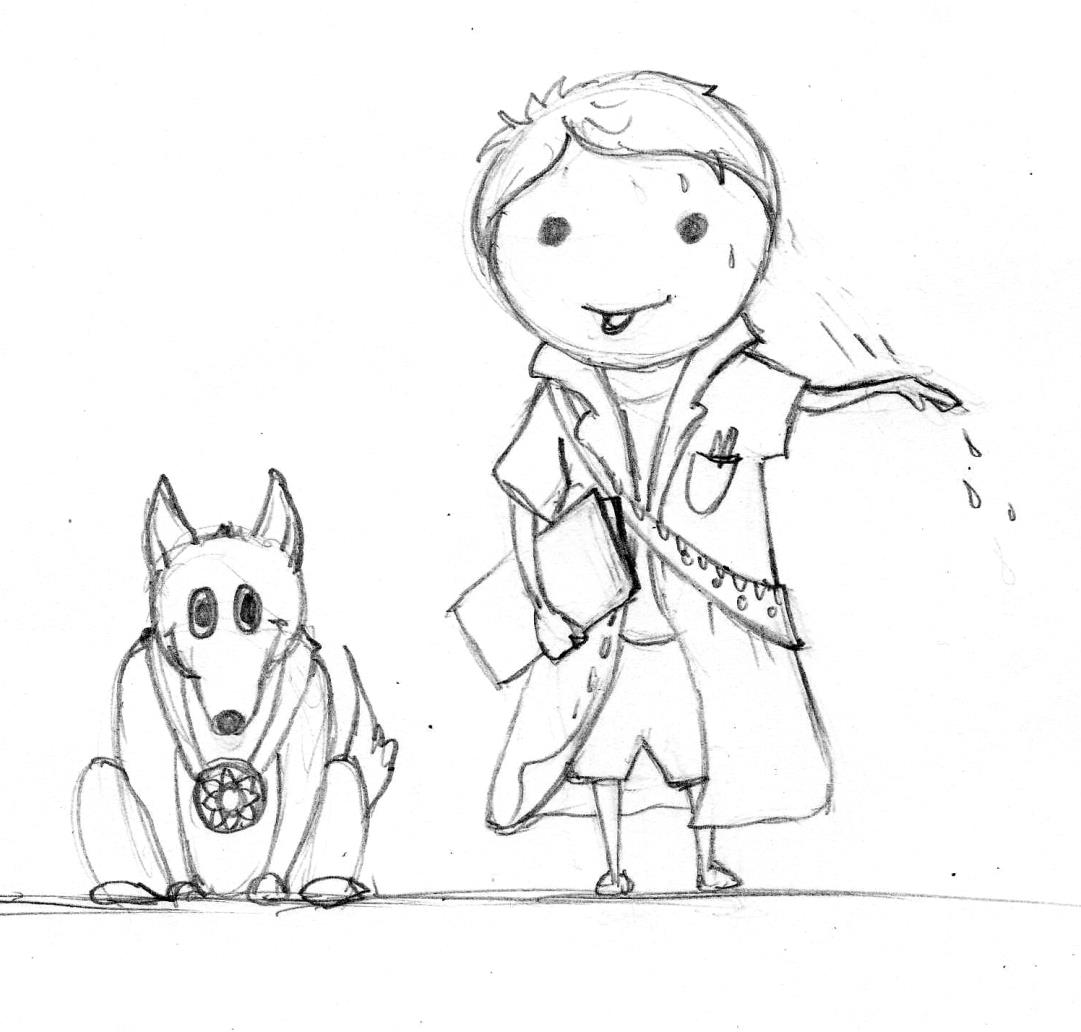 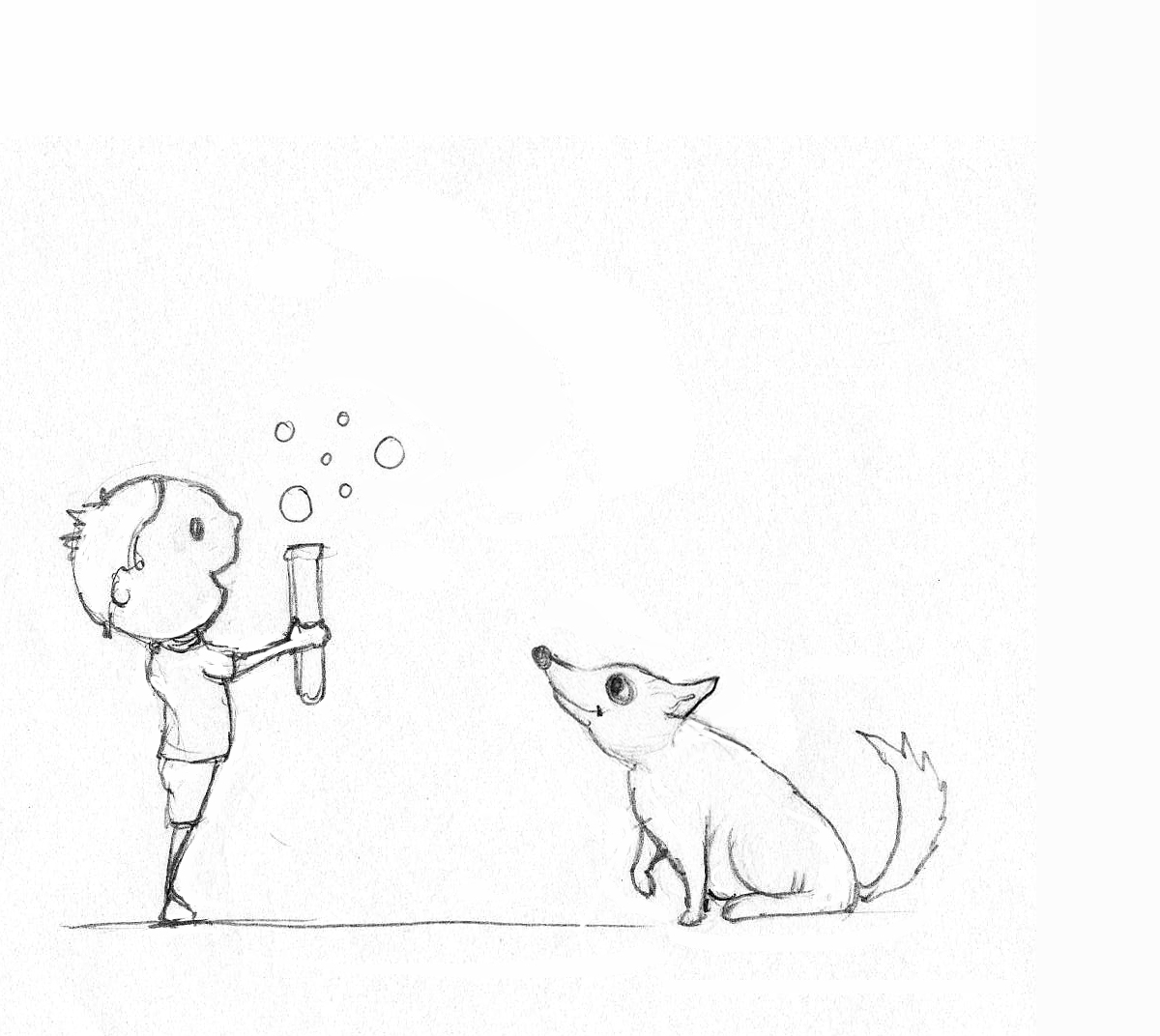 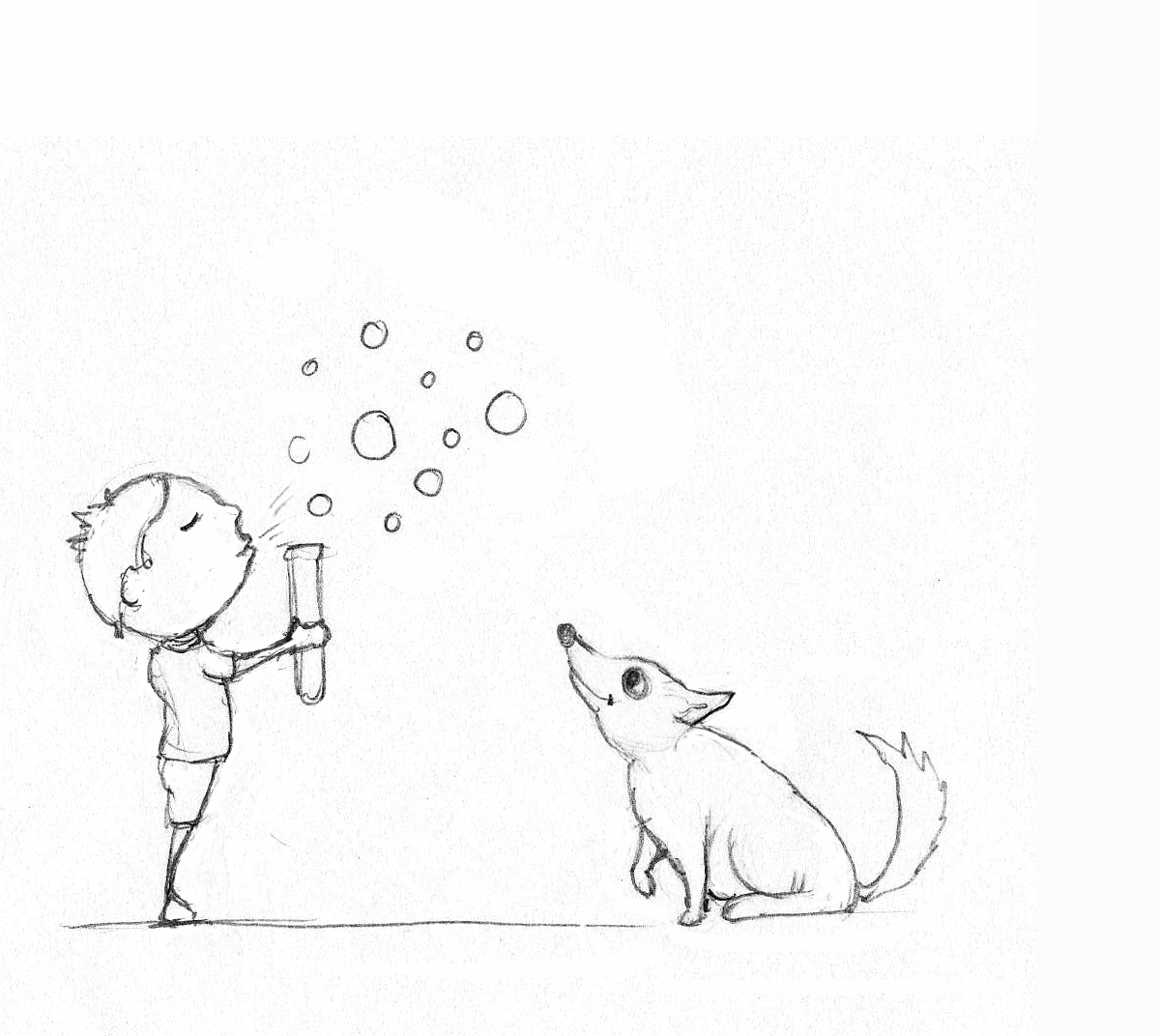 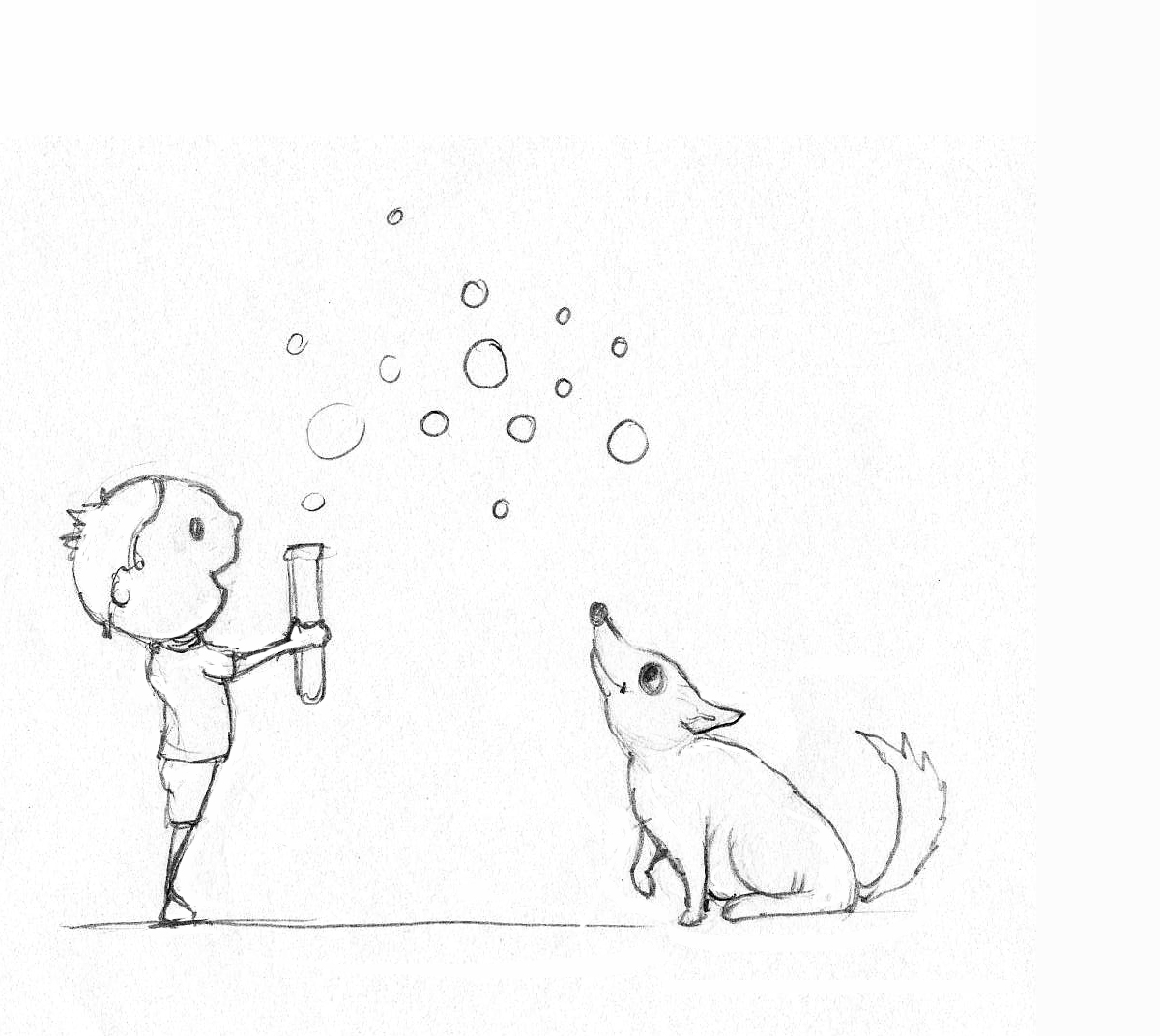 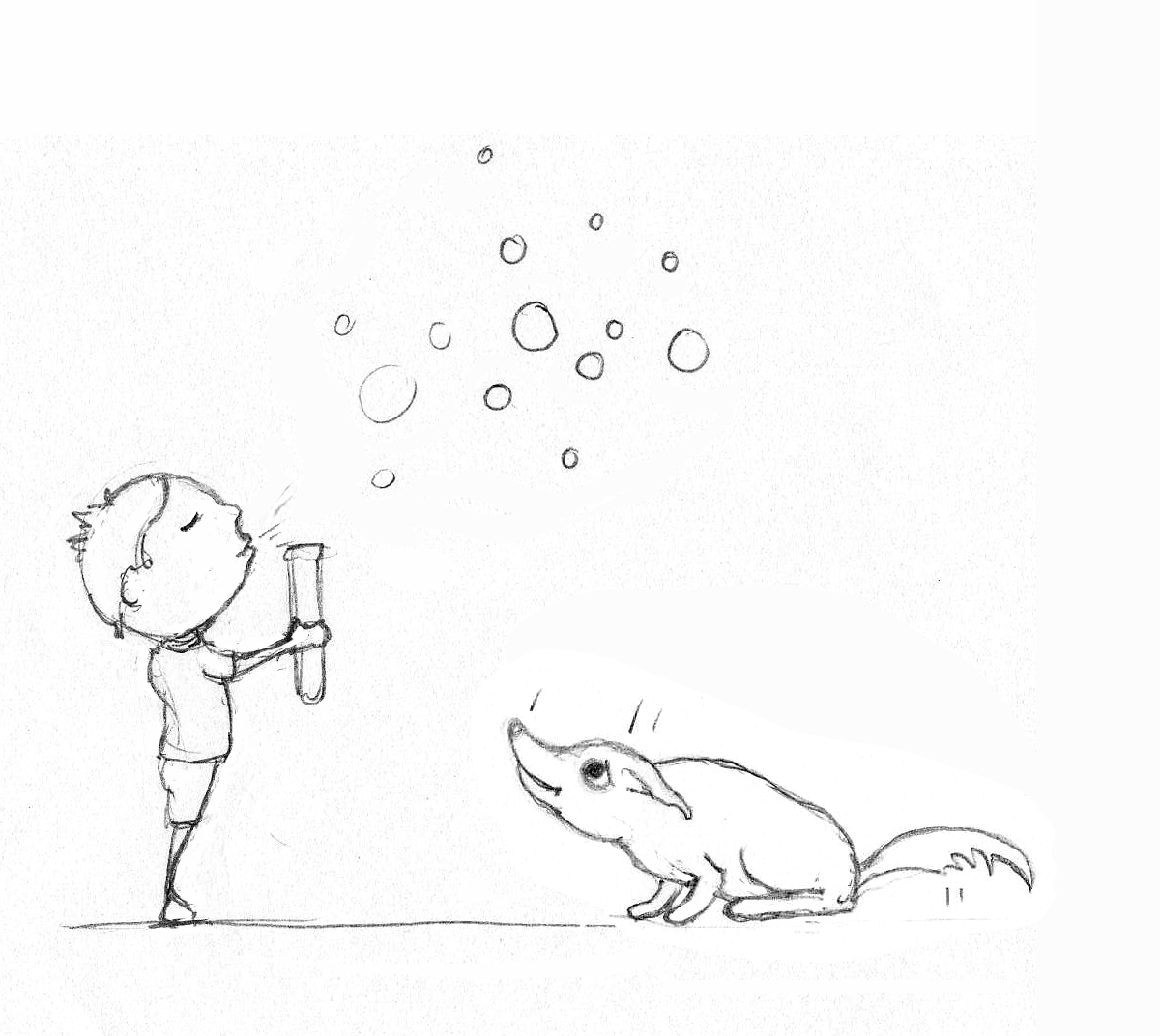 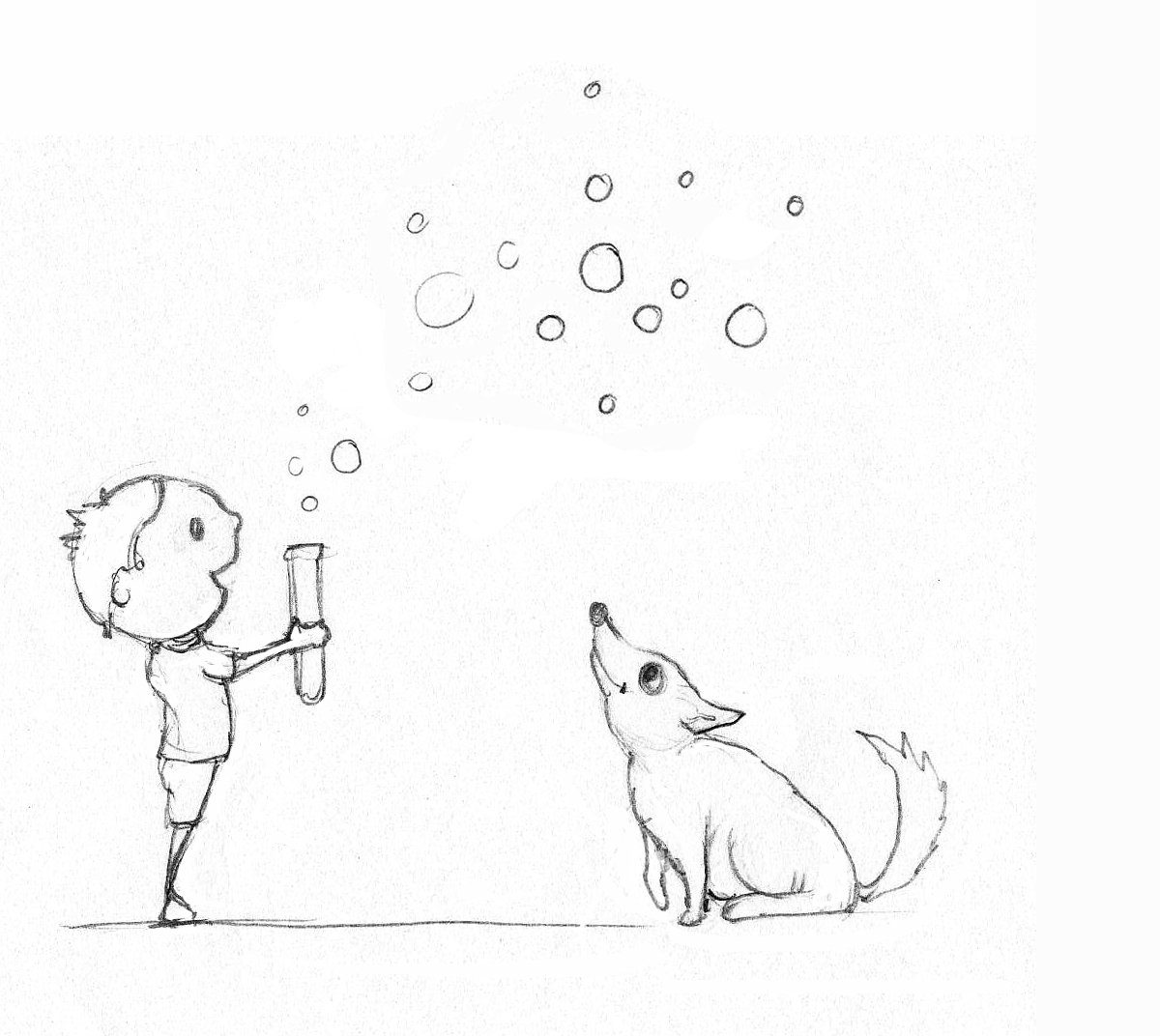 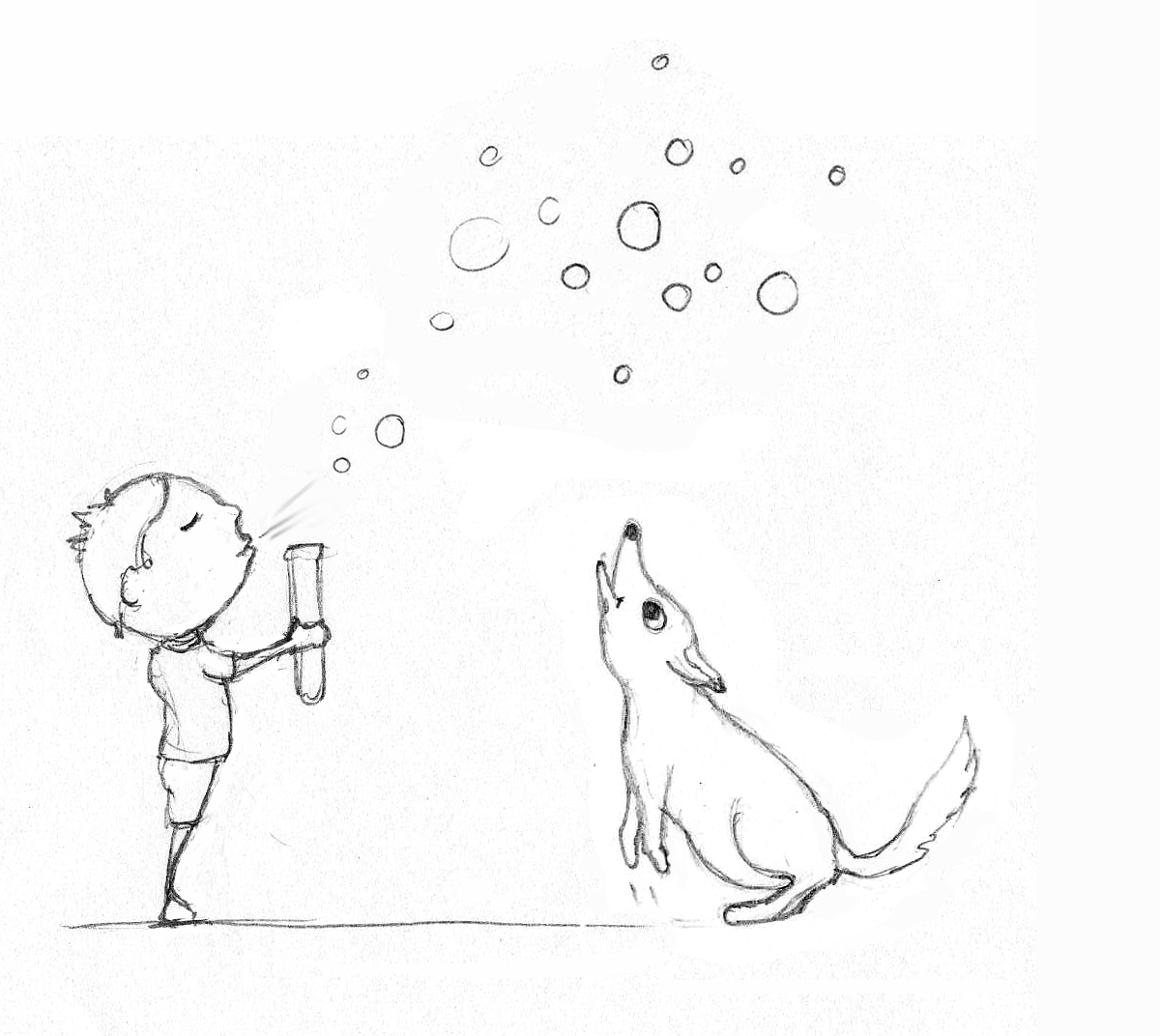 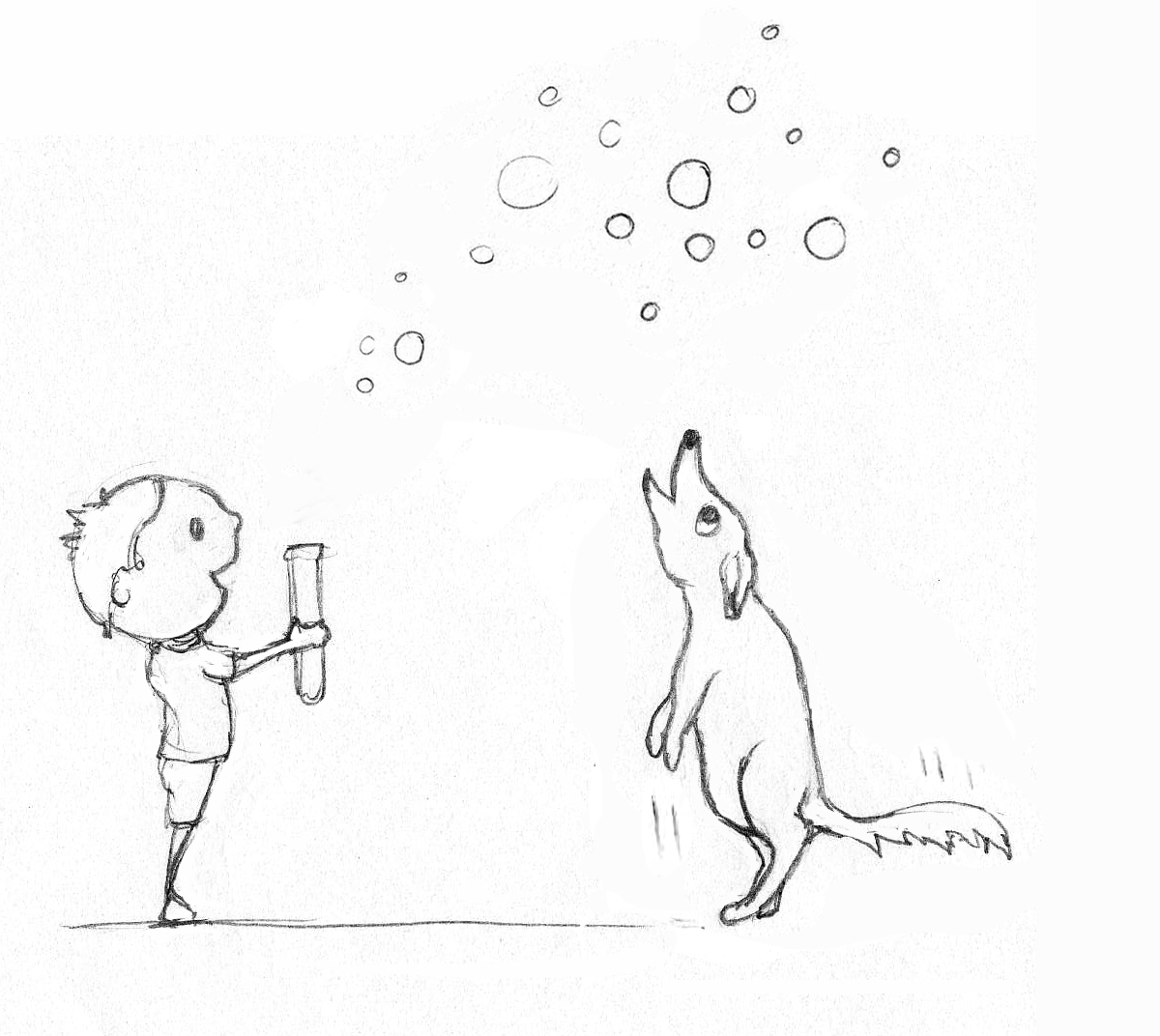 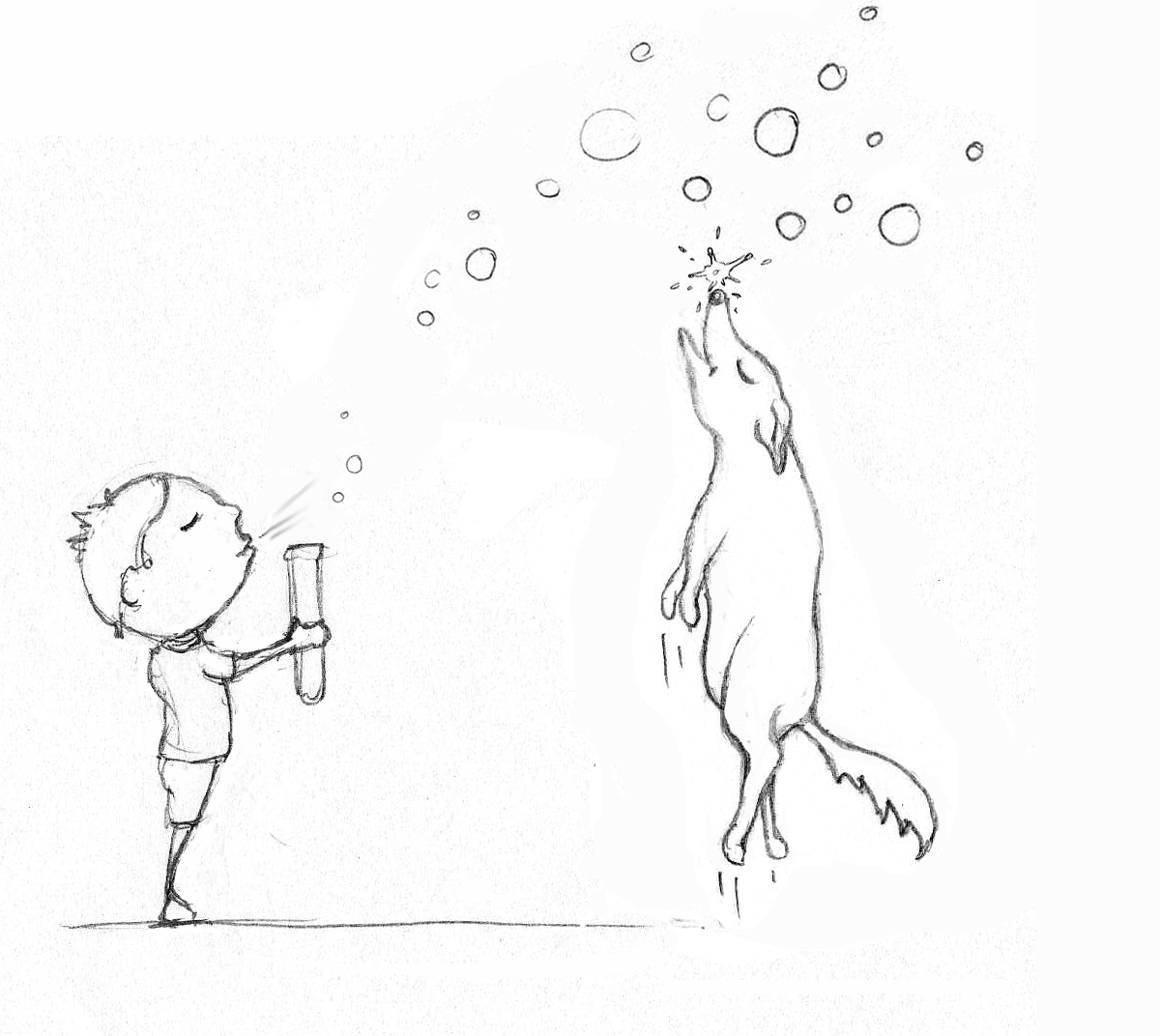 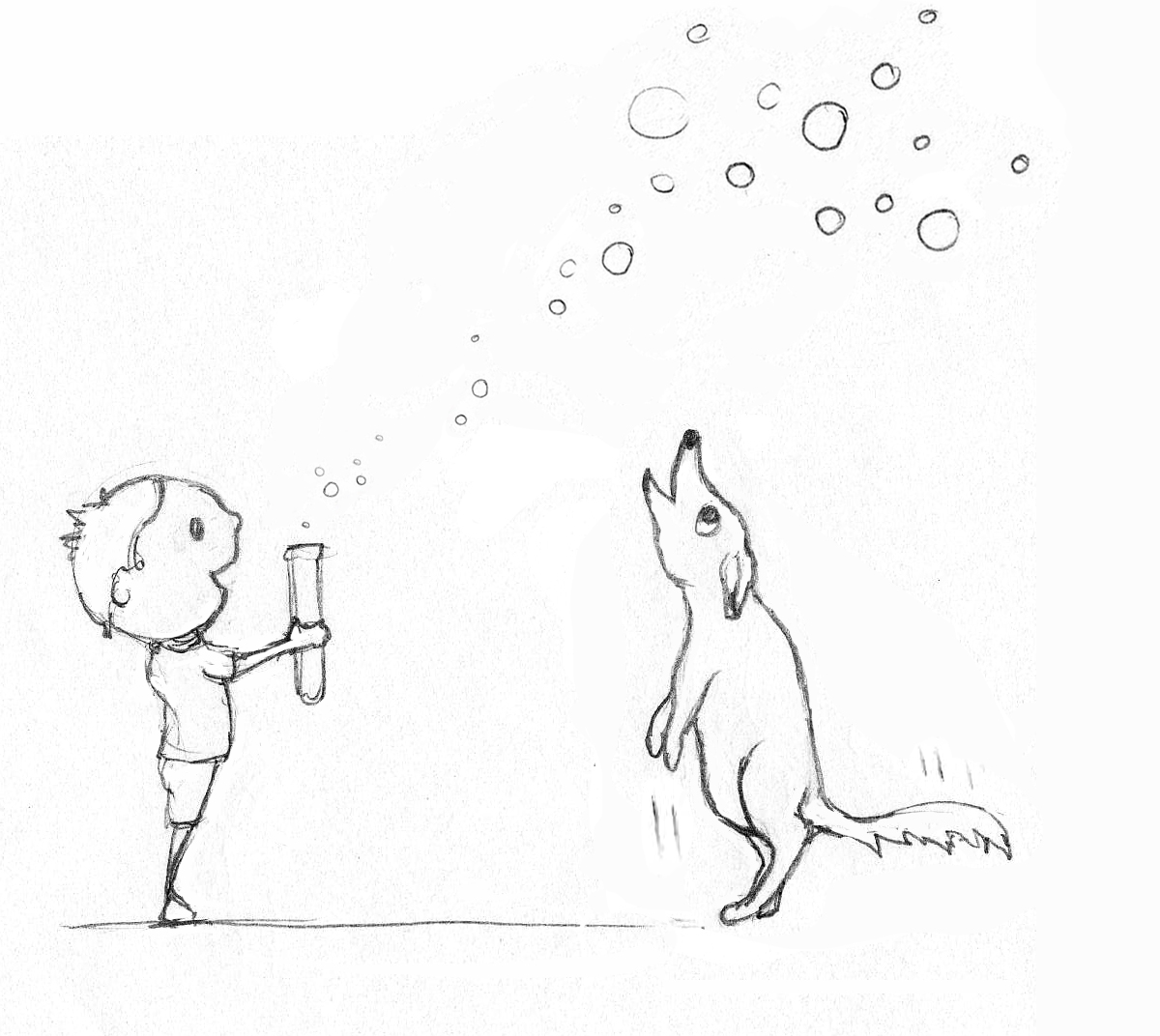 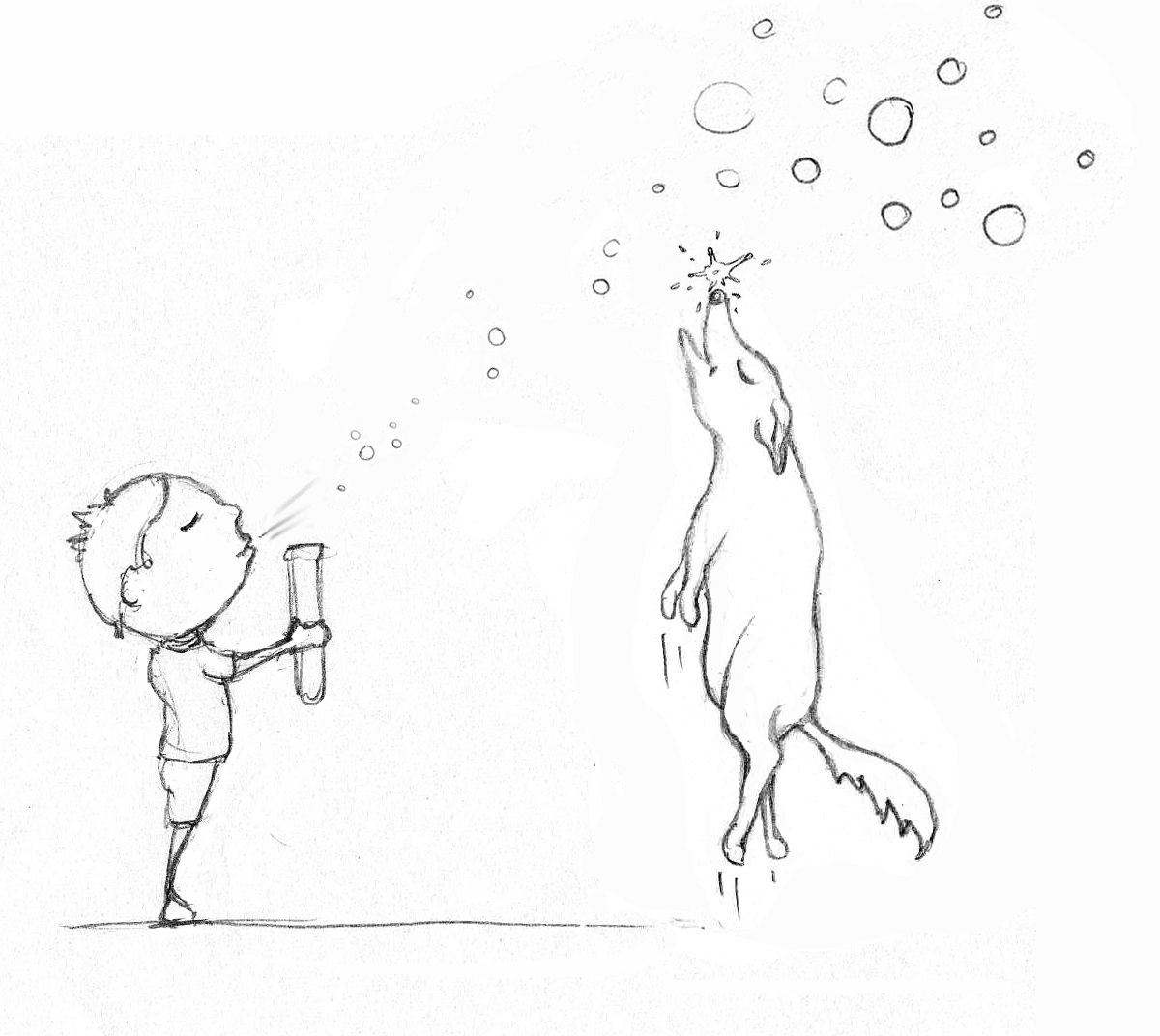 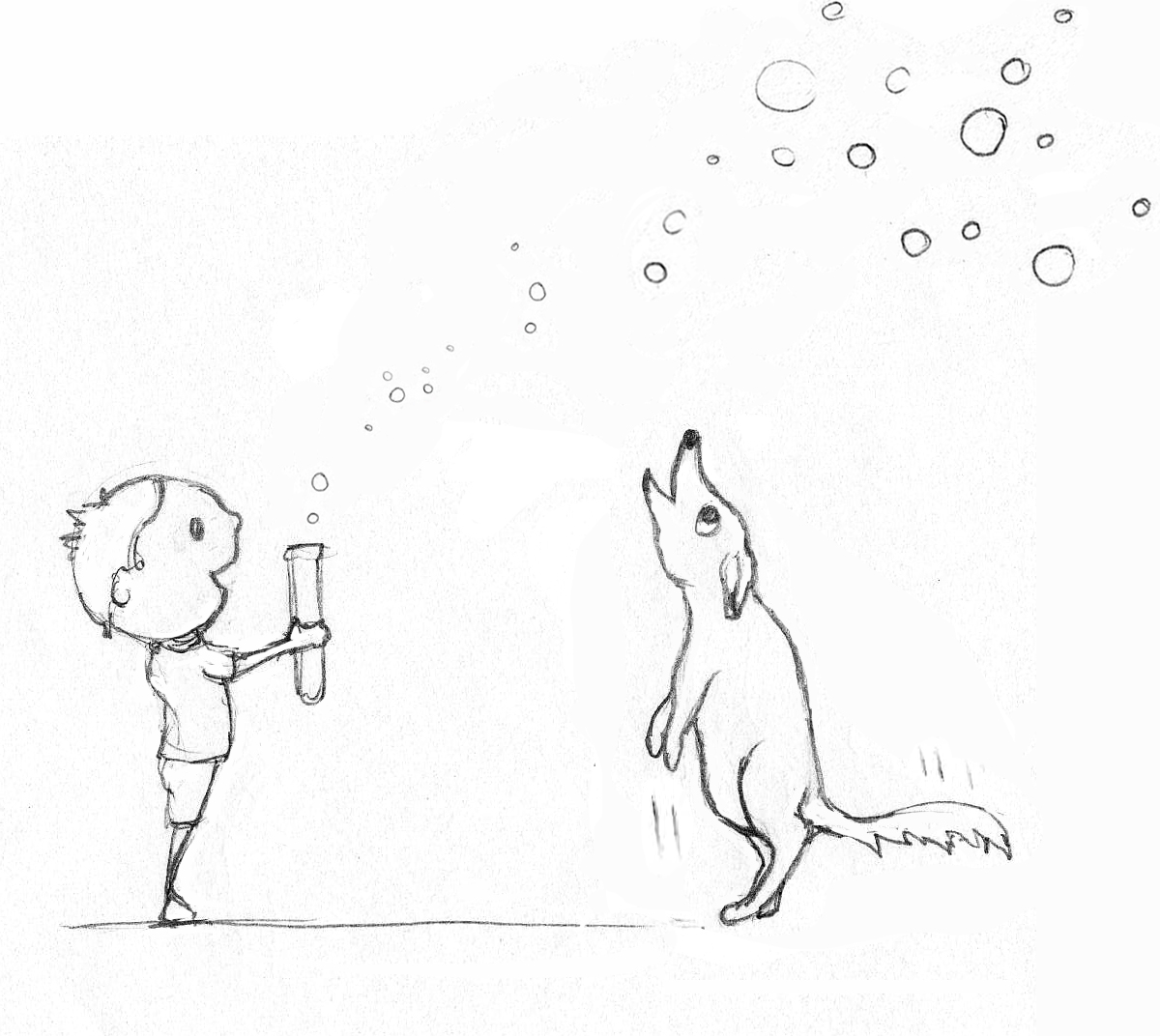 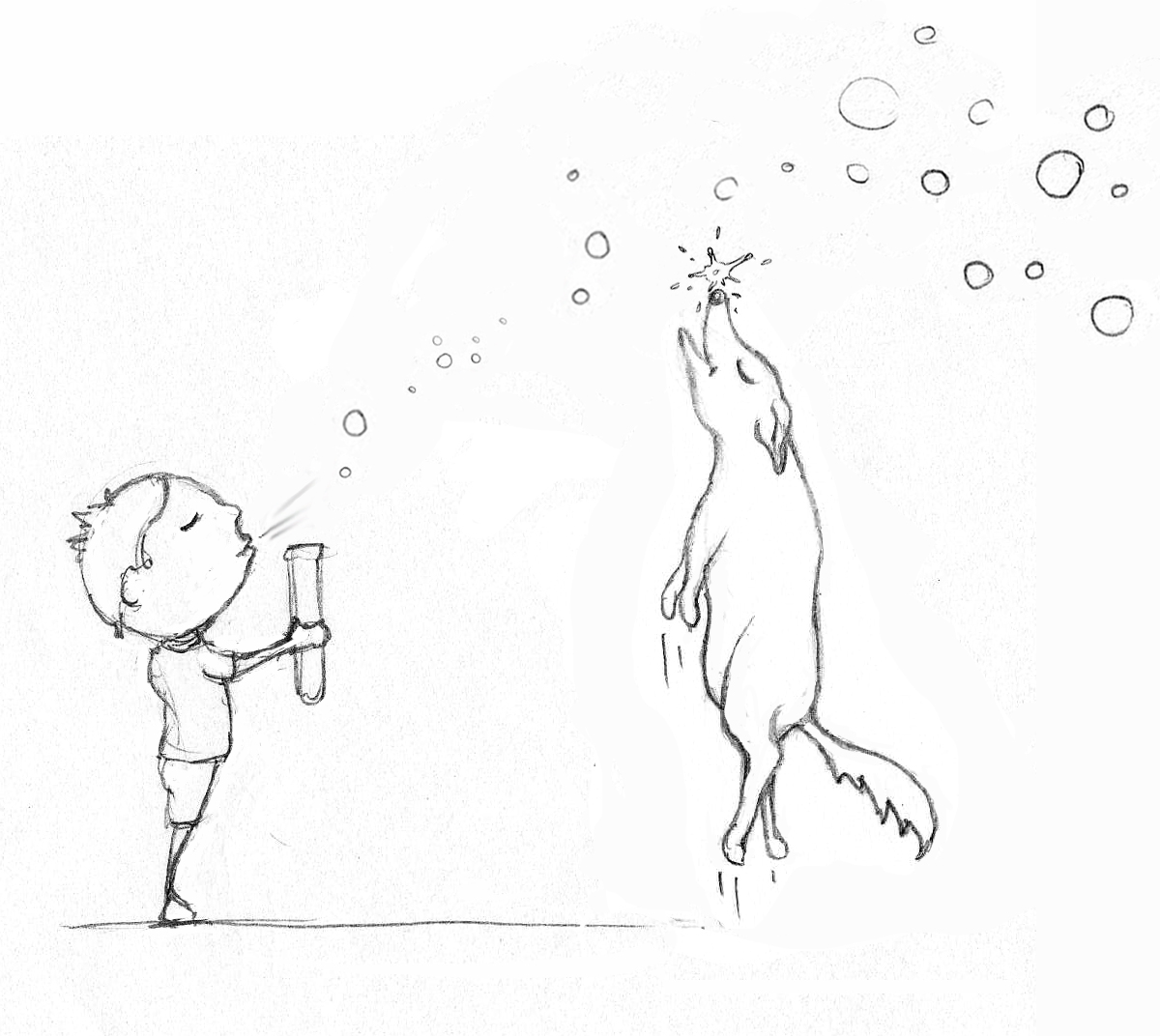 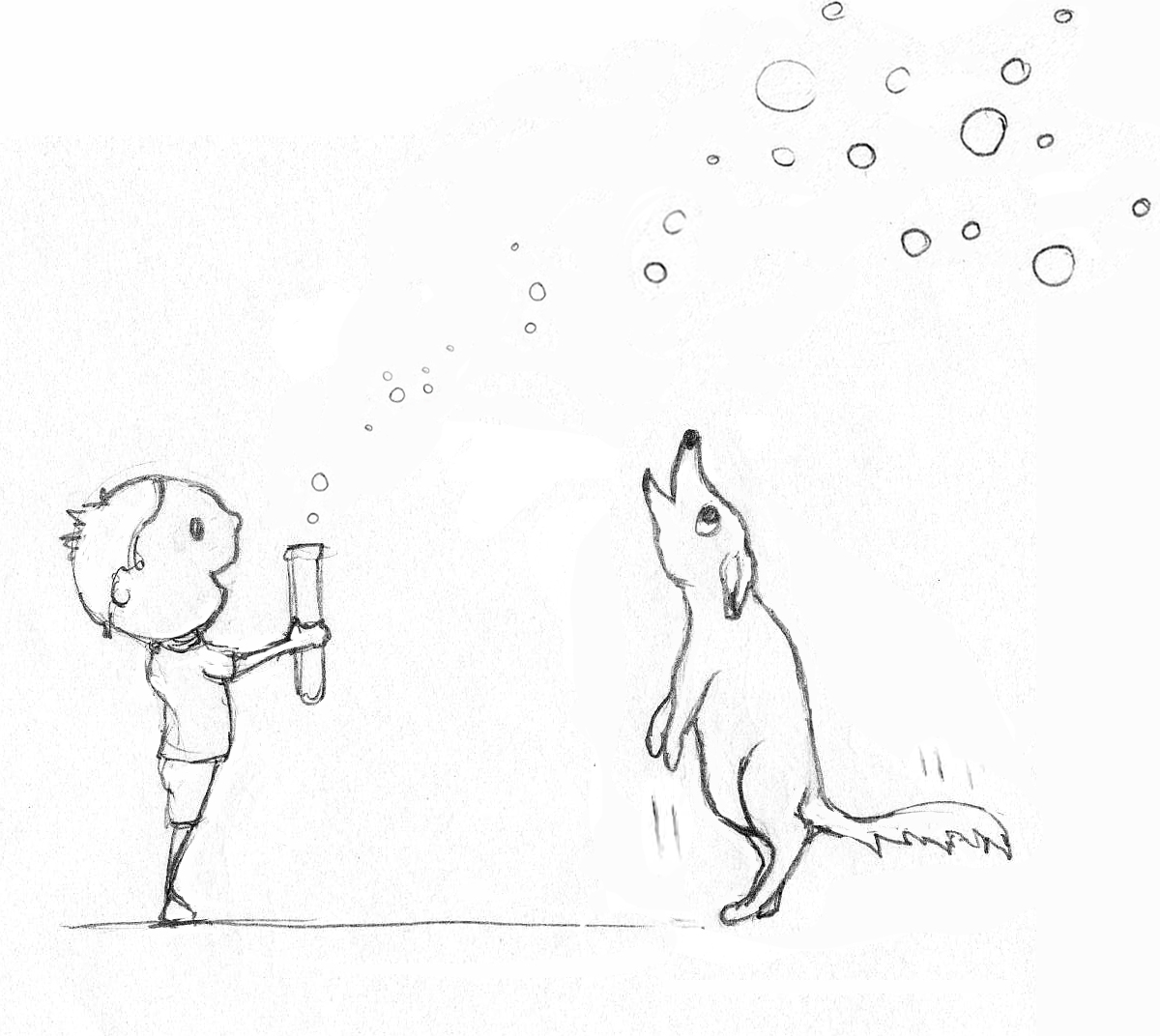 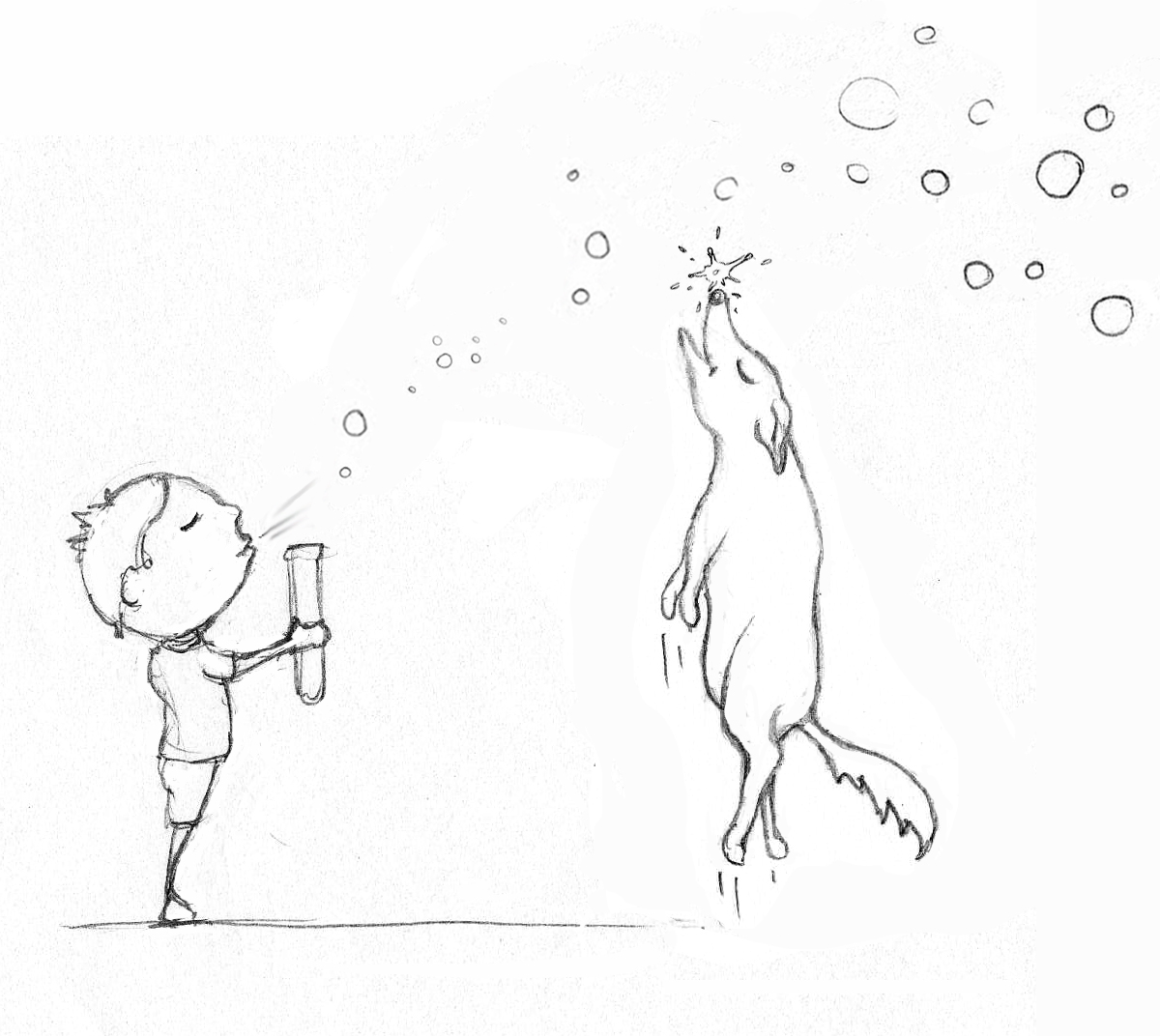 Köszönjük a figyelmet!
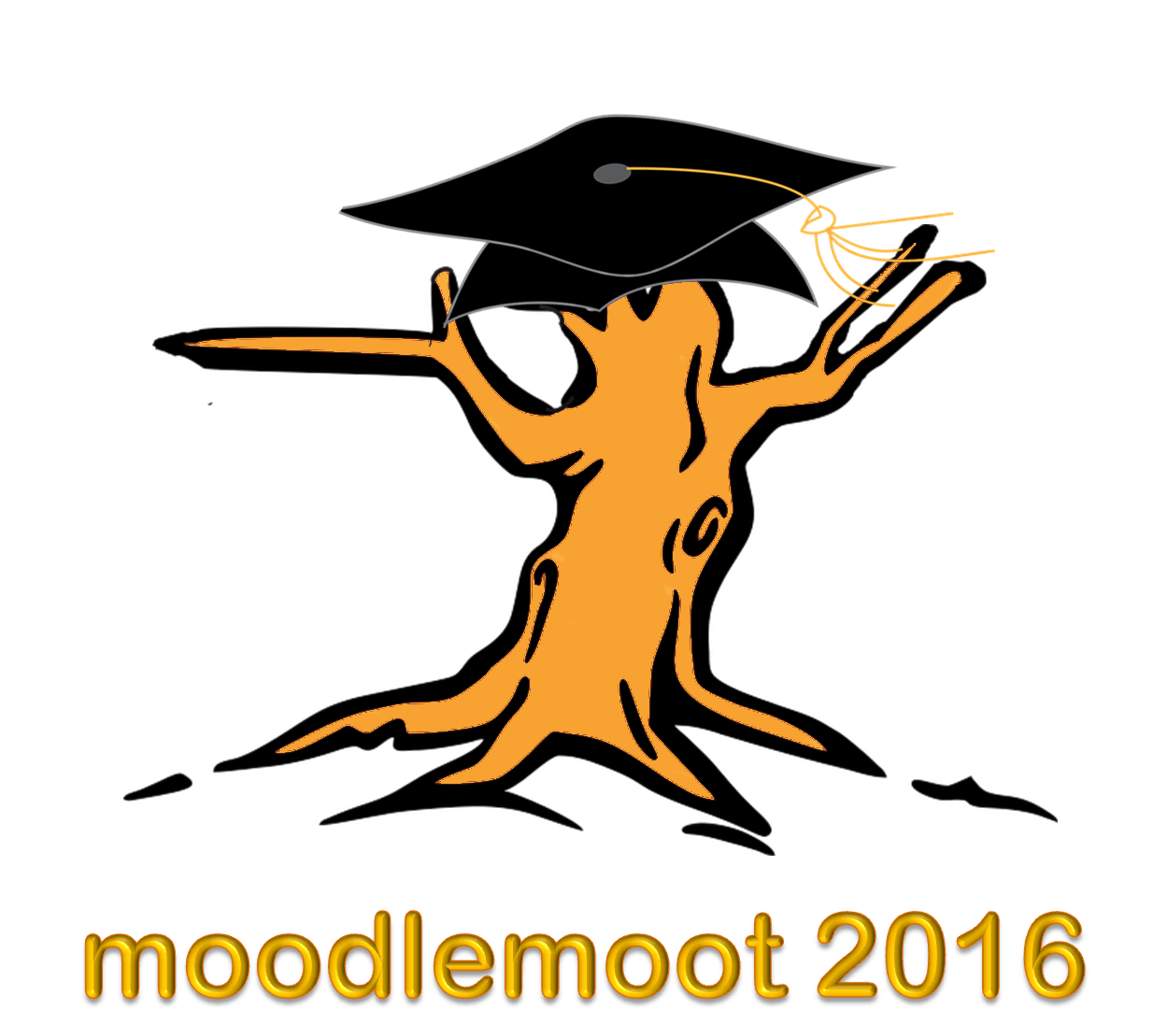